Booster Gradient Magnet Power Supply System Modeling
Mohammad Mubarak, Chris Jensen
BGM PS modeling
December 10th, 2024
Outline
Introduction about GMPS magnet system circuit.
Inductance measurements methodology. 
Data Fitting Techniques.
 Building 15 Hz model and calculating parameters. 
Validating model at 15 Hz by comparing simulation to measurements.
Building 20Hz model.
Simulation at 20 Hz. 
Summary.
2
12/10/2024
Mohammad Mubarak | Booster Gradient Magnet PS Modeling
Gradient Magnet Power Supply (GMPS) Circuit
There are 4 power supplies in the ring, 48 resonant cells (girders) connected in series, and 1 reference magnet. 
Each cell consists of F-magnet, D-magnet, Chock, Cap bank.
There are 24 cells connected as in (1) and 24 cells connected as in (2).
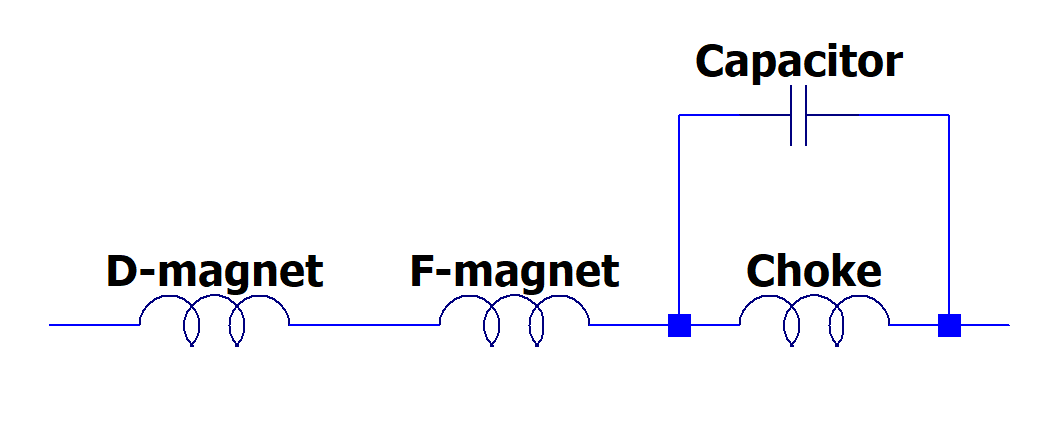 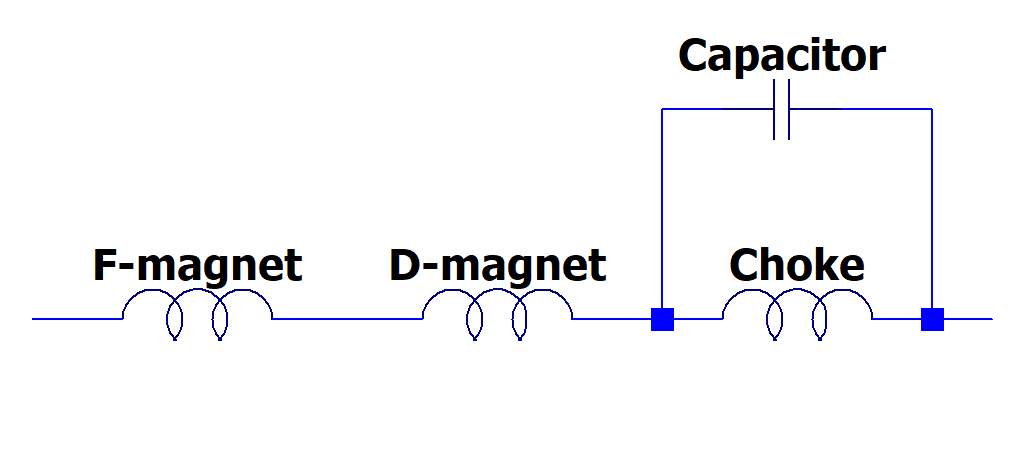 (2)
(1)
3
12/10/2024
Mohammad Mubarak | Booster Gradient Magnet PS Modeling
Gradient Magnet Power supply circuit
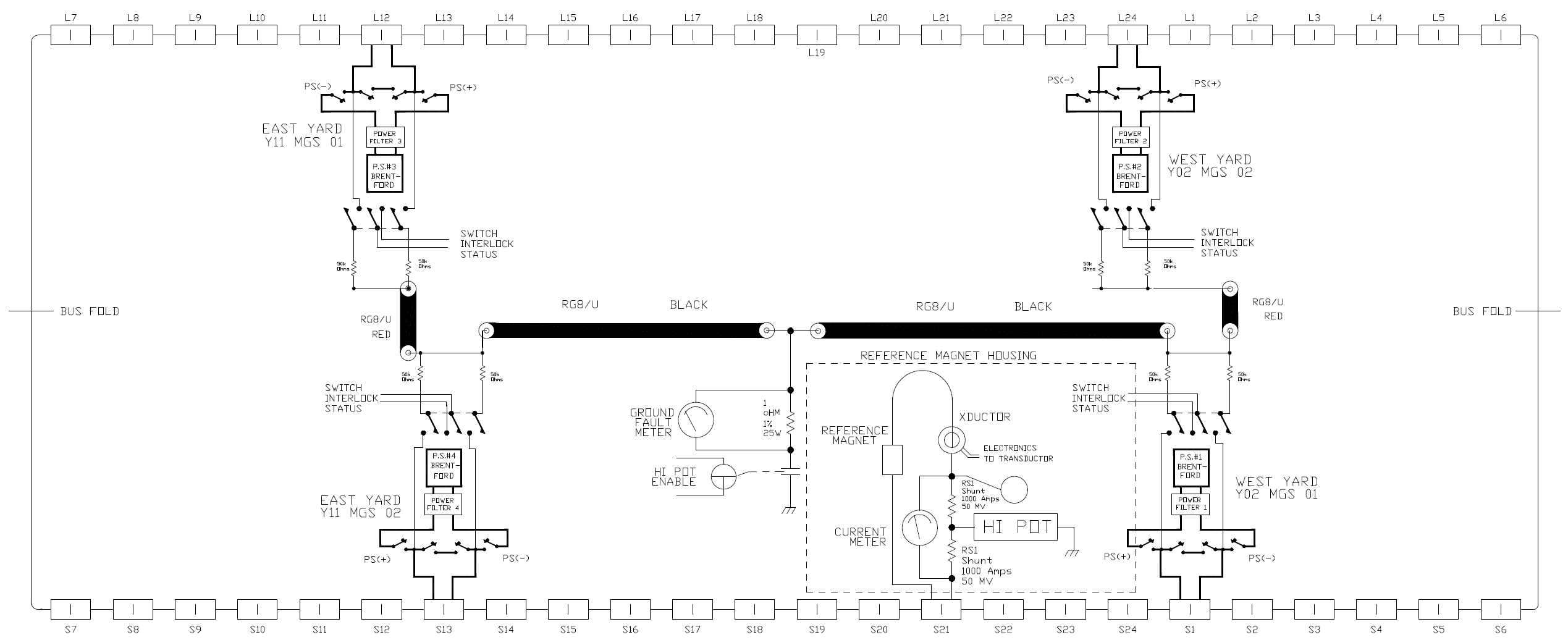 4
12/10/2024
Mohammad Mubarak | Booster Gradient Magnet PS Modeling
Goal of this work
The goal of this work is to create a GOOD ENOUGH model that can give voltages and current predictions that are close enough to the real system.
We have two different models, 15Hz and 20Hz. 
Both models should give a good enough voltage and current predictions.
Those voltages will be a reference for Partial Discharge measurements on magnets to see how far are the voltage in the full ring from Partial discharge inception (PDIV) and extinction voltages (PDEV).
5
12/10/2024
Mohammad Mubarak | Booster Gradient Magnet PS Modeling
Determine Model’s Parameters
6
12/10/2024
Mohammad Mubarak | Booster Gradient Magnet PS Modeling
How can we determine the magnet model parameters?
The inductance of the magnet (during normal operation) can be determined by measuring the voltage and the current across the magnet during normal operation.  
Then, using some data fitting technique to calculate inductance. 
We refer to this methodology as HIGH EXCITATION MEASURMENT METHOD.
7
12/10/2024
Mohammad Mubarak | Booster Gradient Magnet PS Modeling
High Excitation Method
We measure the voltage across D-19-2 and F-19-1 magnets, nothing special in these locations.
We measure the current across the magnets. 
We use numerical optimization technique to generate the best fit parameters for the measured voltage and current across magnets. We use Least square mean error techniques.
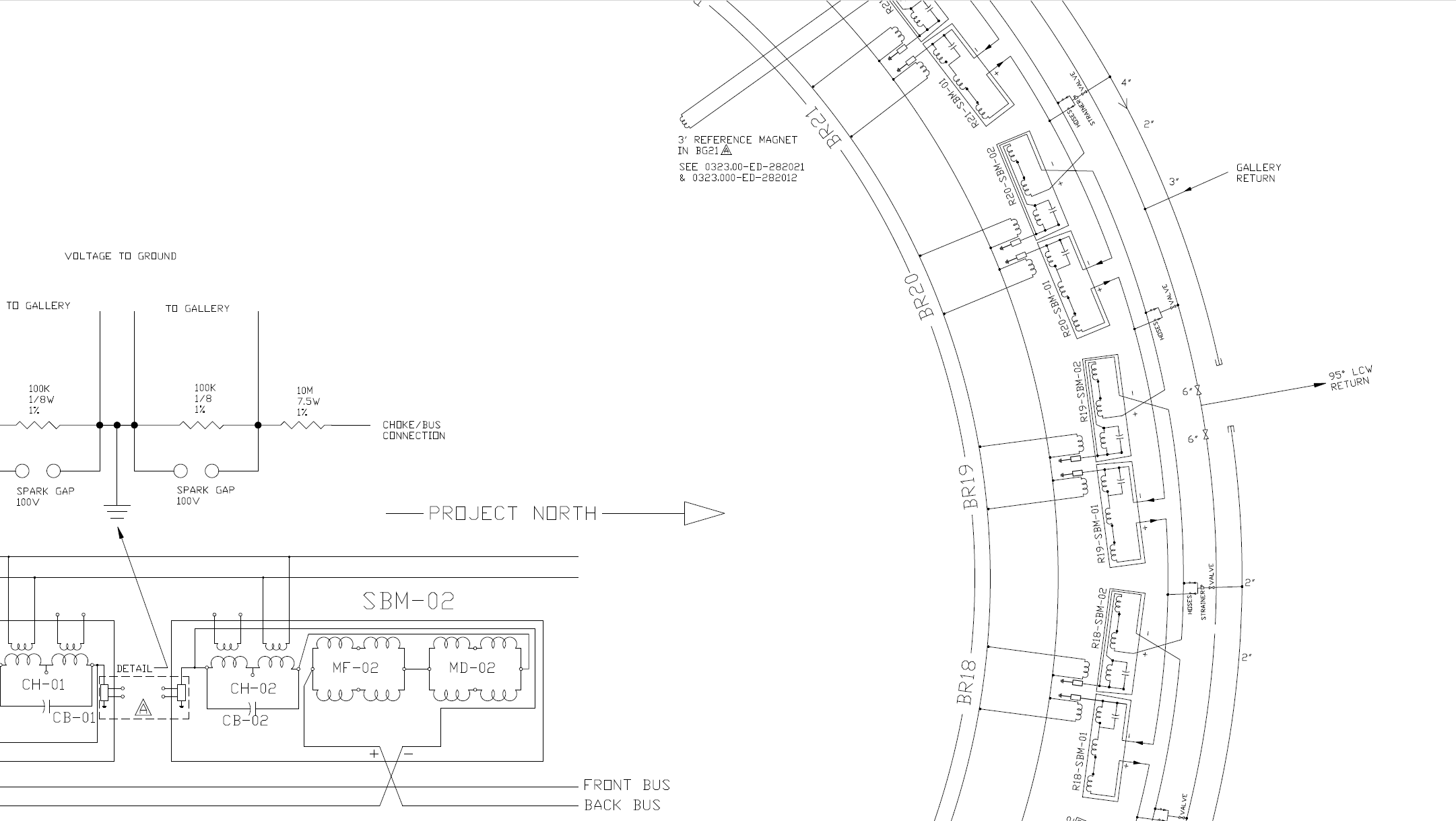 8
12/10/2024
Mohammad Mubarak | Booster Gradient Magnet PS Modeling
High Excitation Measurements
Measurement Location (F-19-1)
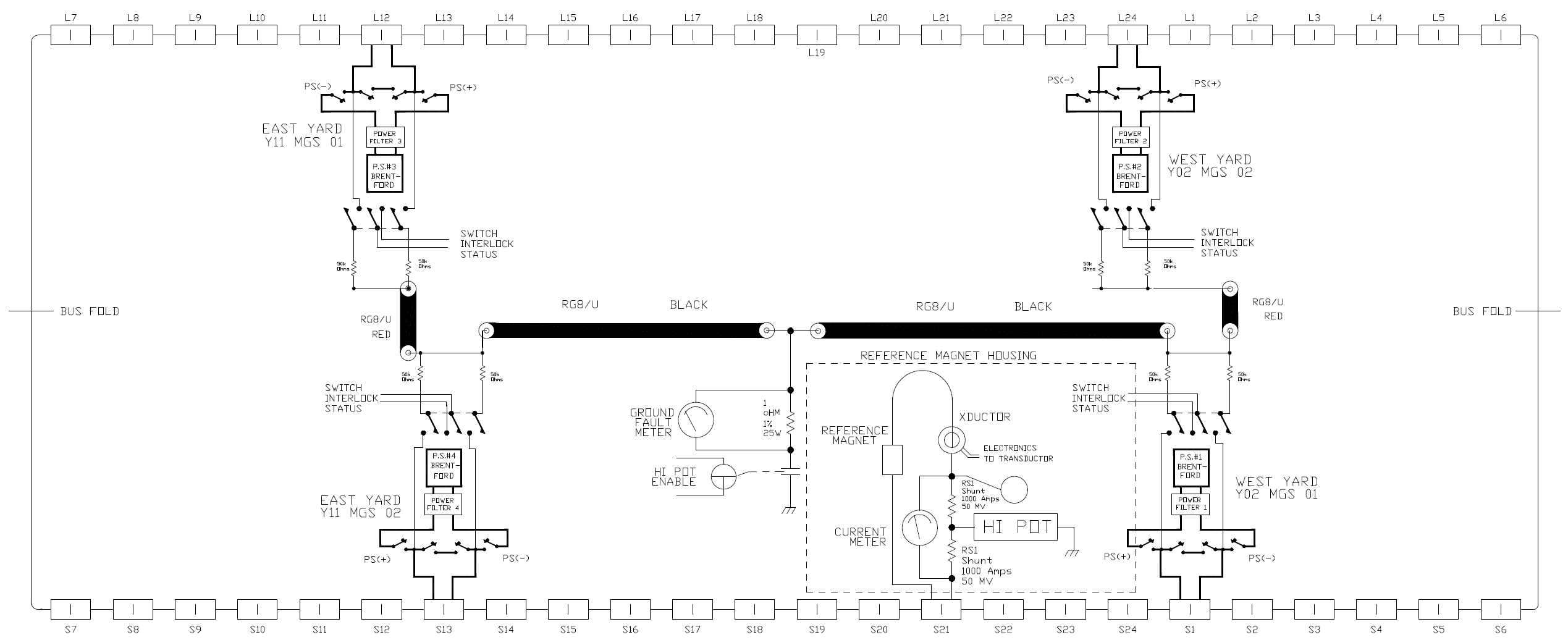 Measurement Location (D-19-2)
9
12/10/2024
Mohammad Mubarak | Booster Gradient Magnet PS Modeling
Current Data fitting
Extraction Current
Fitted
Measured
~996 A
~996 A
Injection Current
Measured
Fitted
~105 A
~106 A
Magnets current best fit parameters
10
12/10/2024
Mohammad Mubarak | Booster Gradient Magnet PS Modeling
[Speaker Notes: Units on axis]
F-magnet and D-magnet Data fitting
D-magnet best fit parameters
F-magnet best fit parameters
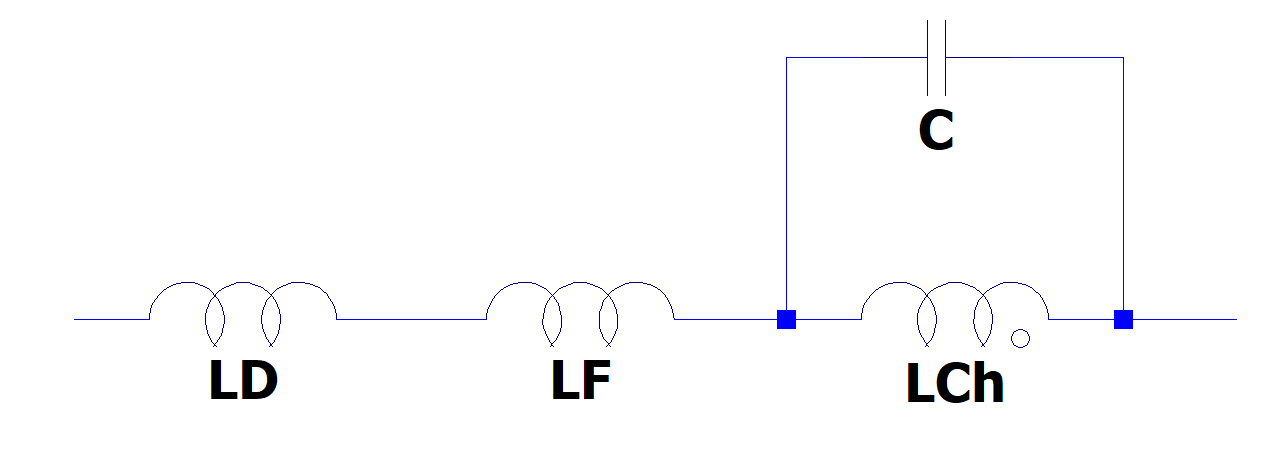 +   VD   -
+   VF   -
11
12/10/2024
Mohammad Mubarak | Booster Gradient Magnet PS Modeling
Closer look at Error for VF fitting (FFT on Error signal)
30Hz
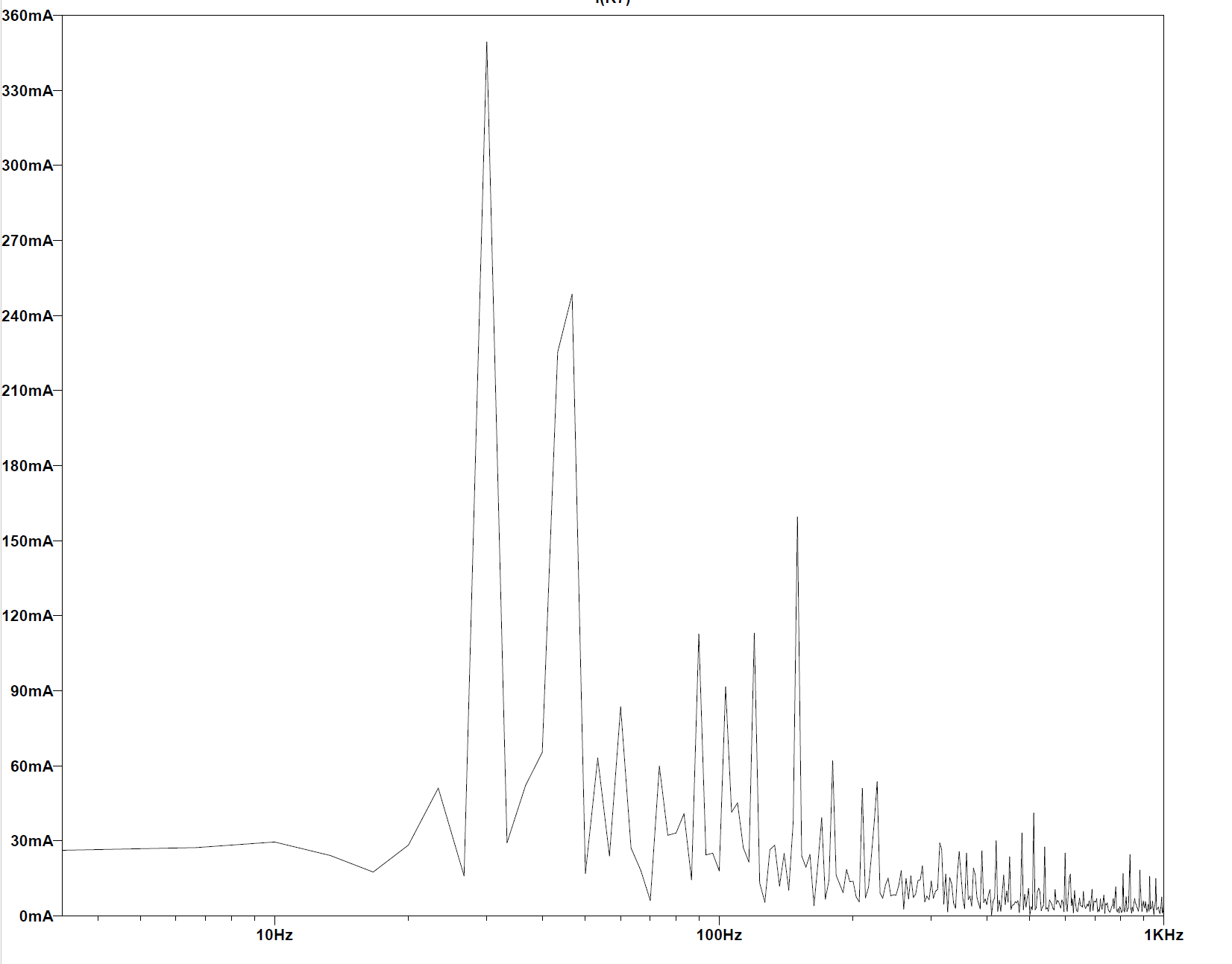 45Hz
90Hz
60Hz
75Hz
15Hz
12
12/10/2024
Mohammad Mubarak | Booster Gradient Magnet PS Modeling
Closer look at Error for VD 19-2 fitting (FFT on Error signal)
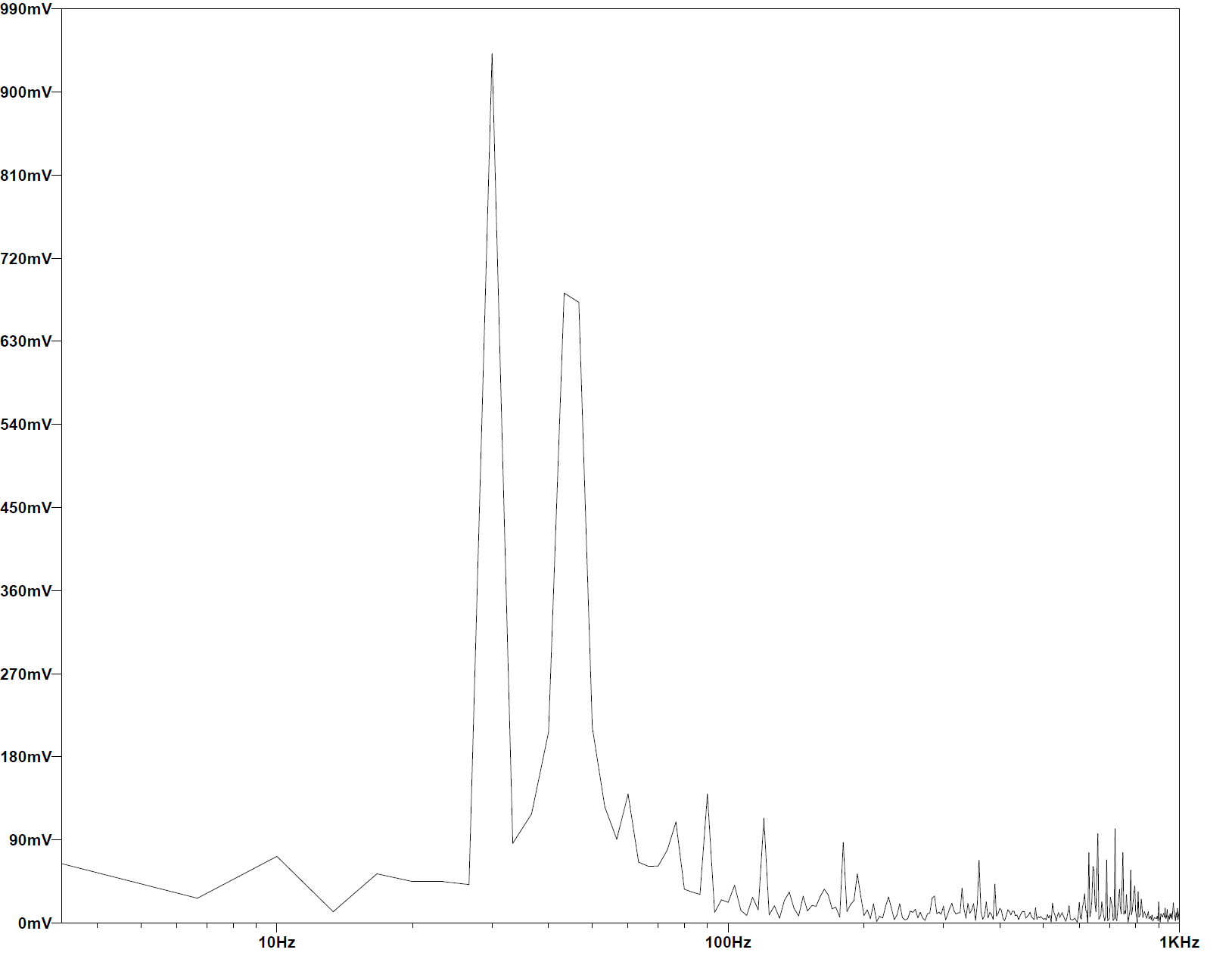 30Hz
45Hz
720Hz
60Hz
90Hz
75Hz
15Hz
13
12/10/2024
Mohammad Mubarak | Booster Gradient Magnet PS Modeling
Some notes on previous data fitting slides
We quantified the error between each measurement and the best fit signal. This gives a parameter to determine how good is our best fit data.
FFT showed that the most contributor to the error signal are the 2nd and 3rd harmonics.
Note that we only fit the signal to the first harmonic.
14
12/10/2024
Mohammad Mubarak | Booster Gradient Magnet PS Modeling
Magnets Model Parameters
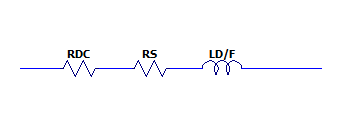 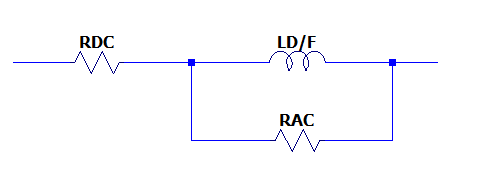 D-magnet
F-magnet
DC-analysis:
DC-analysis:
Recap
D-magnet best fit parameters
F-magnet best fit parameters
AC-analysis:
AC-analysis:
We could determine the RDC, LD, and LF here. 
To find RAC we need AC power loss measurements or using AC analysis.
15
12/10/2024
Mohammad Mubarak | Booster Gradient Magnet PS Modeling
[Speaker Notes: What would be the representation for]
Method 1: Calculating RAC for F-magnet
F magnet impedance is:
Total power loss is
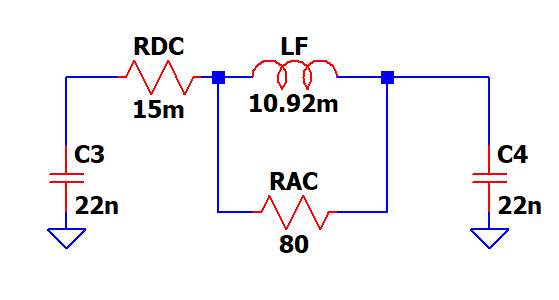 16
12/10/2024
Mohammad Mubarak | Booster Gradient Magnet PS Modeling
Method 1: Calculating RAC for D-magnet
D magnet impedance is:
Total power loss is
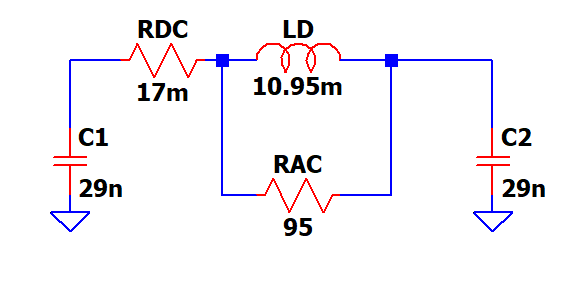 17
12/10/2024
Mohammad Mubarak | Booster Gradient Magnet PS Modeling
Full Ring (48 Cells) simulation
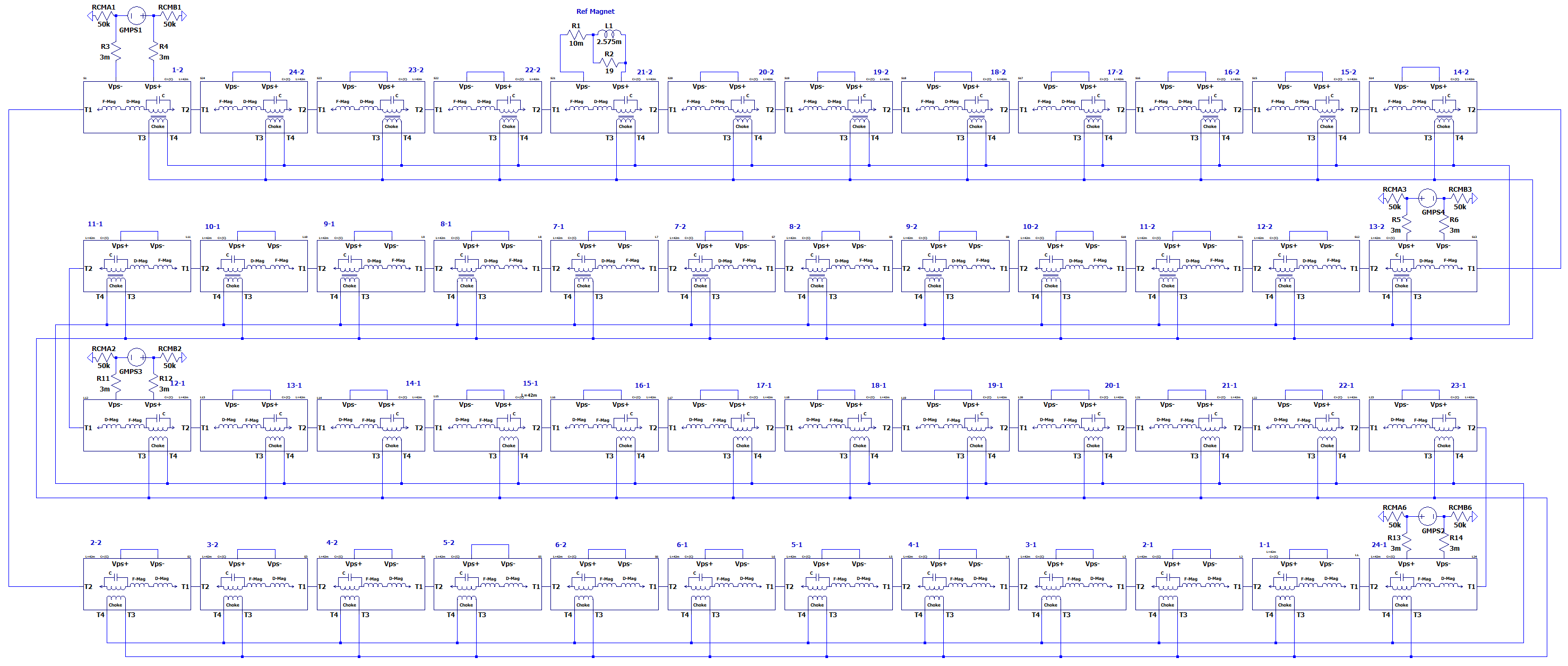 VDC=432V, Vpk=412V
18
12/10/2024
Mohammad Mubarak | Booster Gradient Magnet PS Modeling
Cell (Girder) Model
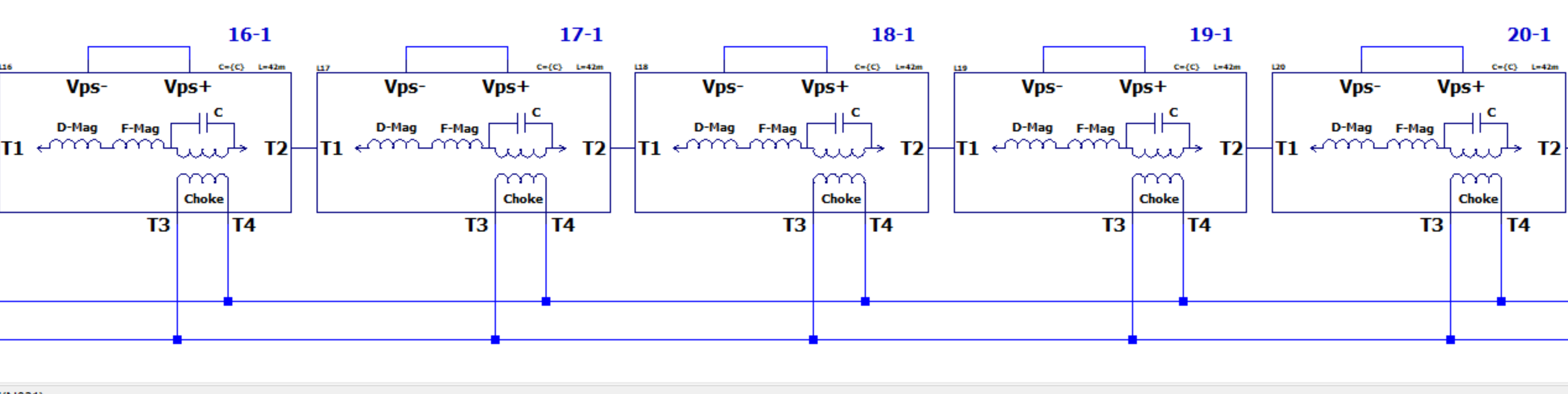 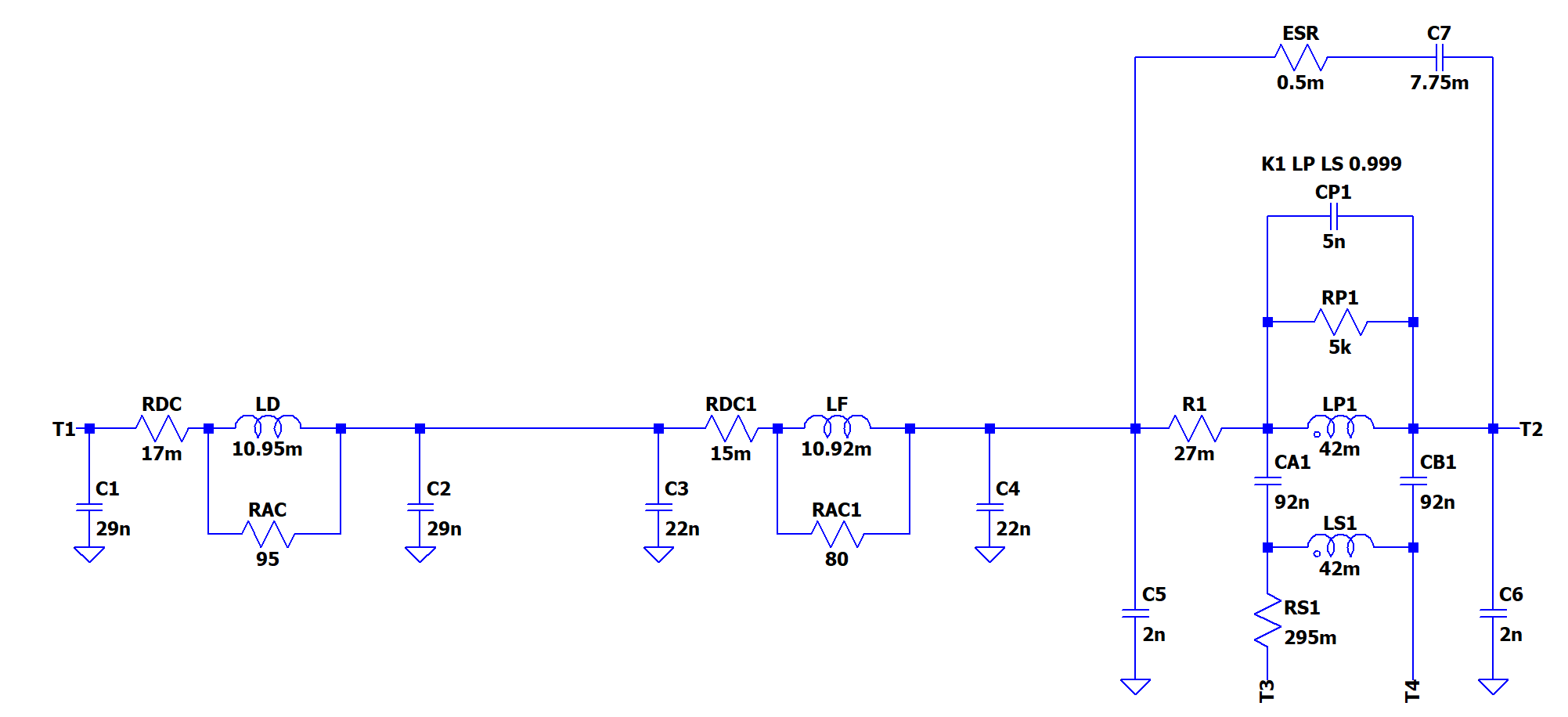 The Model also includes parasitic capacitance
D-magnet
F-magnet
Choke
19
12/10/2024
Mohammad Mubarak | Booster Gradient Magnet PS Modeling
Proof Check the Model
20
12/10/2024
Mohammad Mubarak | Booster Gradient Magnet PS Modeling
Validating and Proof check the model
We have made a couple of extensive measurements and calculations to build our model.
Taking the measurements is not an easy process, measurements can change from time to time for many reasons. The higher the accuracy of the measurements, the better the model. 
By taking many measurements with more than one equipment, we tried to take highly accurate measurements. 
In the next slides we make a comparison between the measurements and the simulation. 
This comparison is a good parameter to determine how good the model is.
Parameters to compare
GMPS
BGMModel
Current
~845V
Voltage at 19-1,19-2
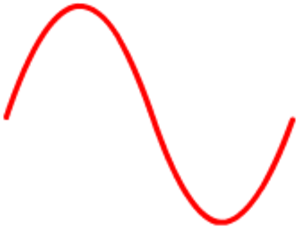 GMPS+, GMPS-
Highest voltage
~20V
Reference magnet
21
12/10/2024
Mohammad Mubarak | Booster Gradient Magnet PS Modeling
Measured Current
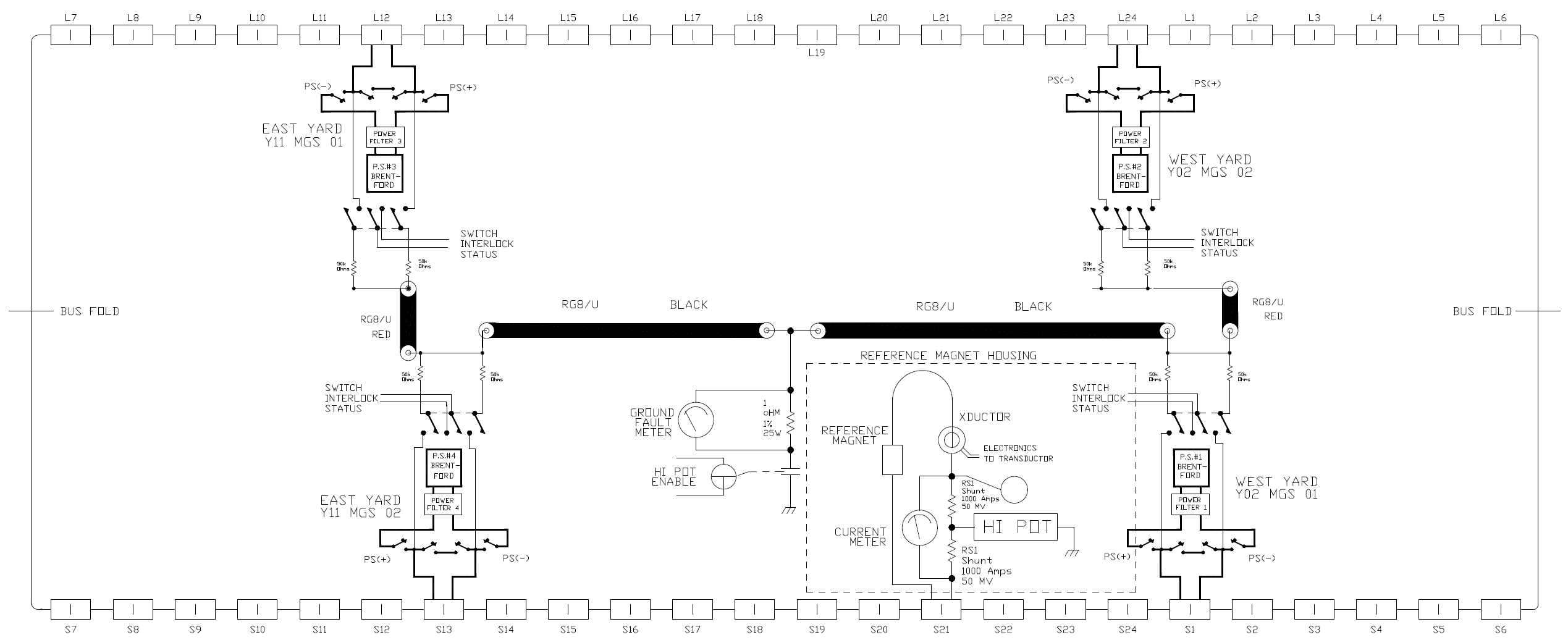 Current Measurement Location
22
12/10/2024
Mohammad Mubarak | Booster Gradient Magnet PS Modeling
Simulated Current
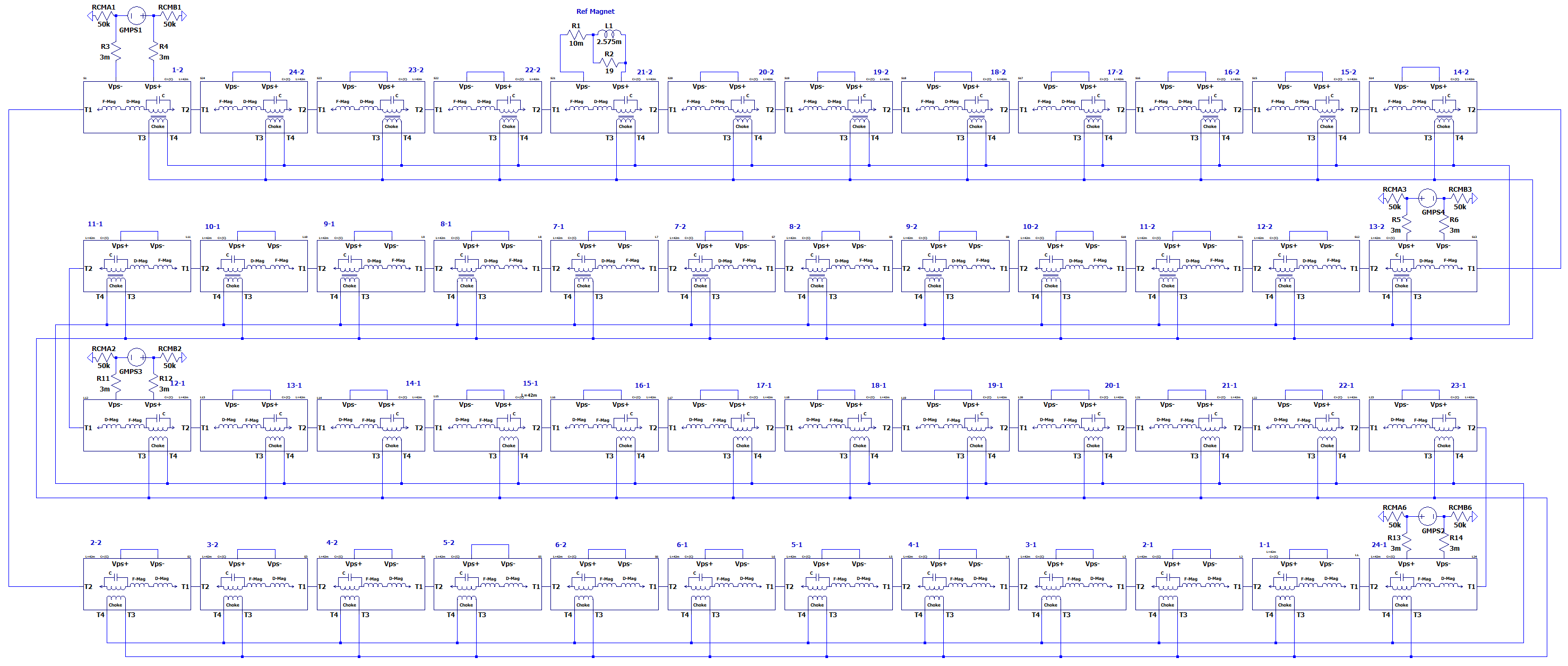 Simulated Current
23
12/10/2024
Mohammad Mubarak | Booster Gradient Magnet PS Modeling
Magnet Current Simulation vs Measurements
Extraction Simulated Current ~996.6AExtraction Measured Current ~996
Here we compare the measured current vs the simulated current across magnets in 48 cells circuit
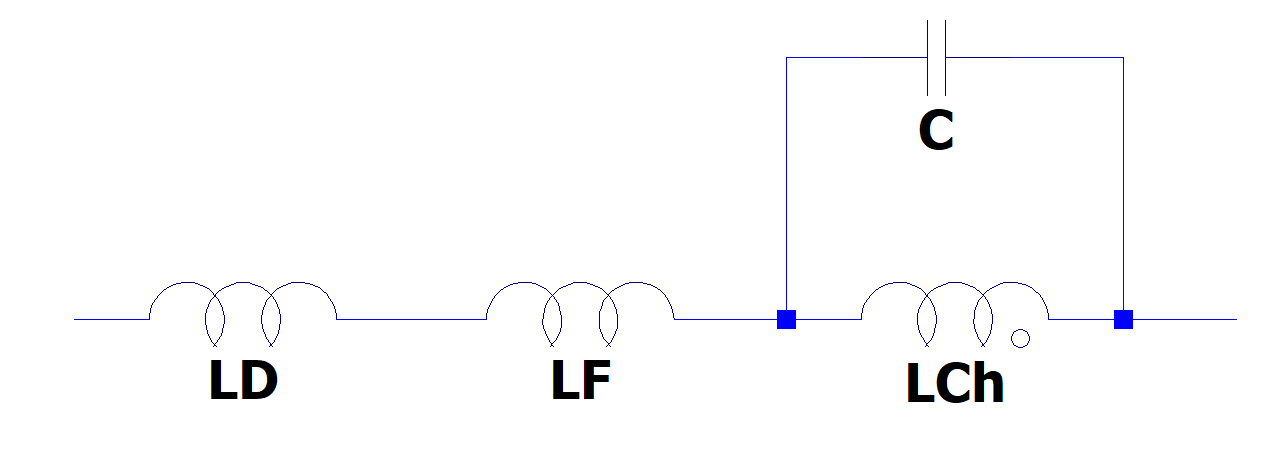 I
This current is NOT fitted current!!
Injection Simulated Current ~107AInjection Measured Current ~105
Error Quantification: <2%
24
12/10/2024
Mohammad Mubarak | Booster Gradient Magnet Modeling and BGM Partial Discharge
Simulation on Girder 19-1
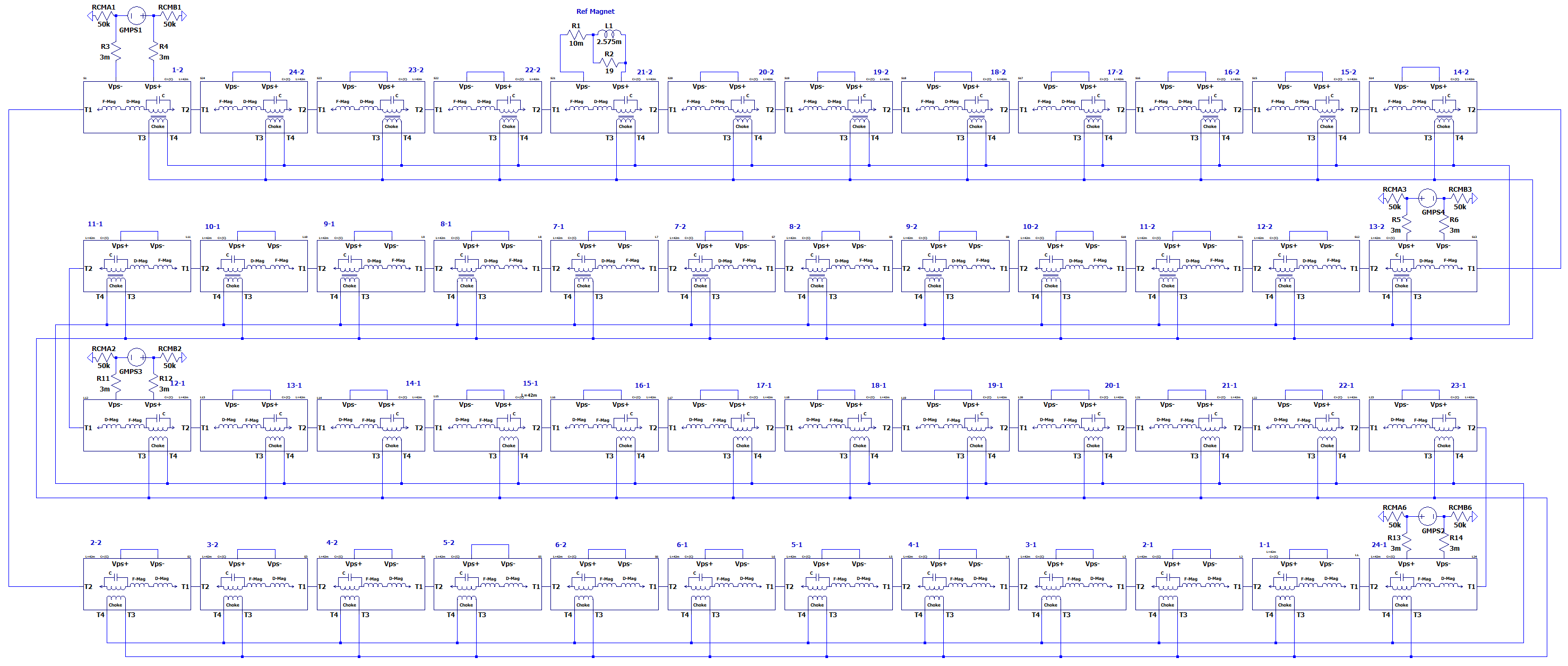 19-1
25
12/10/2024
Mohammad Mubarak | Booster Gradient Magnet PS Modeling
Voltage Measurements on girder 19-1
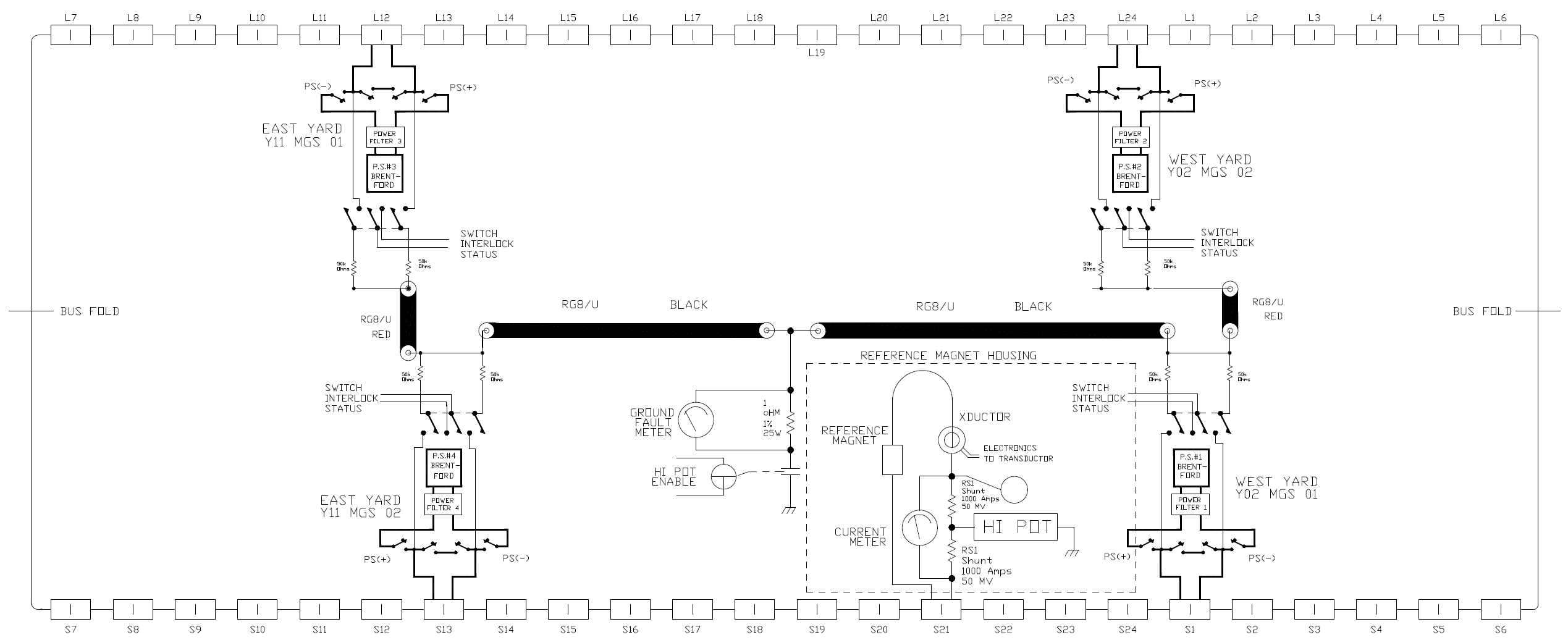 Measurement Location
26
12/10/2024
Mohammad Mubarak | Booster Gradient Magnet PS Modeling
Voltage to GND and Voltage across F19-1
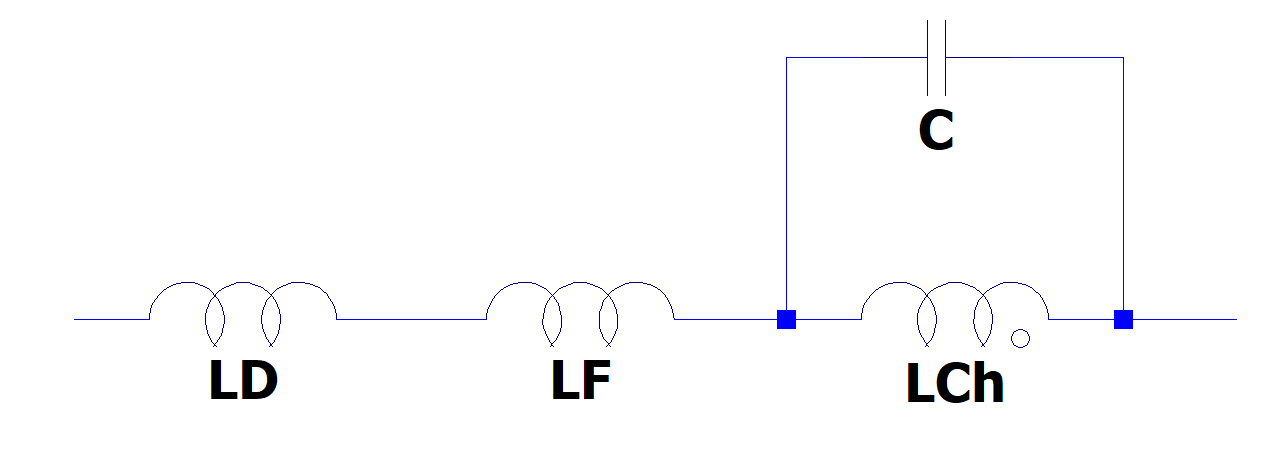 -
+
VF
+
+
VFD
VFC
-
-
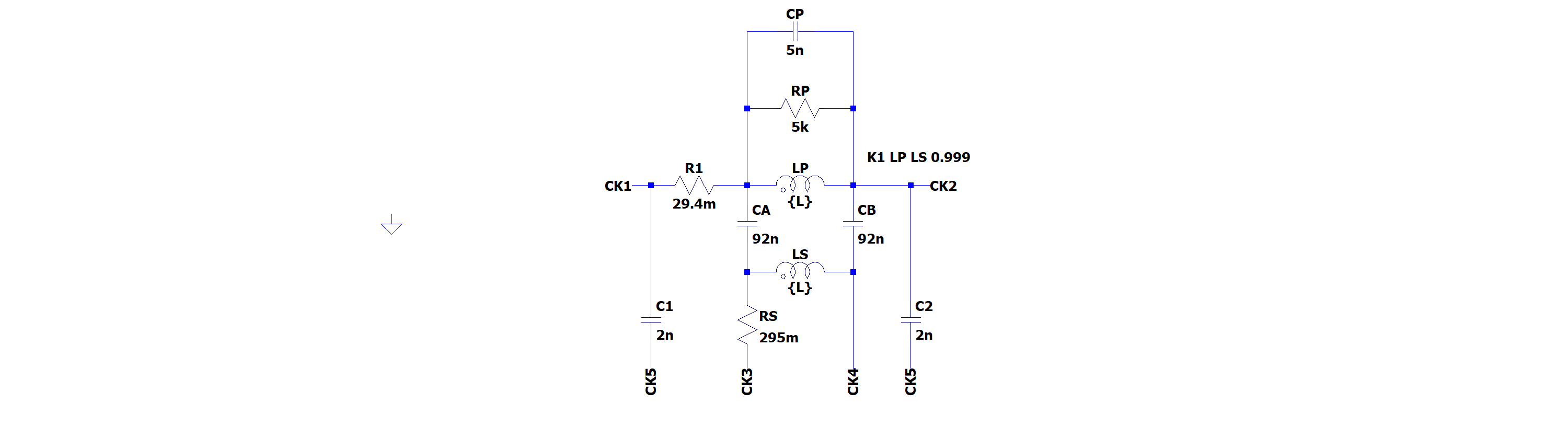 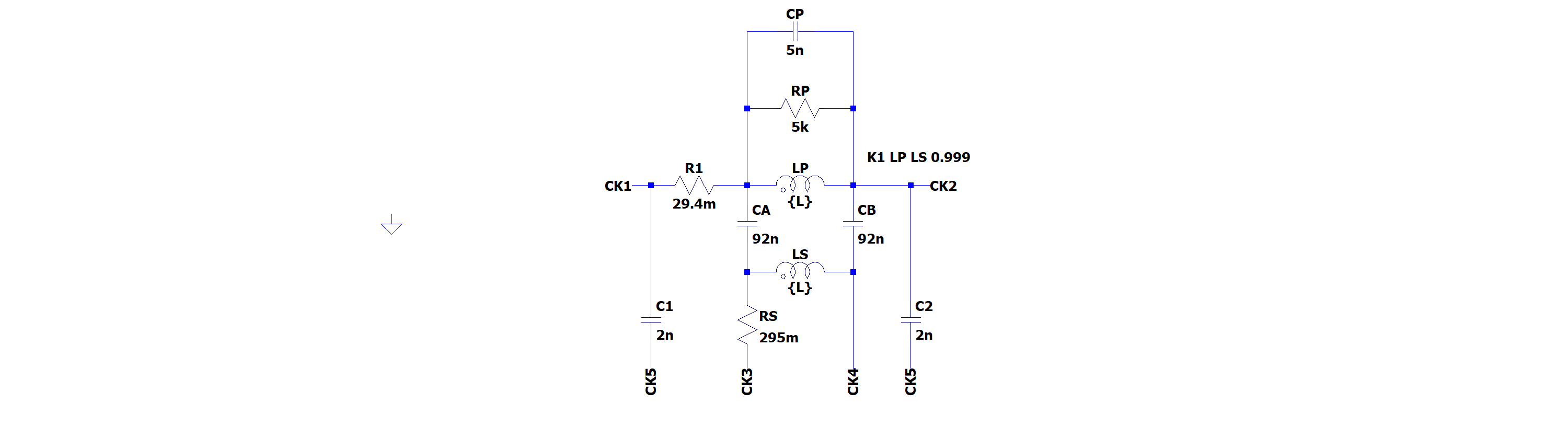 Max Peak Measured Voltage~467VMax Peak Simulated Current ~469V
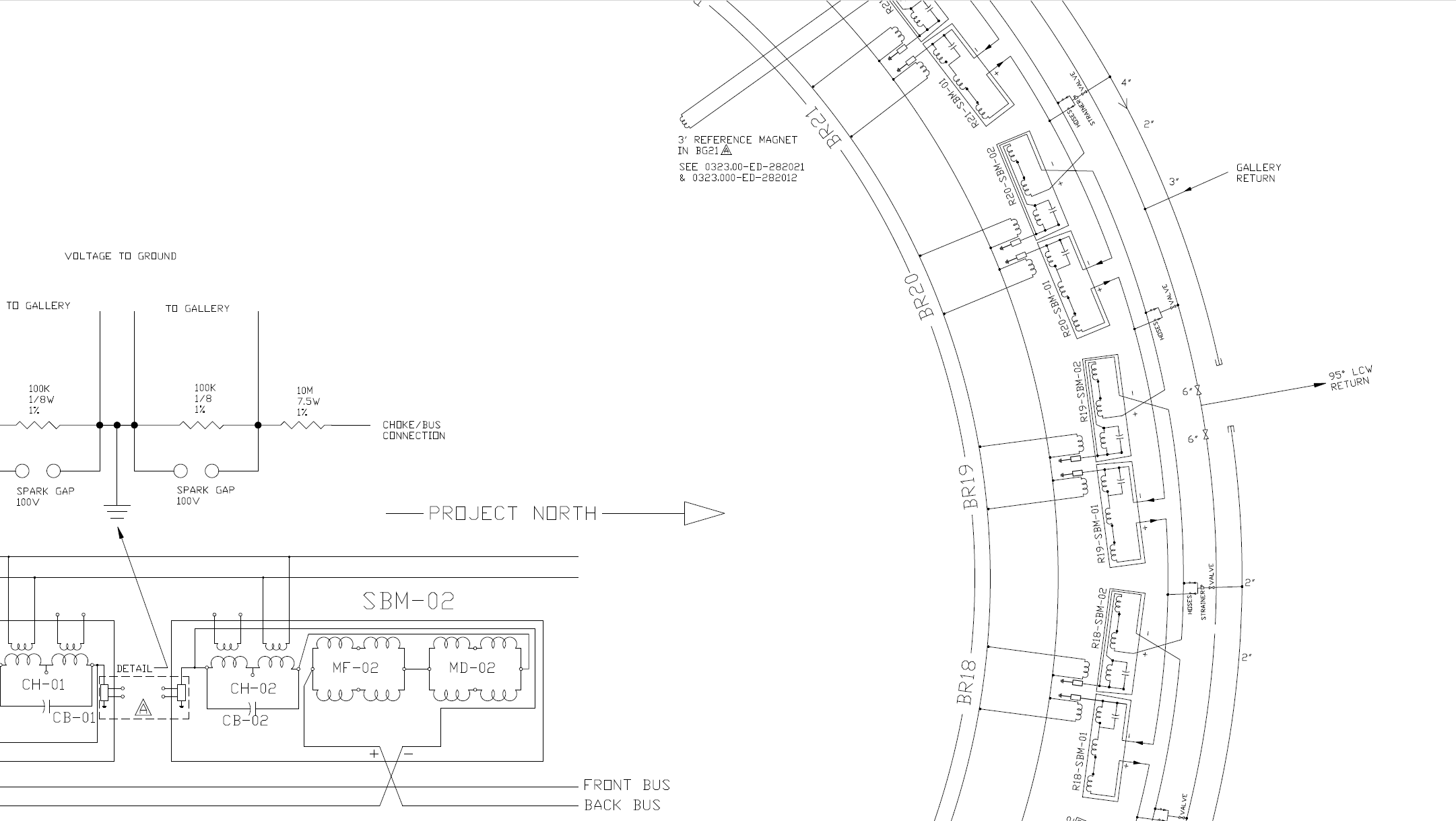 D
F
F
D
Min Peak Measured Voltage~449VMin Peak Simulated Current ~449V
Error Quantification: <0.5%
27
12/10/2024
Mohammad Mubarak | Booster Gradient Magnet PS Modeling
Simulation on Girder 19-2
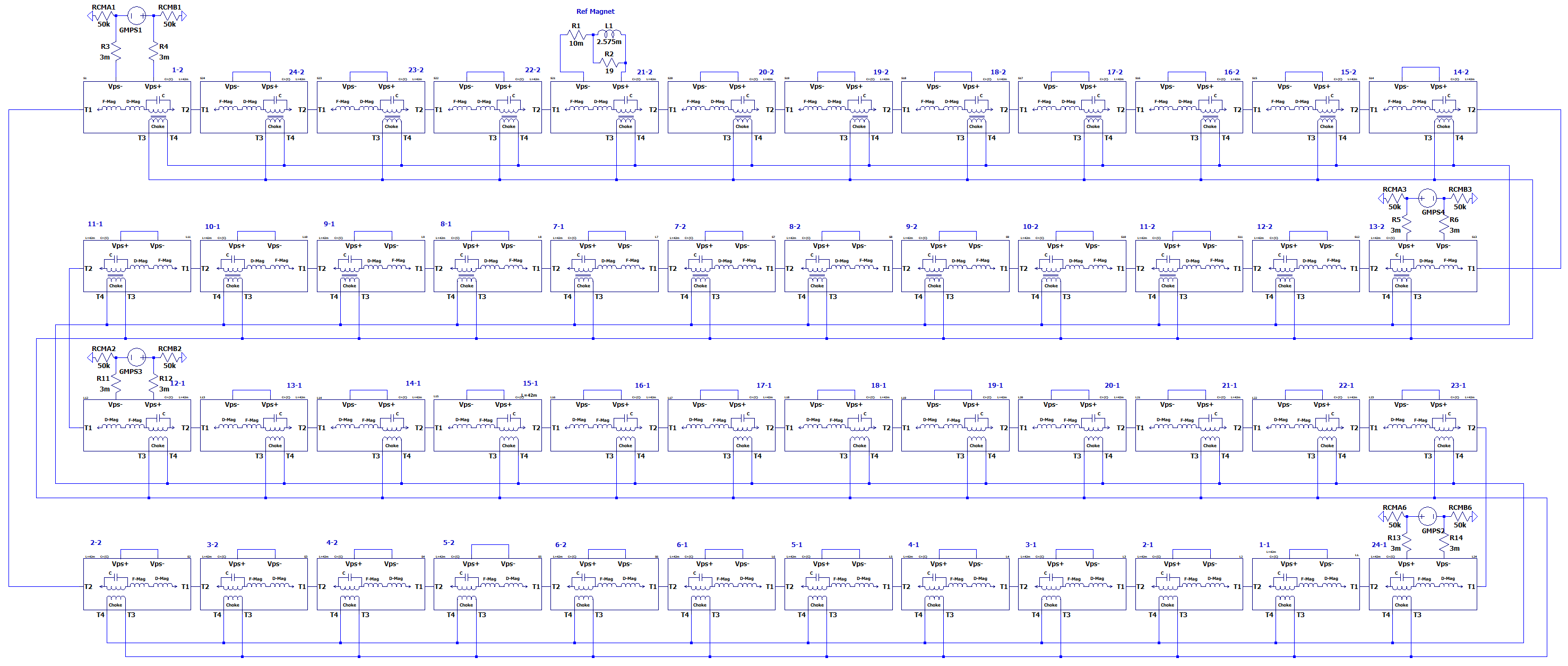 19-2
28
12/10/2024
Mohammad Mubarak | Booster Gradient Magnet PS Modeling
Voltage Measurements on Grider 19-2
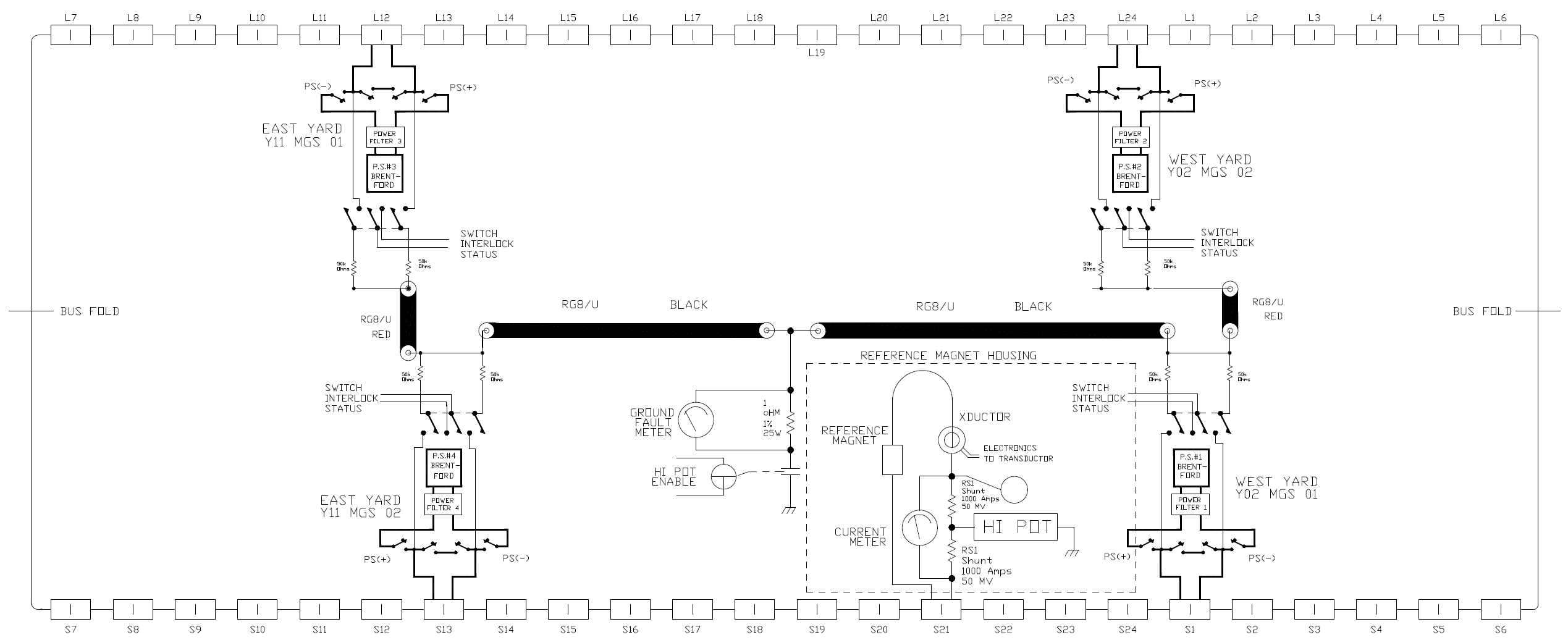 Measurement Location
29
12/10/2024
Mohammad Mubarak | Booster Gradient Magnet PS Modeling
Voltage to ground at girder 19-2
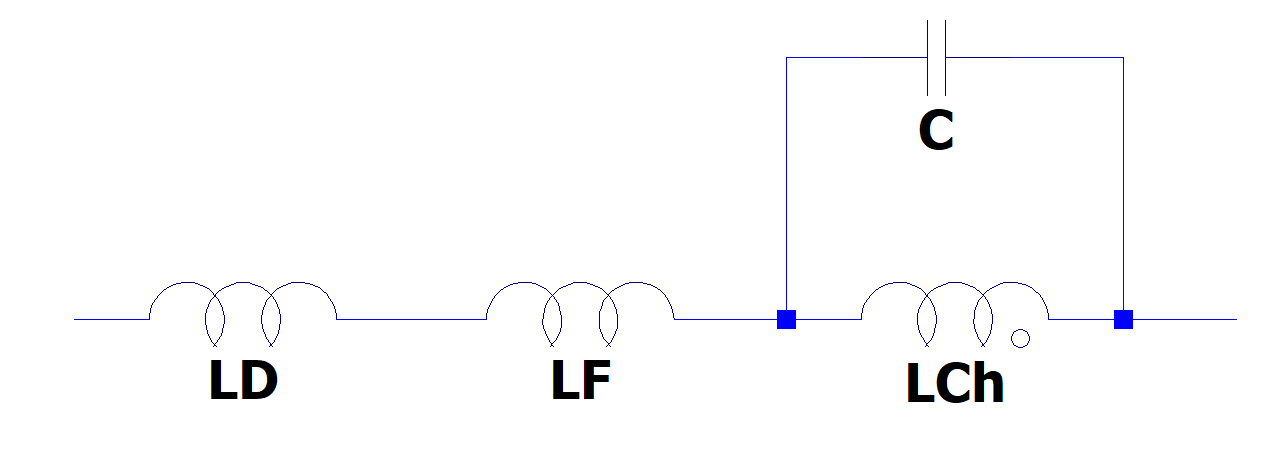 +
+
+
LD
LF
VFD
VDC
VF
-
-
-
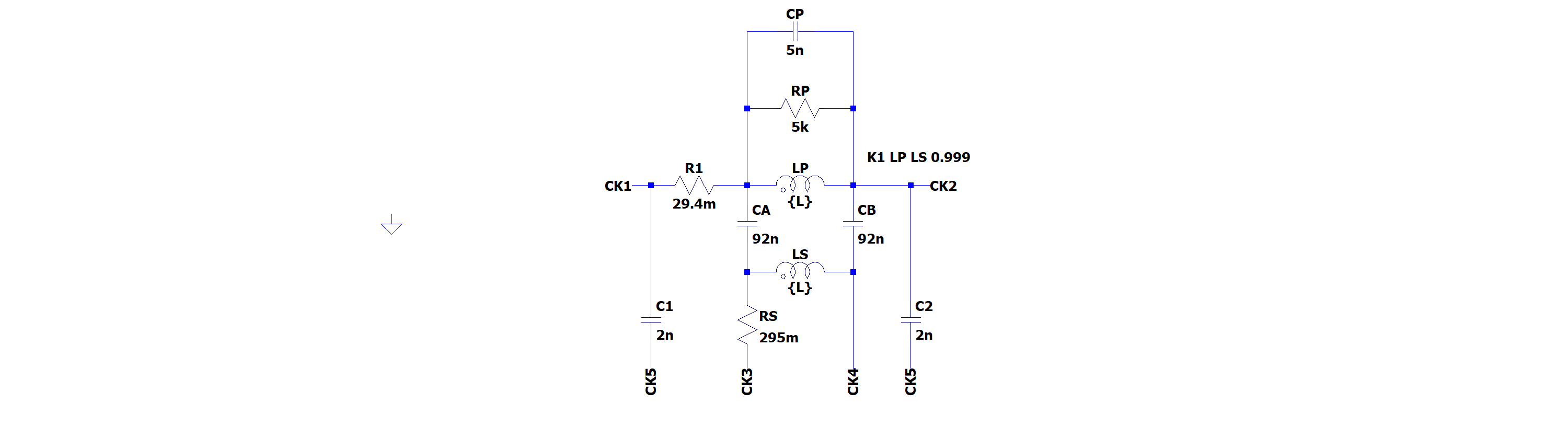 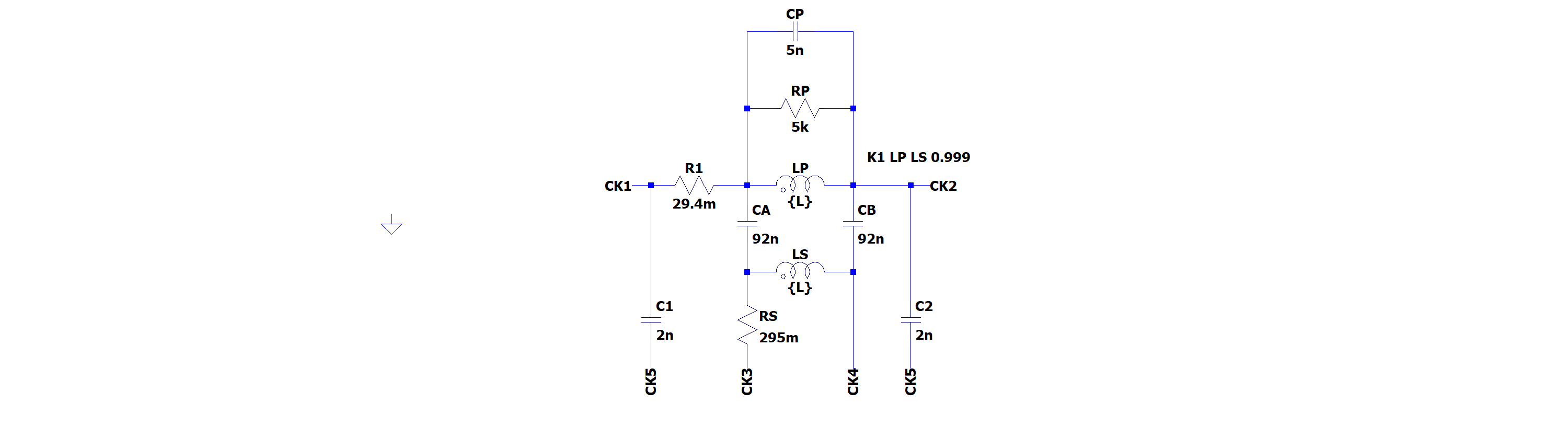 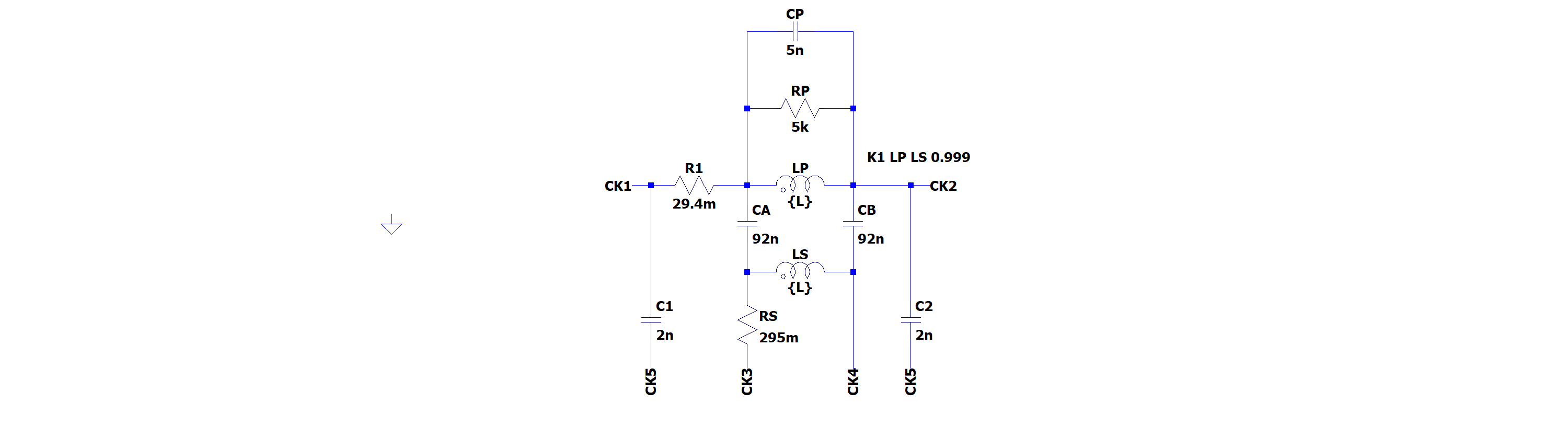 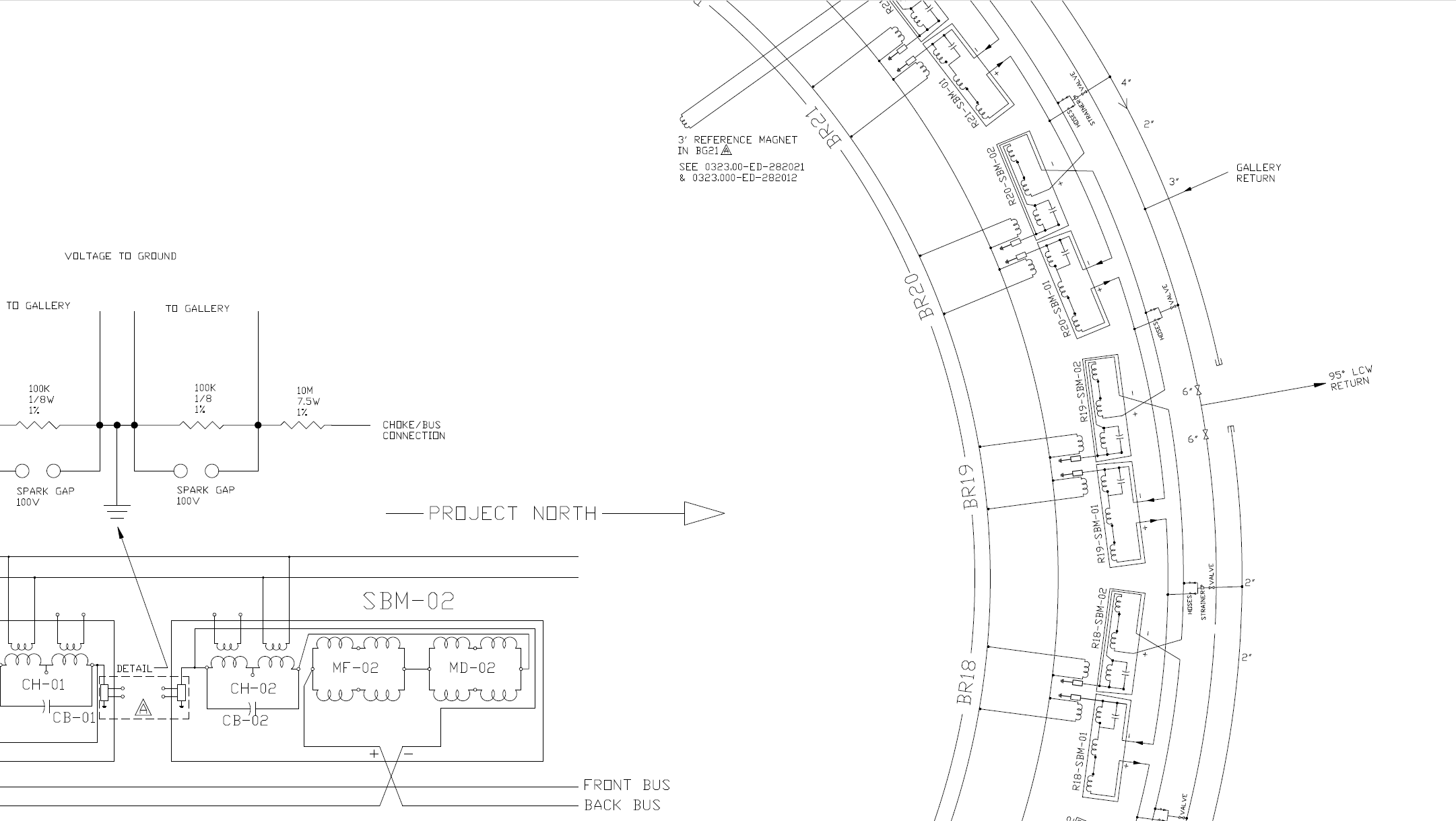 D
F
30
12/10/2024
Mohammad Mubarak | Booster Gradient Magnet PS Modeling
Voltage to ground at girder 19-2
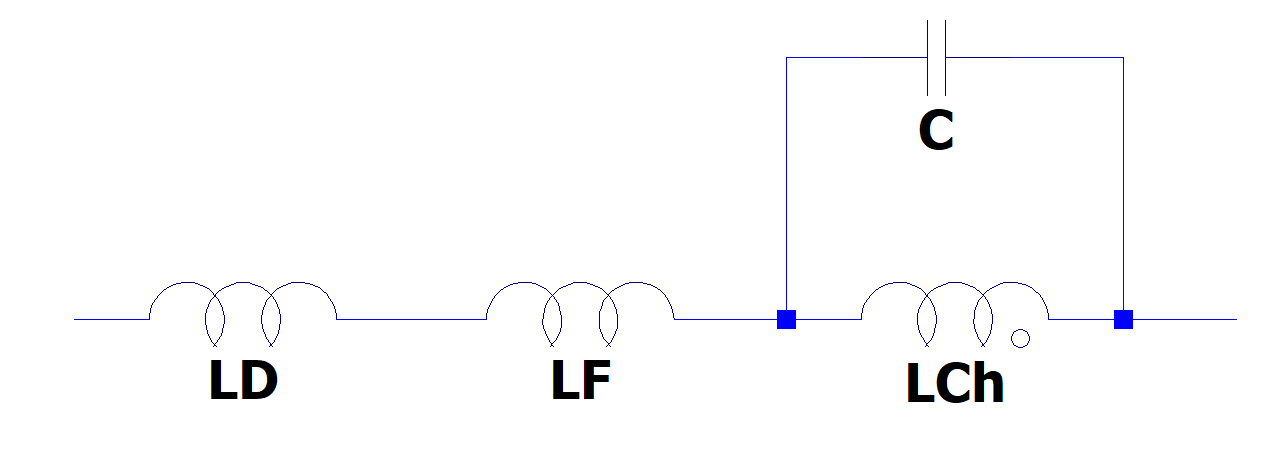 +
+
+
LD
LF
VFD
VDC
VF
-
-
-
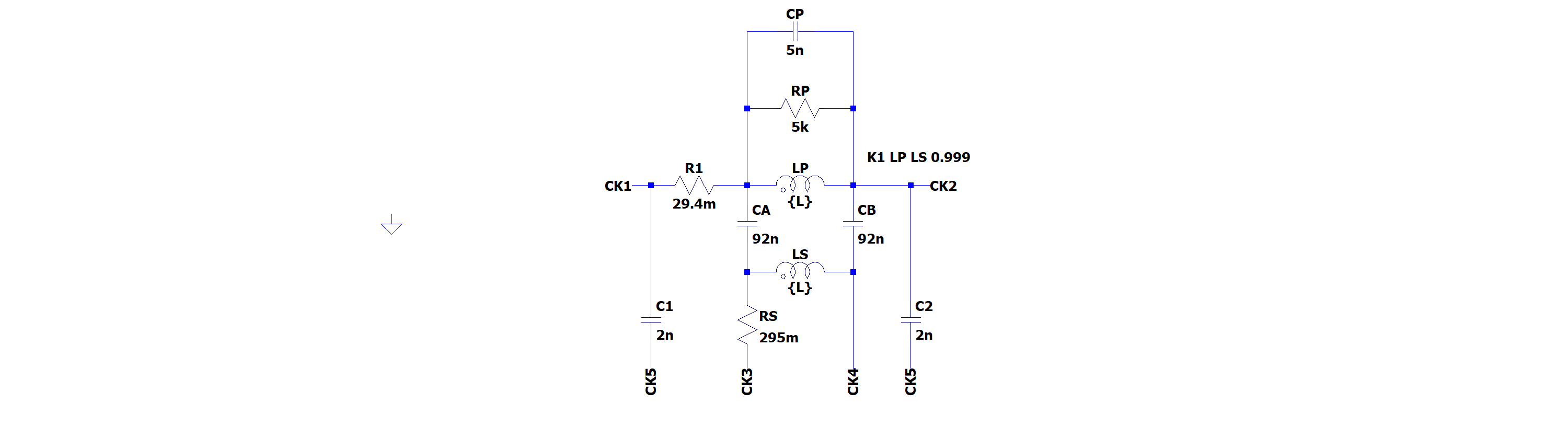 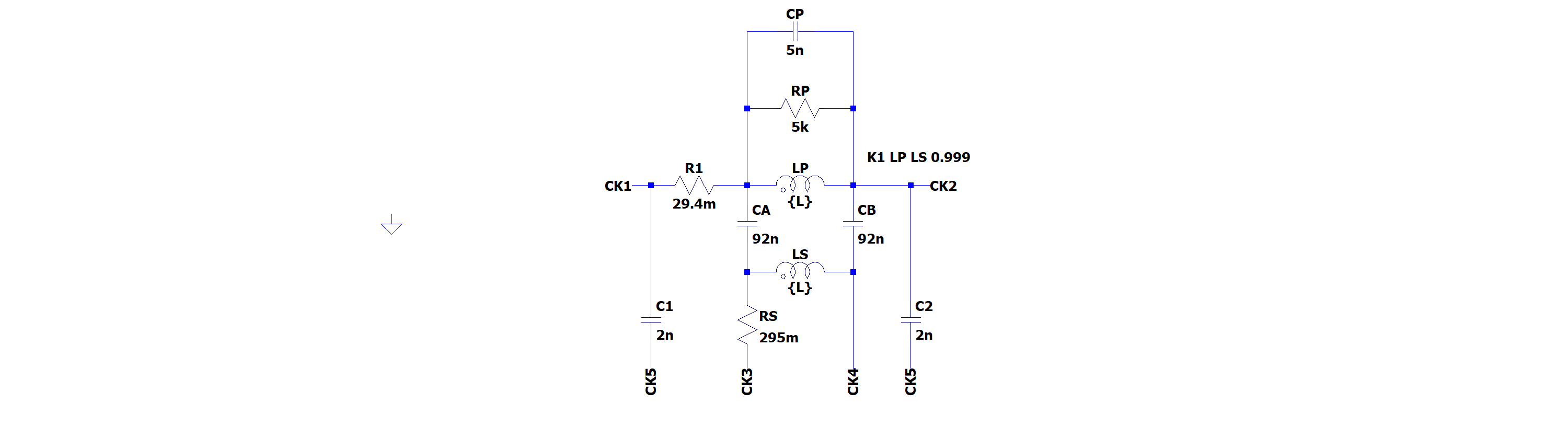 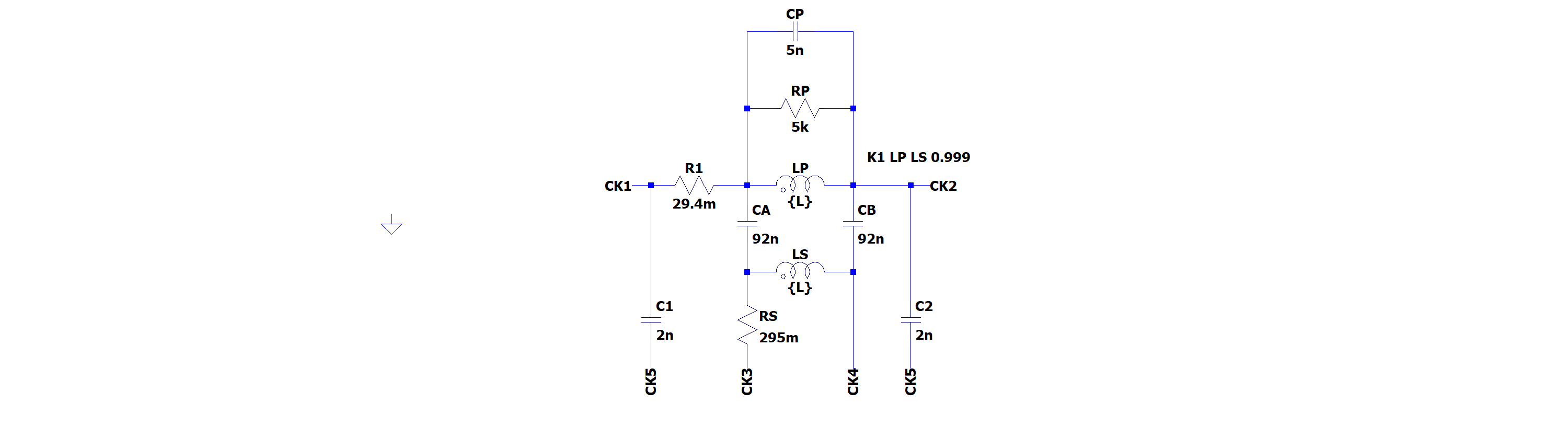 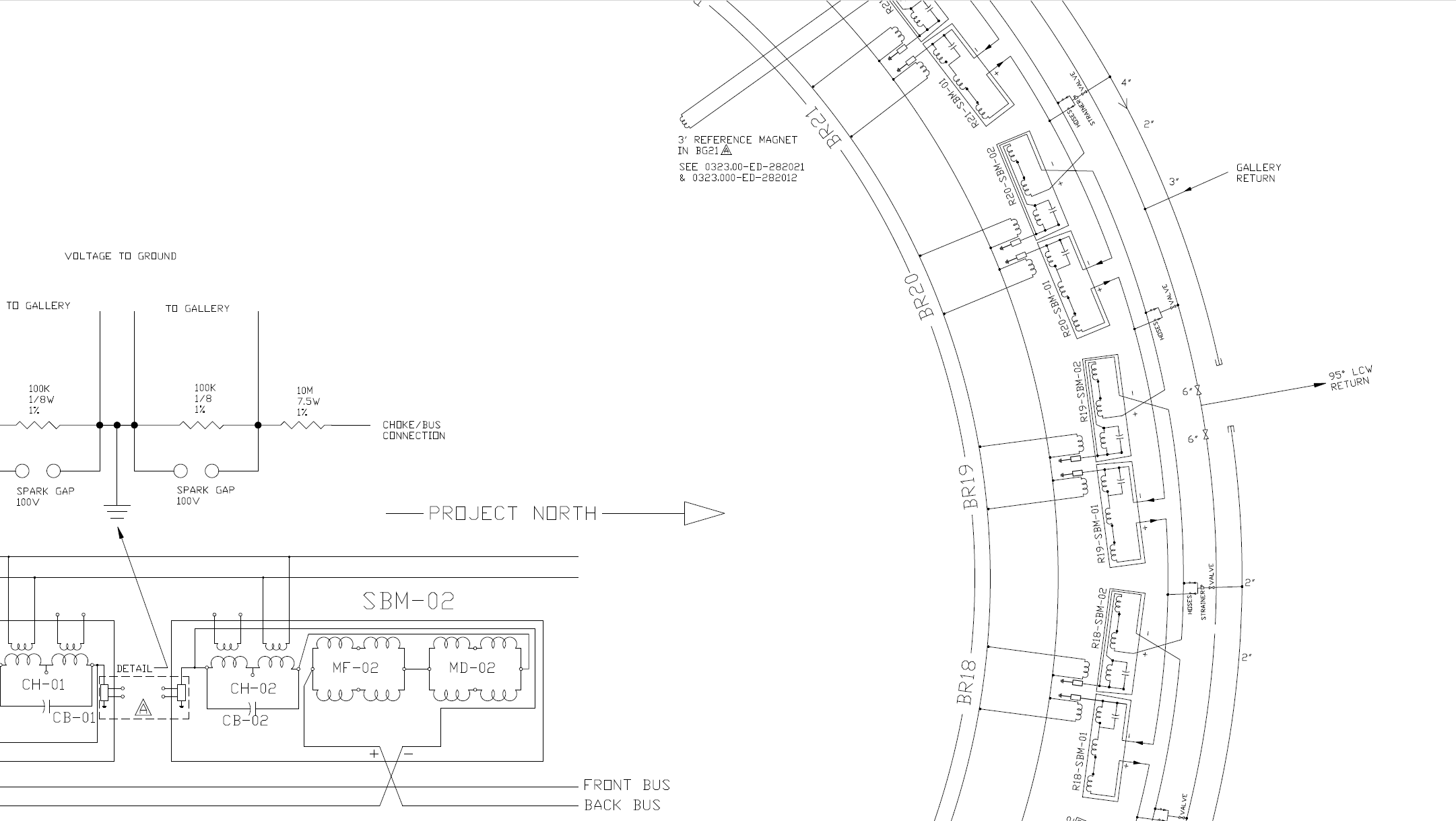 D
F
F
D
31
12/10/2024
Mohammad Mubarak | Booster Gradient Magnet PS Modeling
Voltage Simulation on Reference Magnet
Vref neg
Vref pos
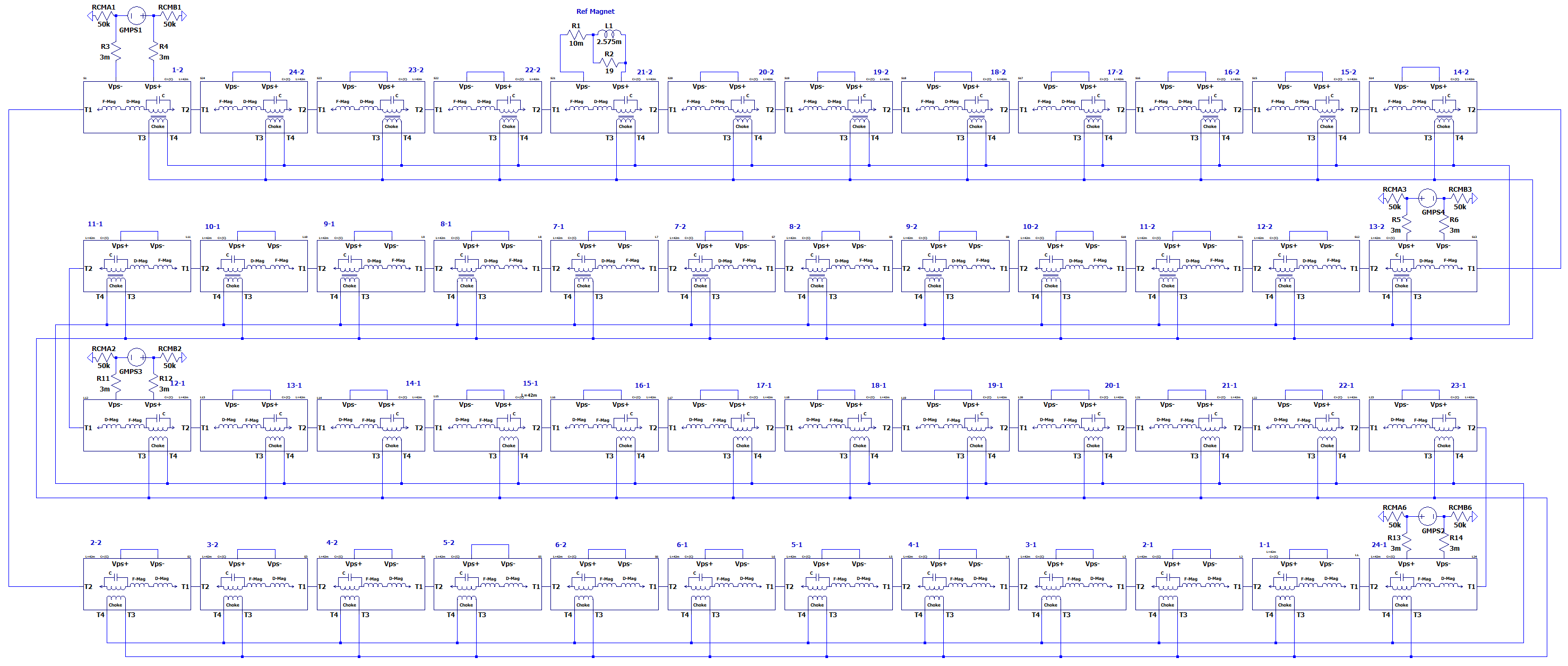 32
12/10/2024
Mohammad Mubarak | Booster Gradient Magnet PS Modeling
Reference Magnet Voltage Measurement
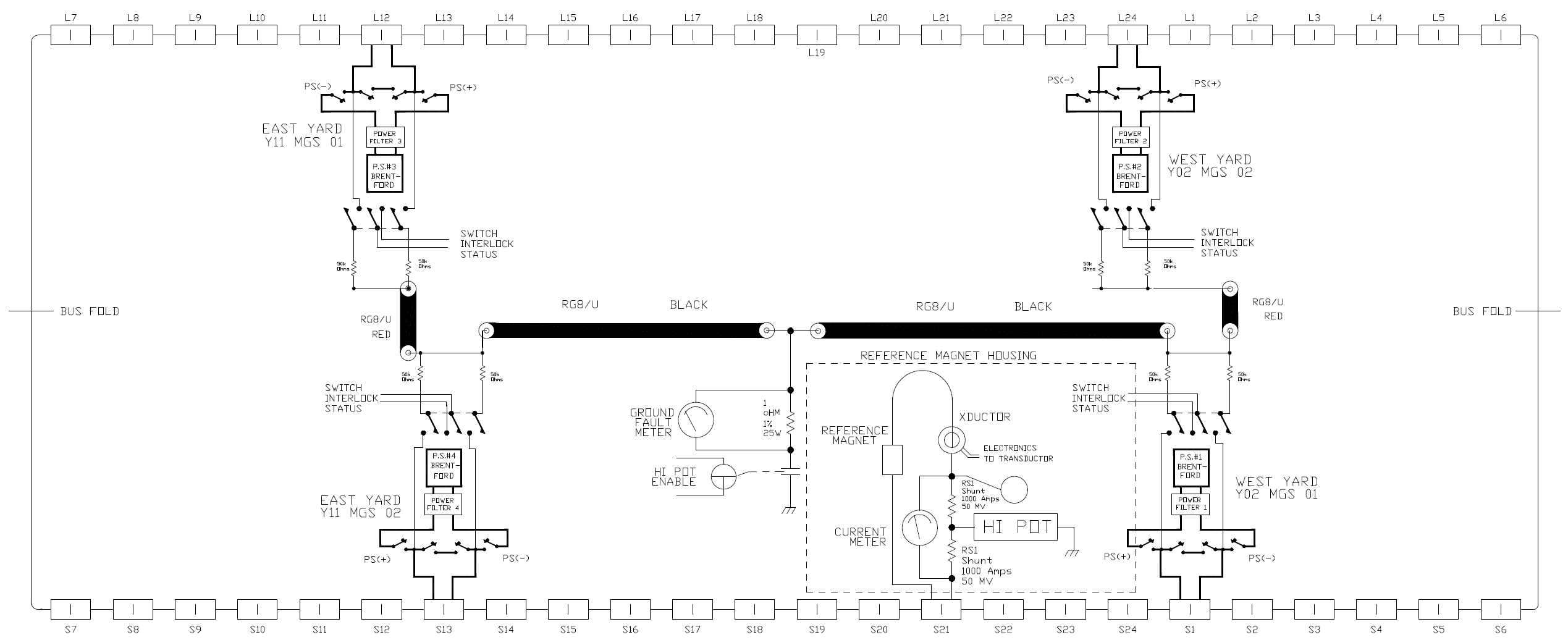 Vref pos
Vref neg
Measurement Location
33
12/10/2024
Mohammad Mubarak | Booster Gradient Magnet PS Modeling
Reference Magnet Voltage to GND
34
12/10/2024
Mohammad Mubarak | Booster Gradient Magnet PS Modeling
Reference Magnet Voltage to GND
35
12/10/2024
Mohammad Mubarak | Booster Gradient Magnet PS Modeling
GMPS Power supply #1, 2, 3, 4 measurements vs Simulation
Another parameter (measurement) to validate and check how good the model is the positive and negative power supply voltage to ground. 
We compare the simulated voltage to ground at the power supply with a measurement that was made on all 4 GMPS.
36
12/10/2024
Mohammad Mubarak | Booster Gradient Magnet PS Modeling
Measurements on GMPS1,2,3,4 -ve terminal
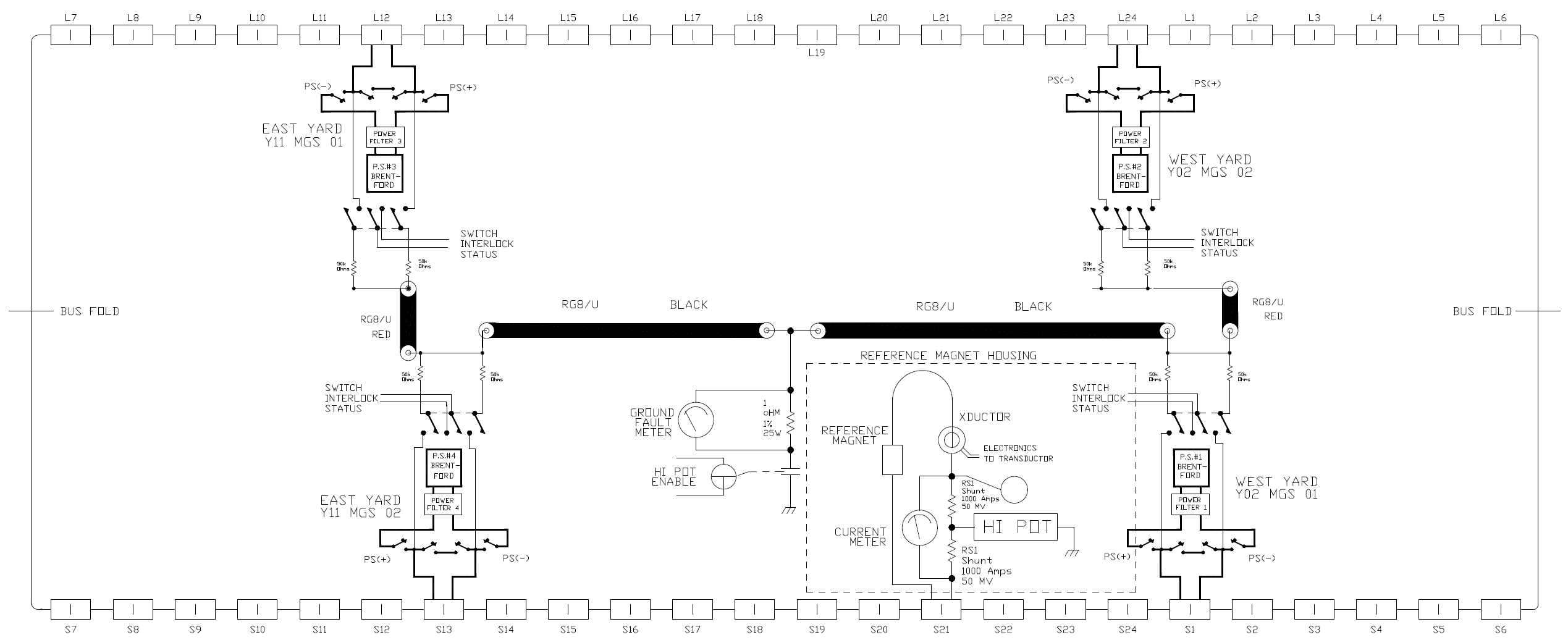 GMPS3+
GMPS2+
Measurement Locations
GMPS1+
GMPS4+
37
12/10/2024
Mohammad Mubarak | Booster Gradient Magnet PS Modeling
Simulation on GMPS1,2,3,4 +ve terminal
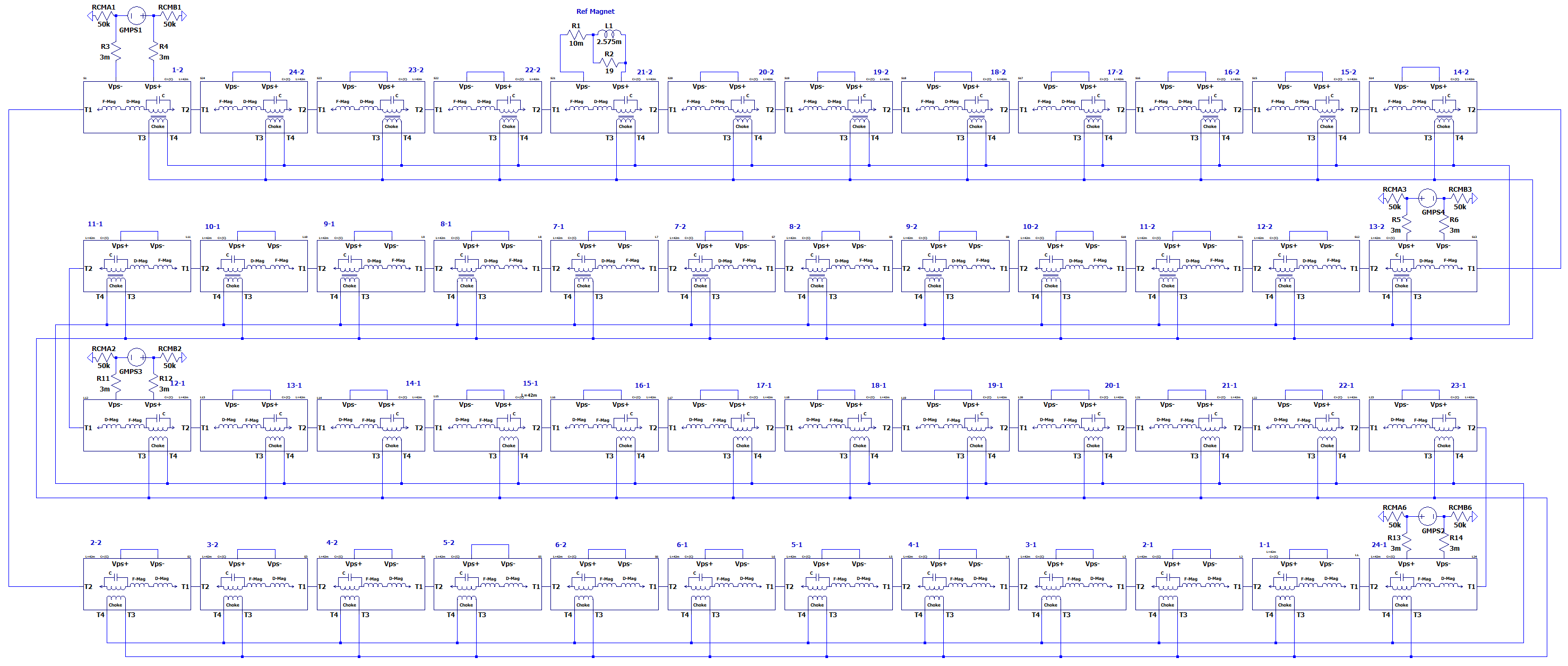 GMPS1+
GMPS4+
GMPS3+
GMPS2+
38
12/10/2024
Mohammad Mubarak | Booster Gradient Magnet PS Modeling
GMPS #1,2,3,4 (+ve) Voltage to ground Simulation vs Measurements
39
12/10/2024
Mohammad Mubarak | Booster Gradient Magnet PS Modeling
Measurements on GMPS1,2,3,4 -ve terminal
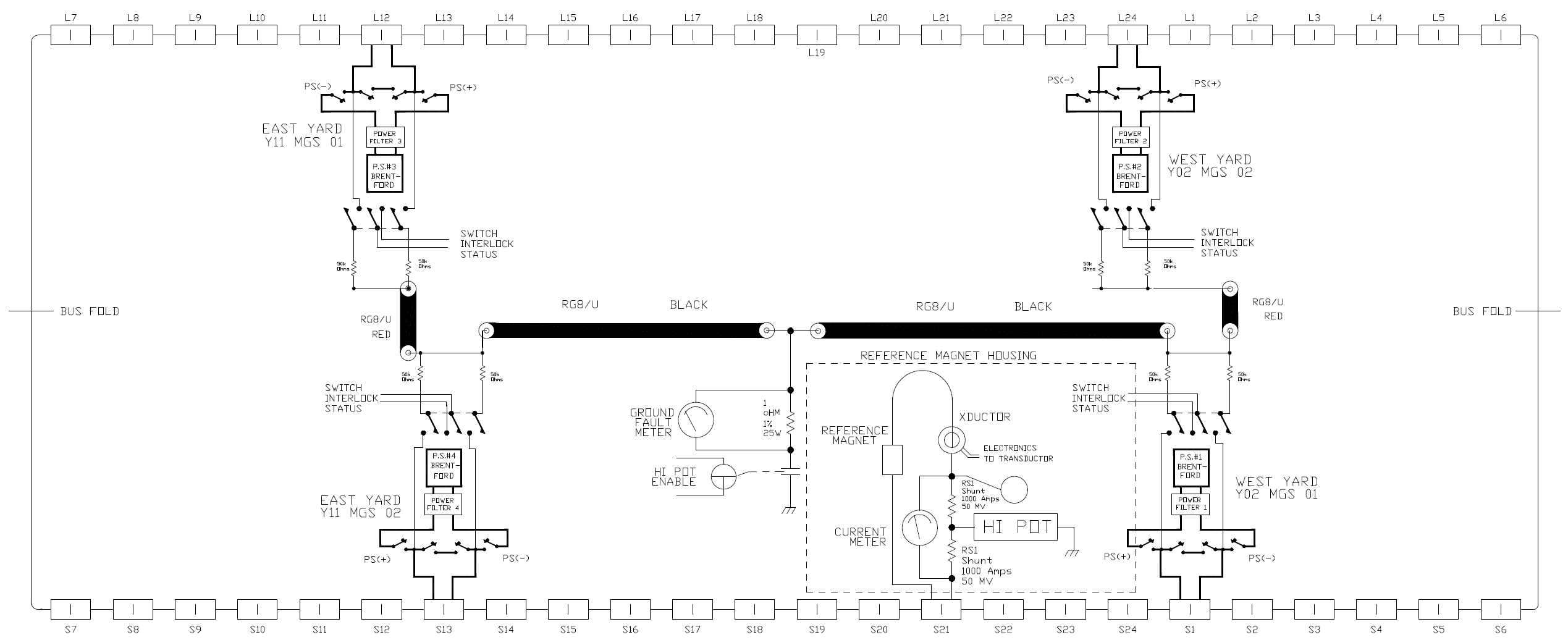 GMPS2-
GMPS3-
Measurement Location
GMPS4-
GMPS1-
40
12/10/2024
Mohammad Mubarak | Booster Gradient Magnet PS Modeling
Simulation on GMPS1,2,3,4 +ve terminal
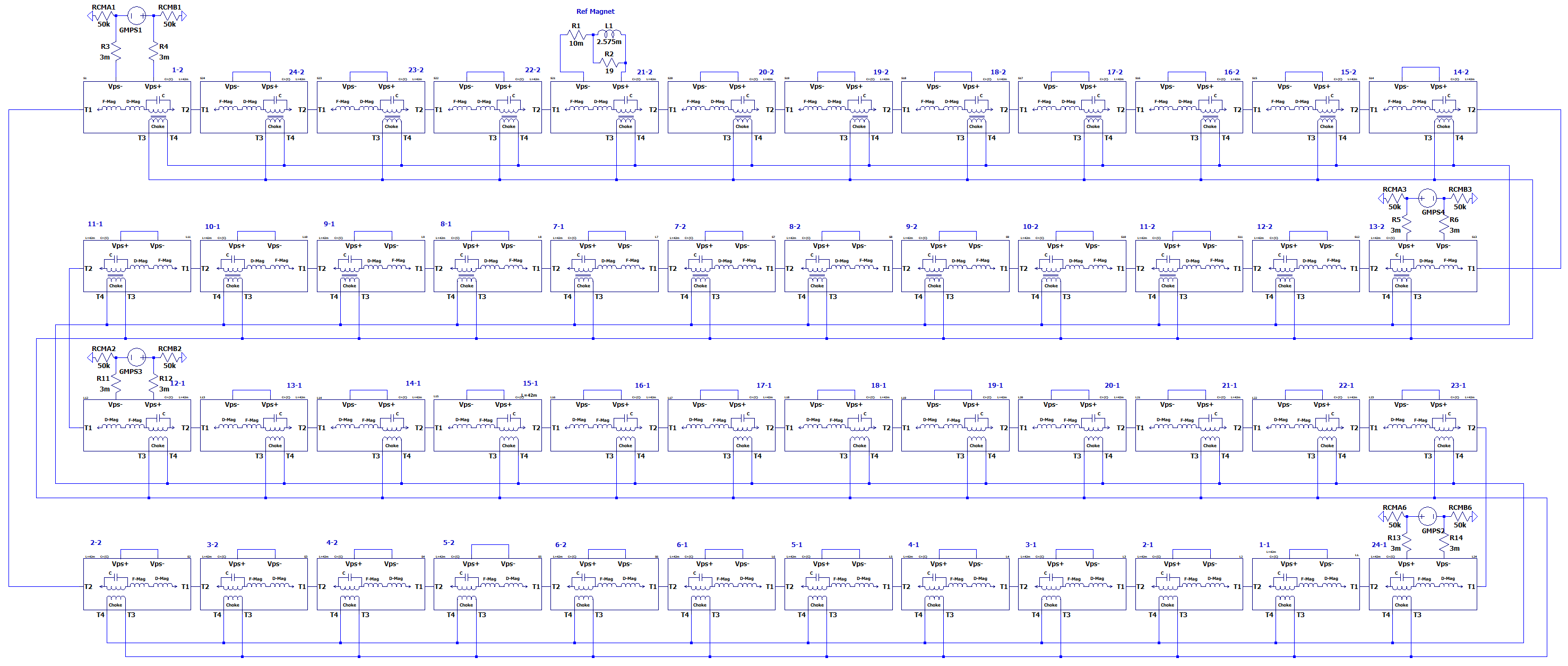 GMPS1-
GMPS4-
GMPS3-
GMPS2-
41
12/10/2024
Mohammad Mubarak | Booster Gradient Magnet PS Modeling
GMPS #1,2,3,4 (–ve) Voltage to ground Simulation vs Measurements
42
12/10/2024
Mohammad Mubarak | Booster Gradient Magnet PS Modeling
Measurements on GMPS1,2,3,4 -ve terminal
V2
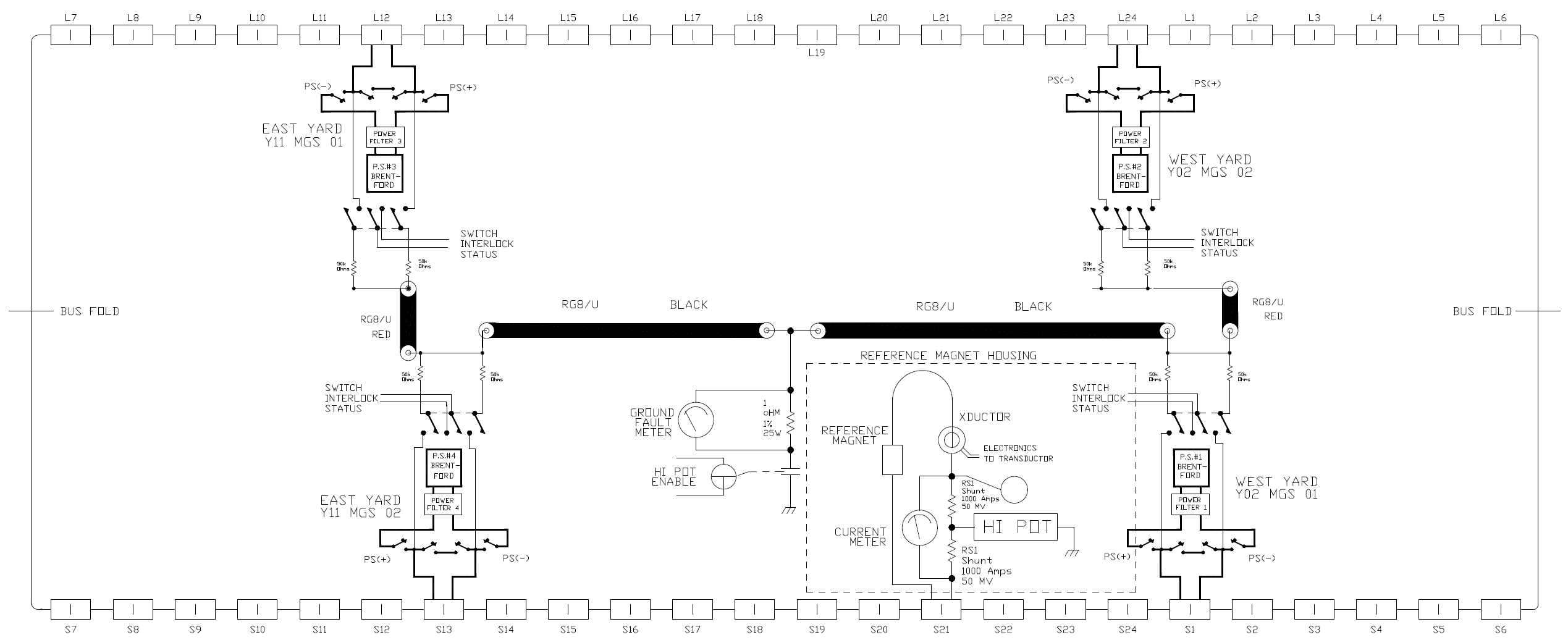 Measurement Location
V1
43
12/10/2024
Mohammad Mubarak | Booster Gradient Magnet PS Modeling
Simulation vs Measurements of V1 and V2
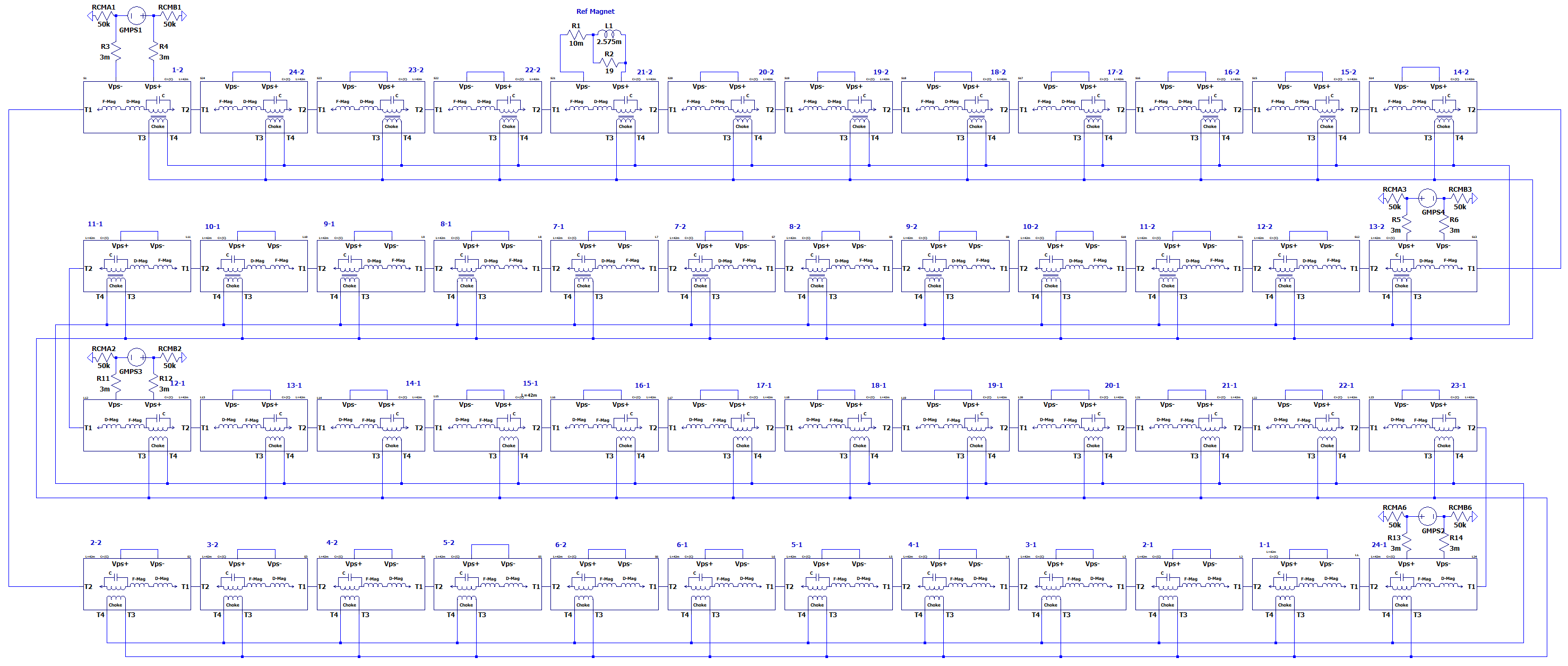 V1
V2
44
12/10/2024
Mohammad Mubarak | Booster Gradient Magnet PS Modeling
Highest Voltage to GND around the full ring Simulation vs Measurements
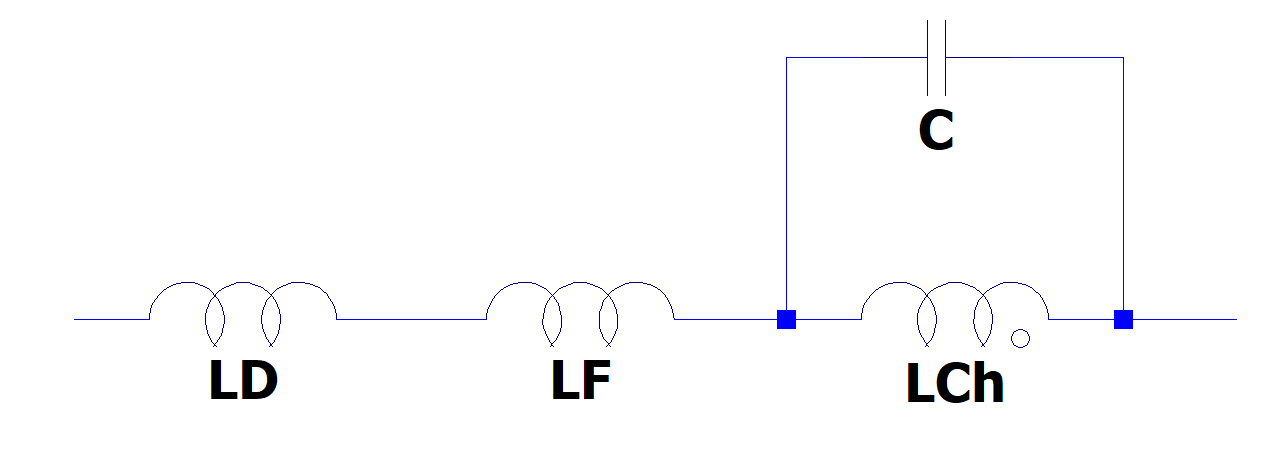 +
+
+
LD
LF
V2pk simulated= -802V
VDF
VDC
V
V2pk measured= -810V
-
-
-
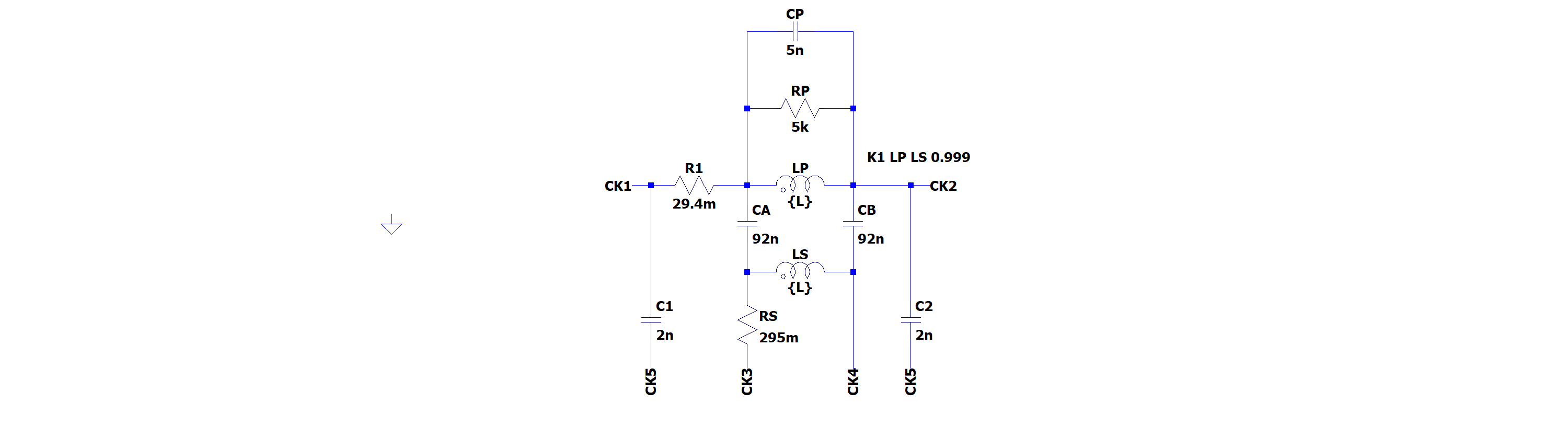 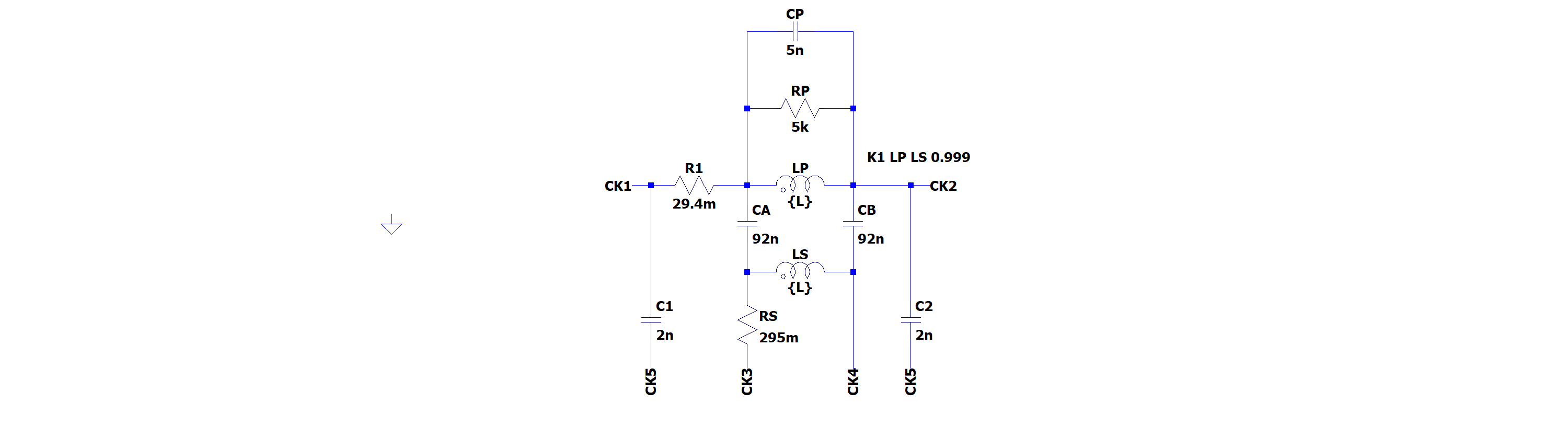 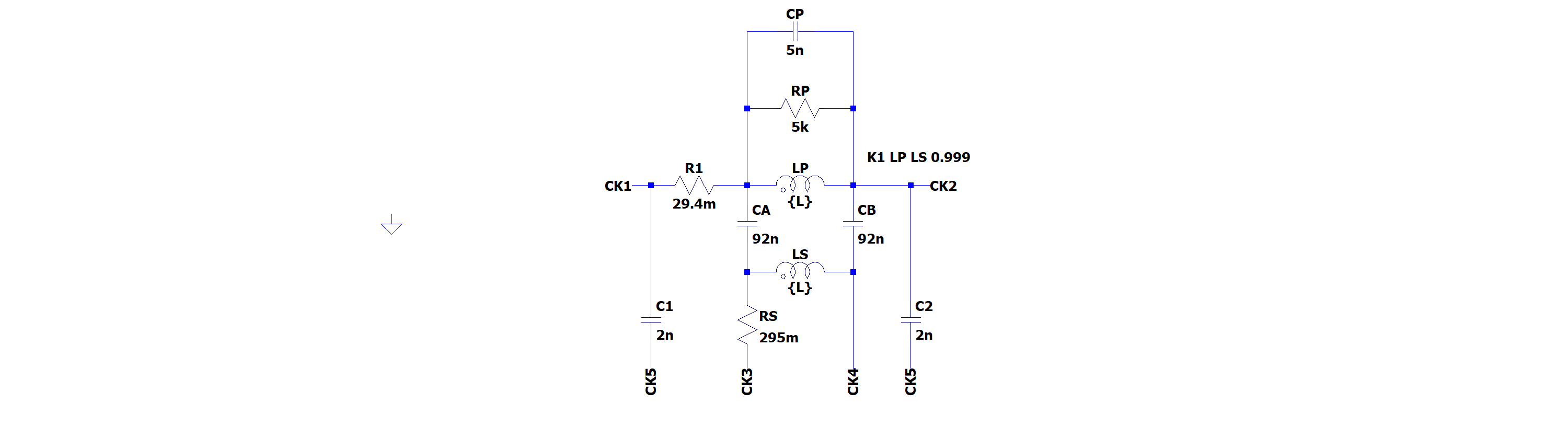 V1
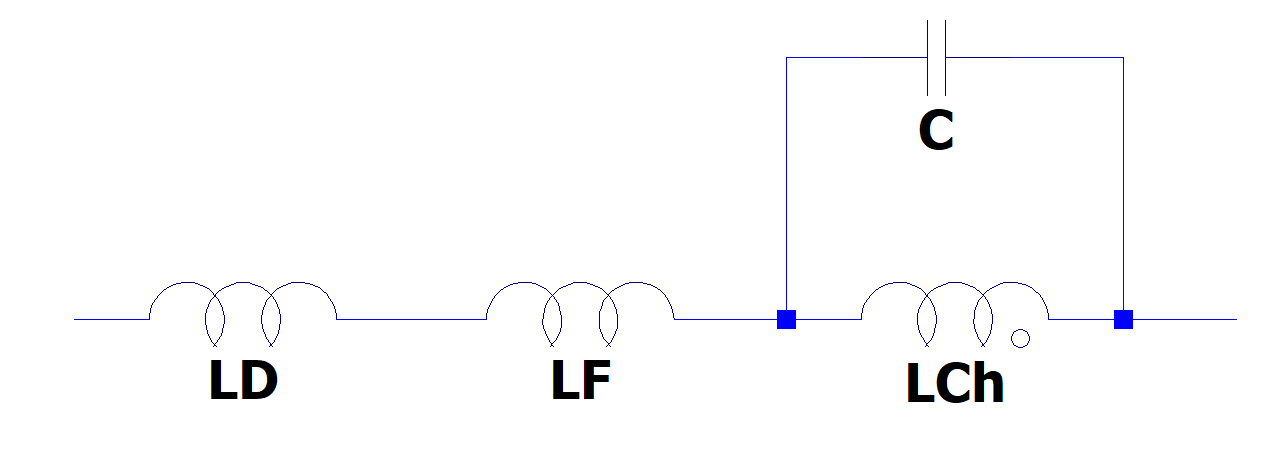 +
+
+
VFD
VFC
V
-
-
-
V2pk simulated= -776V
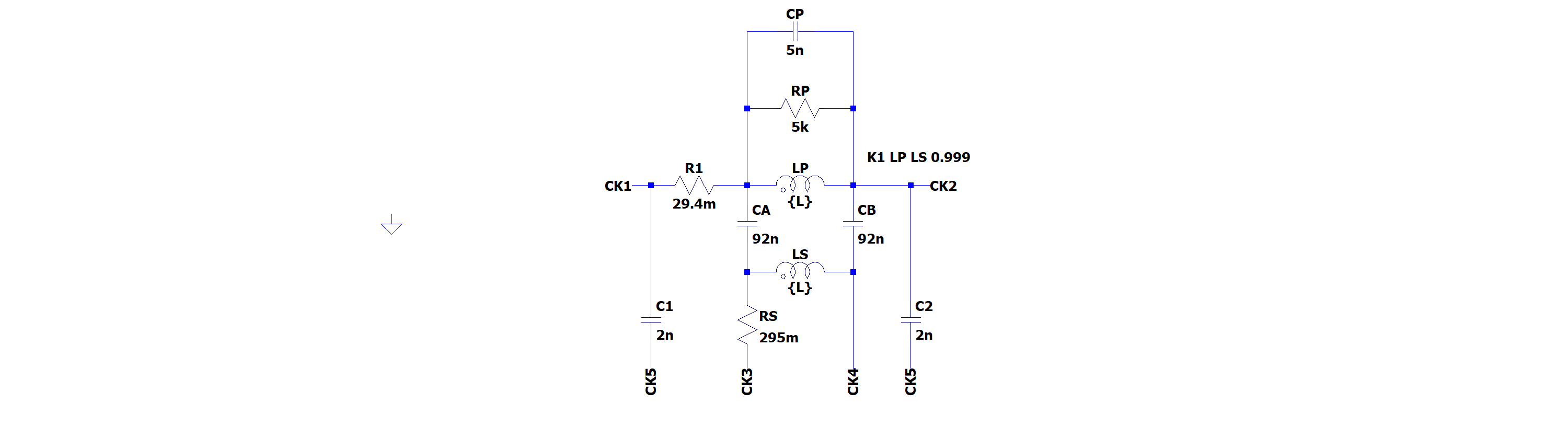 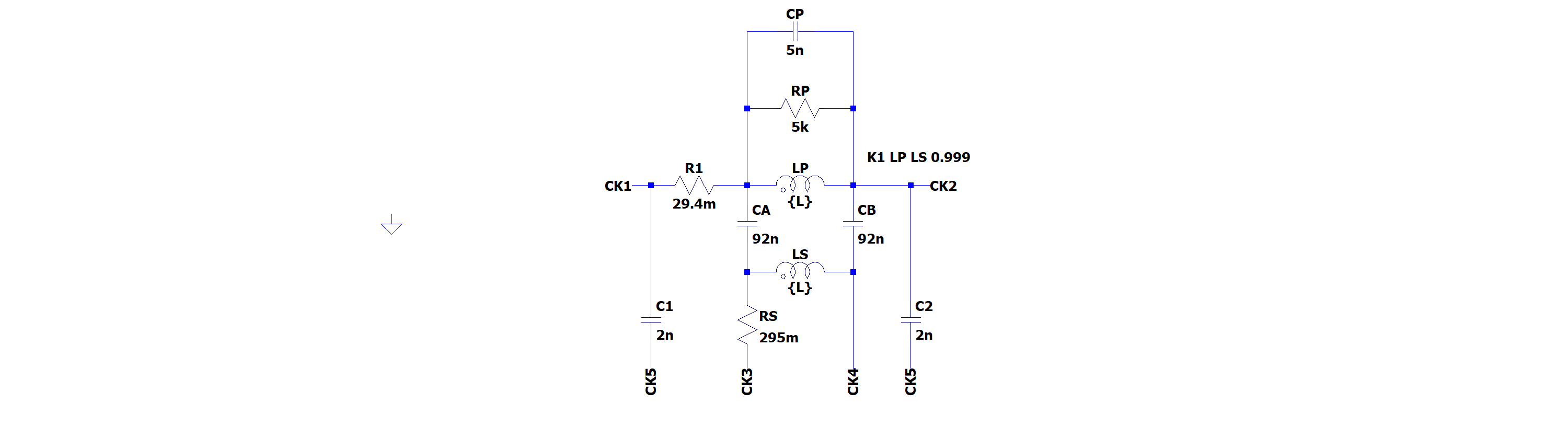 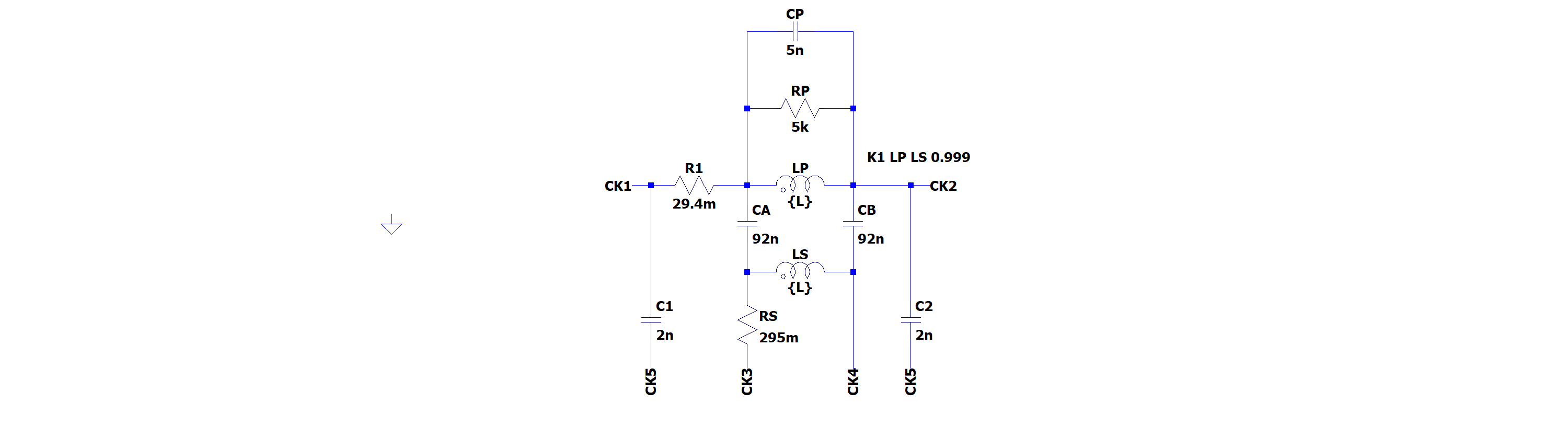 V2pk measured= -773V
V2
45
12/10/2024
Mohammad Mubarak | Booster Gradient Magnet PS Modeling
Simulated Highest Voltage in the ring
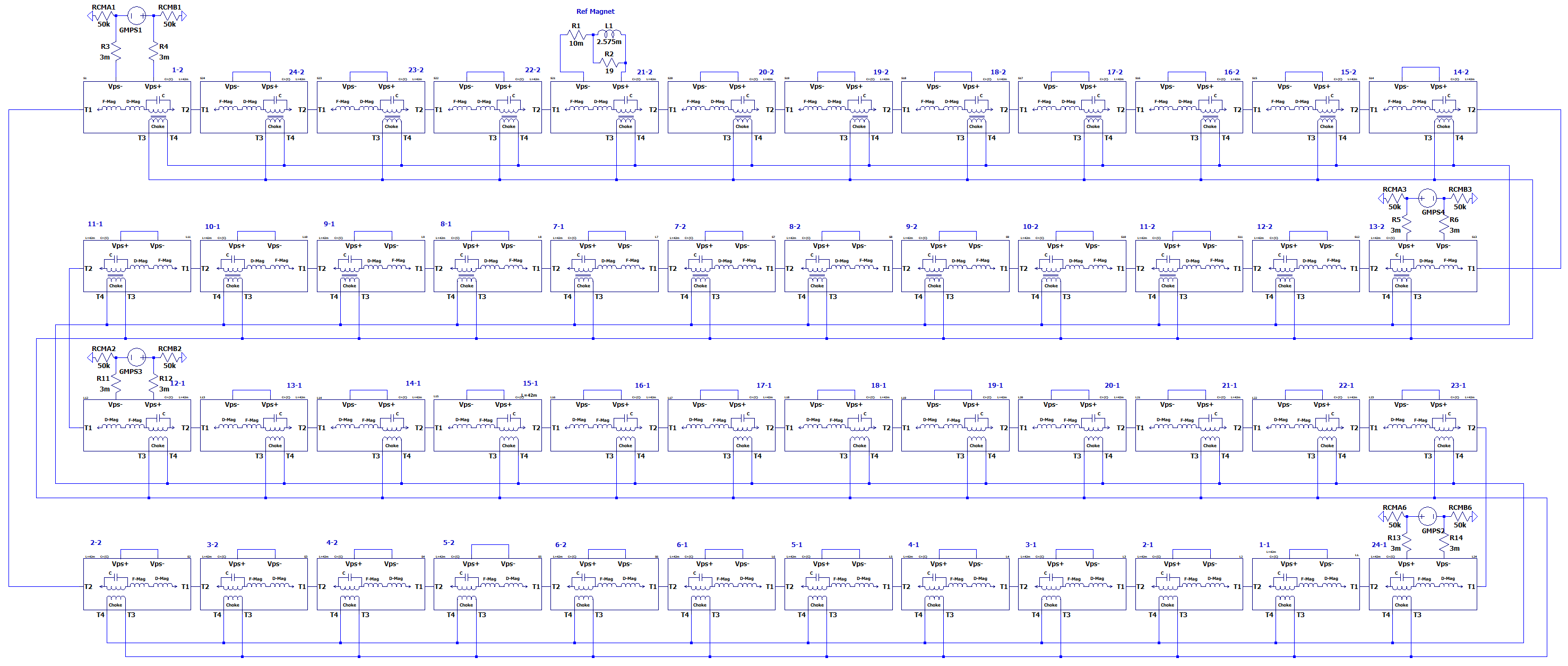 V1
V3
V4
V2
46
12/10/2024
Mohammad Mubarak | Booster Gradient Magnet PS Modeling
Highest Voltage at GMPS 3 and 4 in the Ring based on simulations
We are interested in showing the highest voltage in the ring based on simulation. 
Since we don’t have a measurements, we expect that magnets around GMPS 3 and GMPS 4 has a lower voltage than V1 and V2.
We show the simulated results.
47
12/10/2024
Mohammad Mubarak | Booster Gradient Magnet PS Modeling
Highest Voltage to GND around the full ring
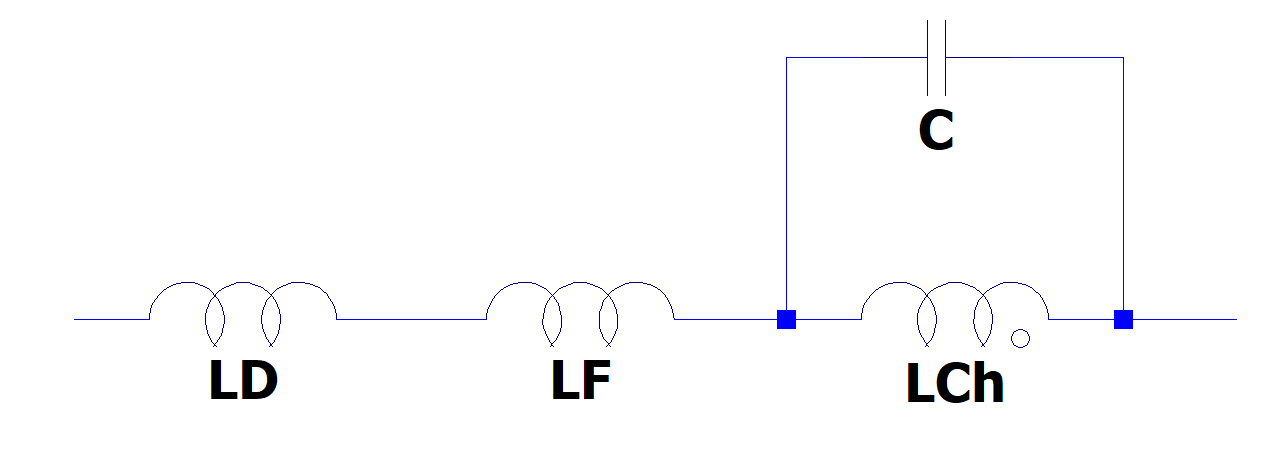 +
+
+
LD
LF
VDF
VDC
V
-
-
-
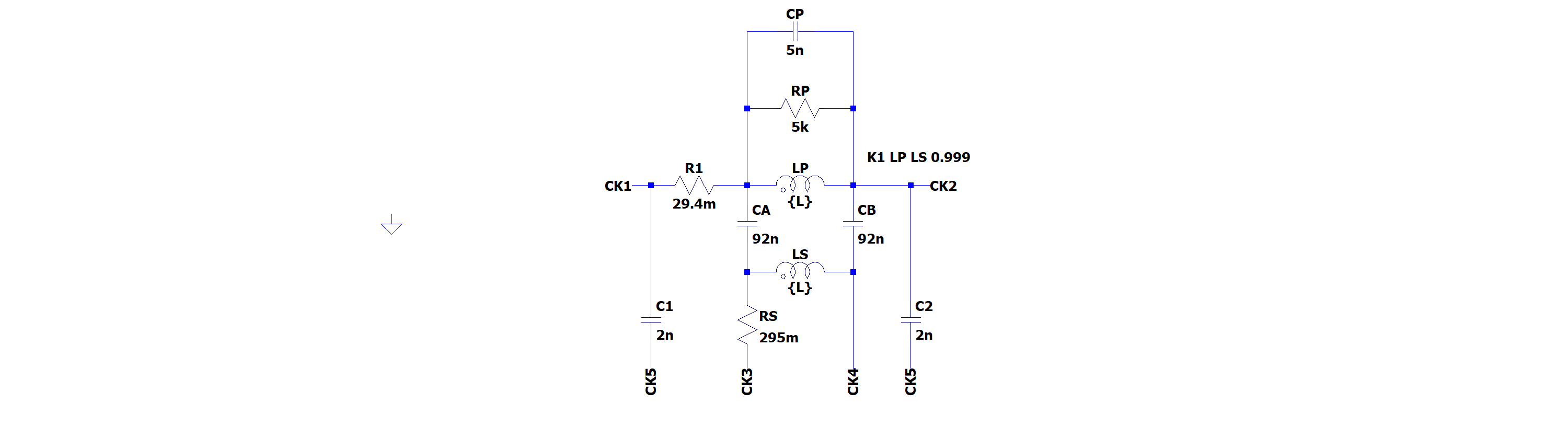 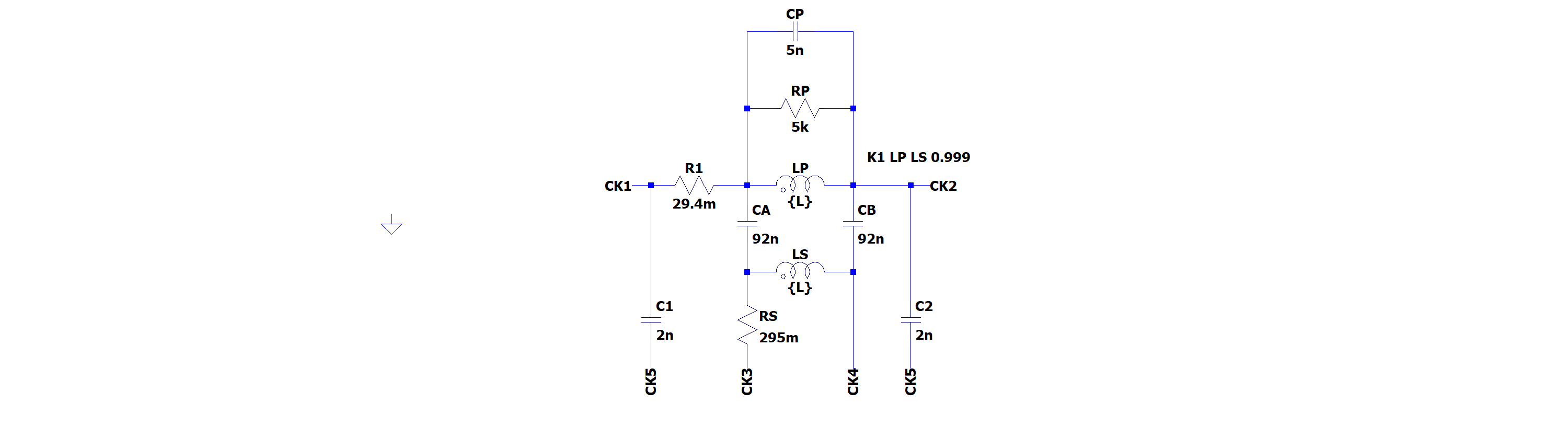 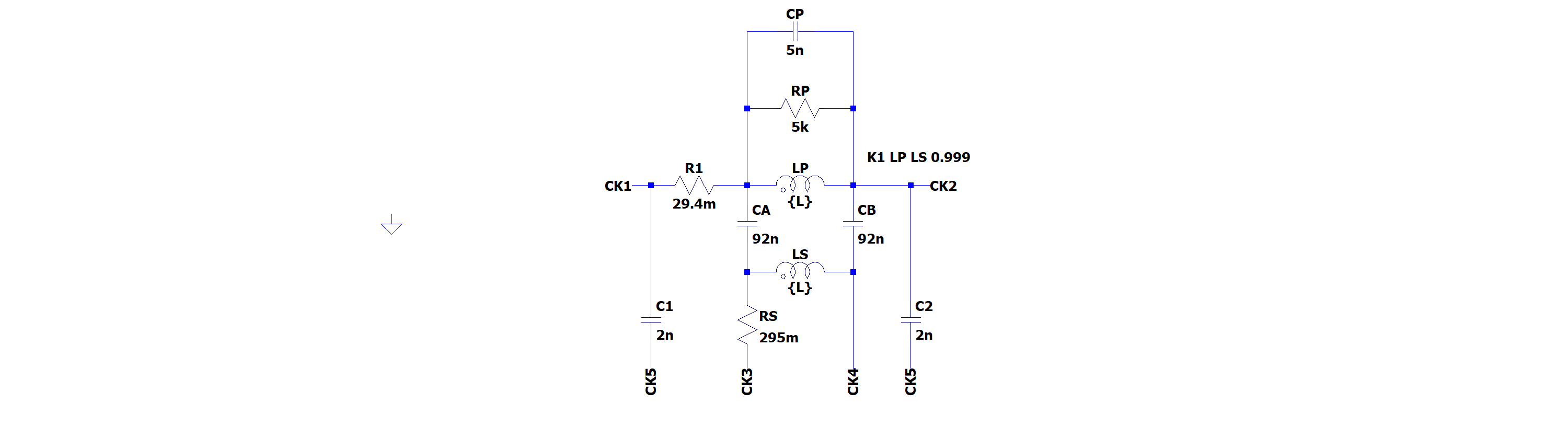 V1 and V4
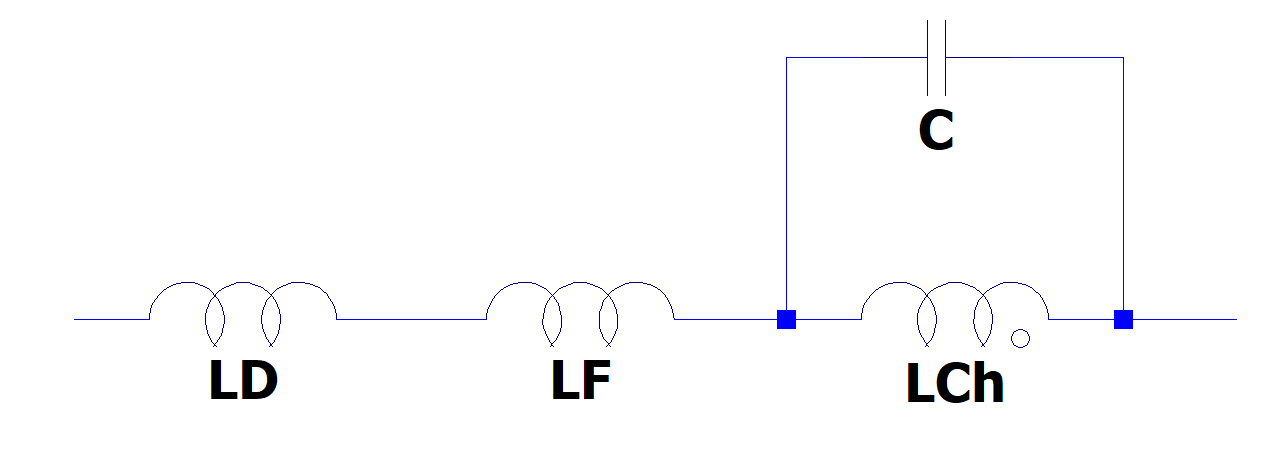 +
+
+
VFD
VFC
V
-
-
-
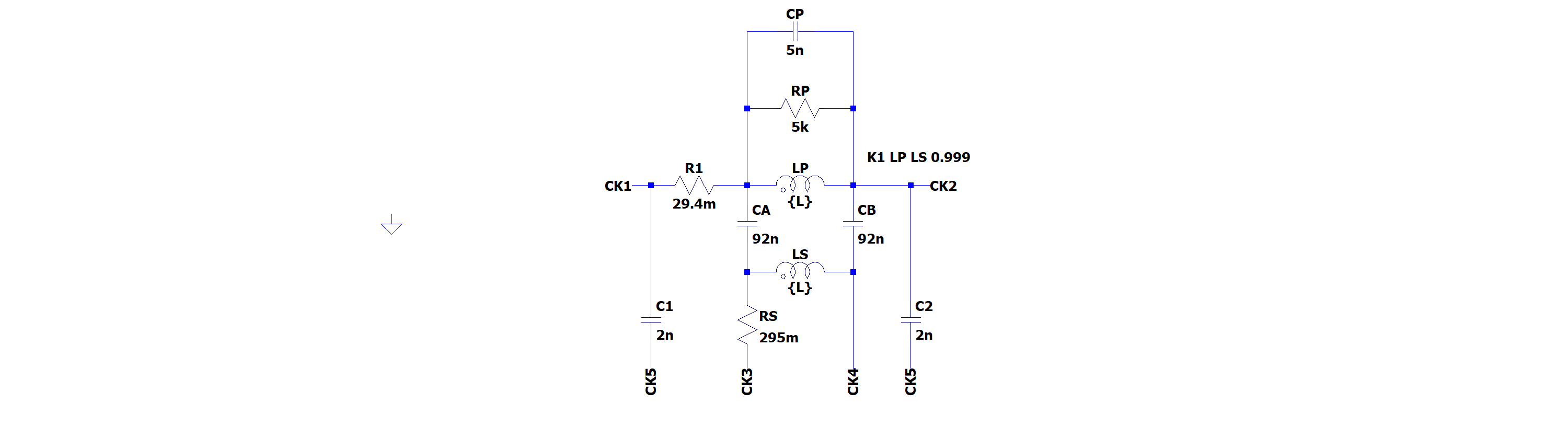 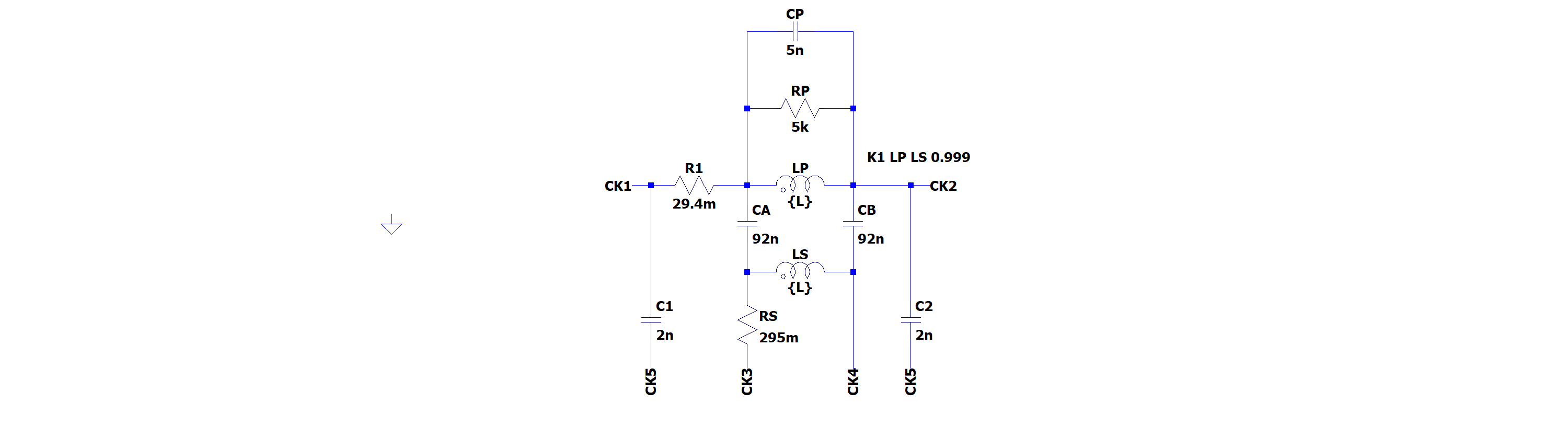 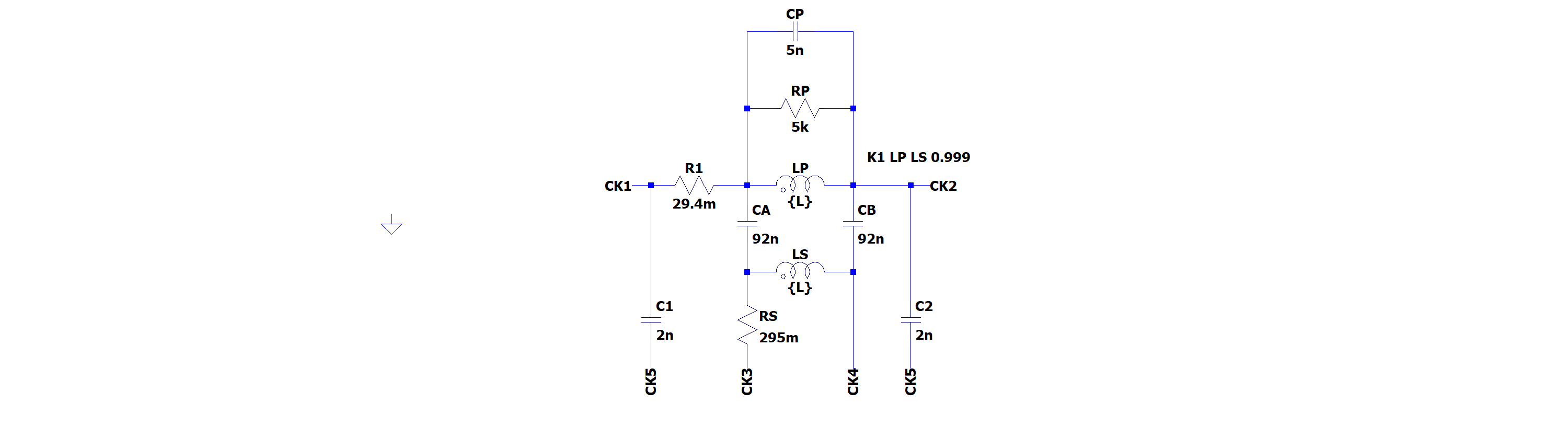 V2pk= -776V
V3pk= -752V
V1pk= -802V
V4pk= -729V
V2 and V3
48
12/10/2024
Mohammad Mubarak | Booster Gradient Magnet PS Modeling
Why should we study with care the girder’s voltage around GMPS?
The highest voltage in the ring will at the magnets close to GMPS. 
We will show a case study with the simulation to show how the voltages start to decrease as you move away from GMPS. 
We study GMPS4 in this case.
49
12/10/2024
Mohammad Mubarak | Booster Gradient Magnet PS Modeling
Case Study: voltage around GMPS4
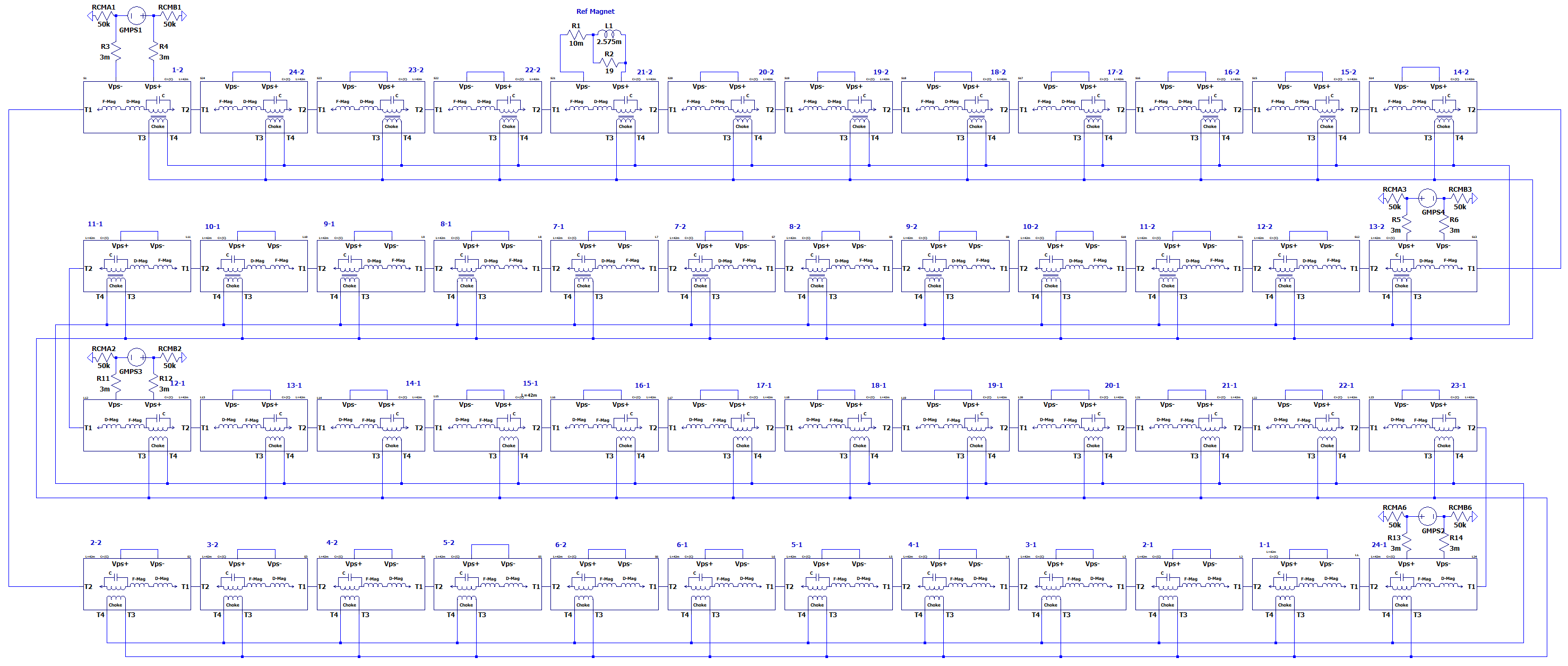 V3
V2
V1
50
12/10/2024
Mohammad Mubarak | Booster Gradient Magnet PS Modeling
Case Study: Highest Voltage to GND GMPS4
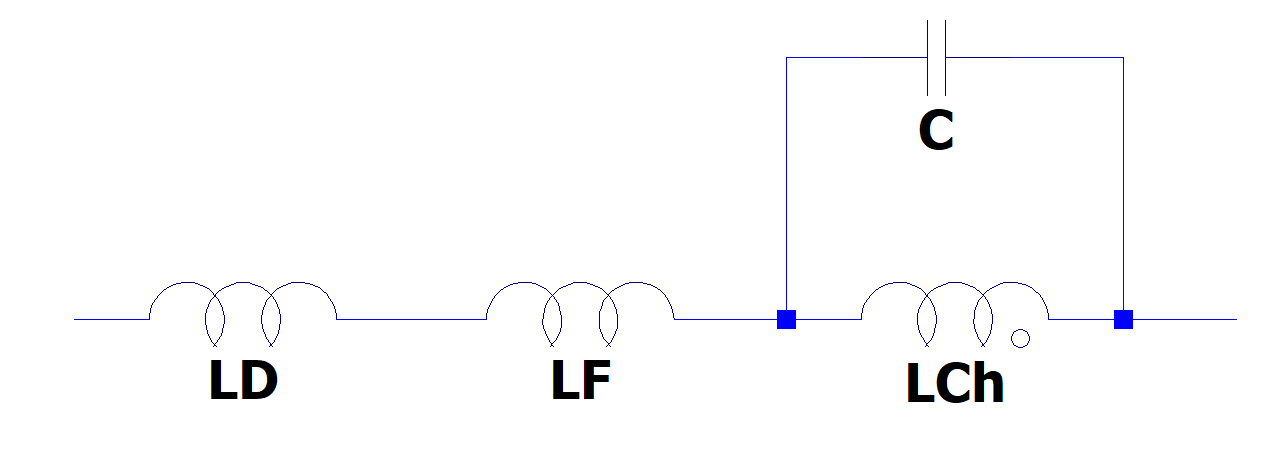 +
+
+
LD
LF
VDF
VDC
V
-
-
-
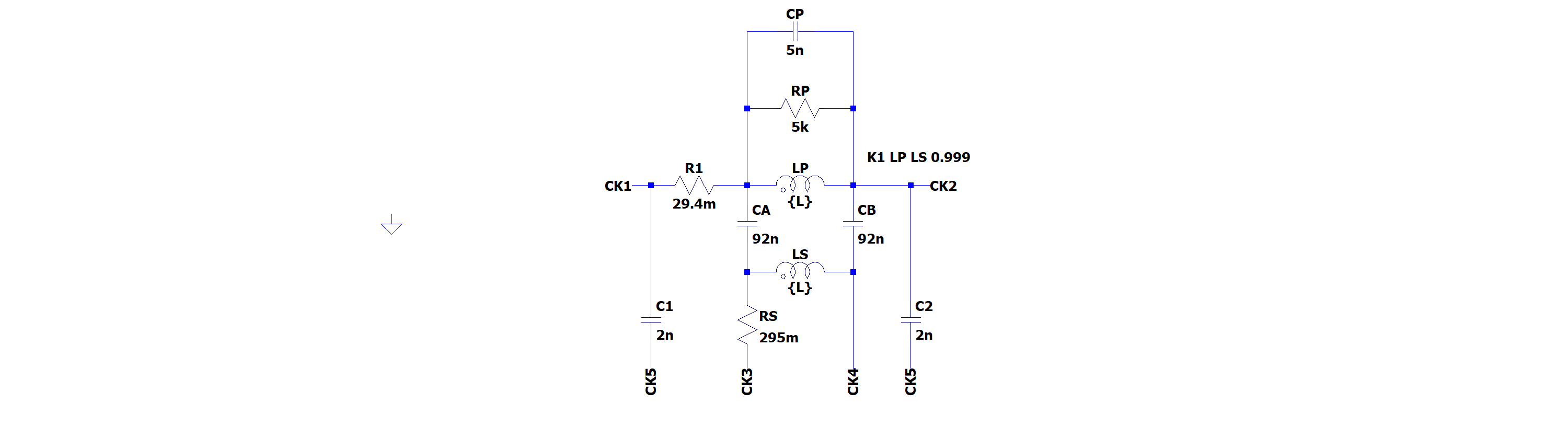 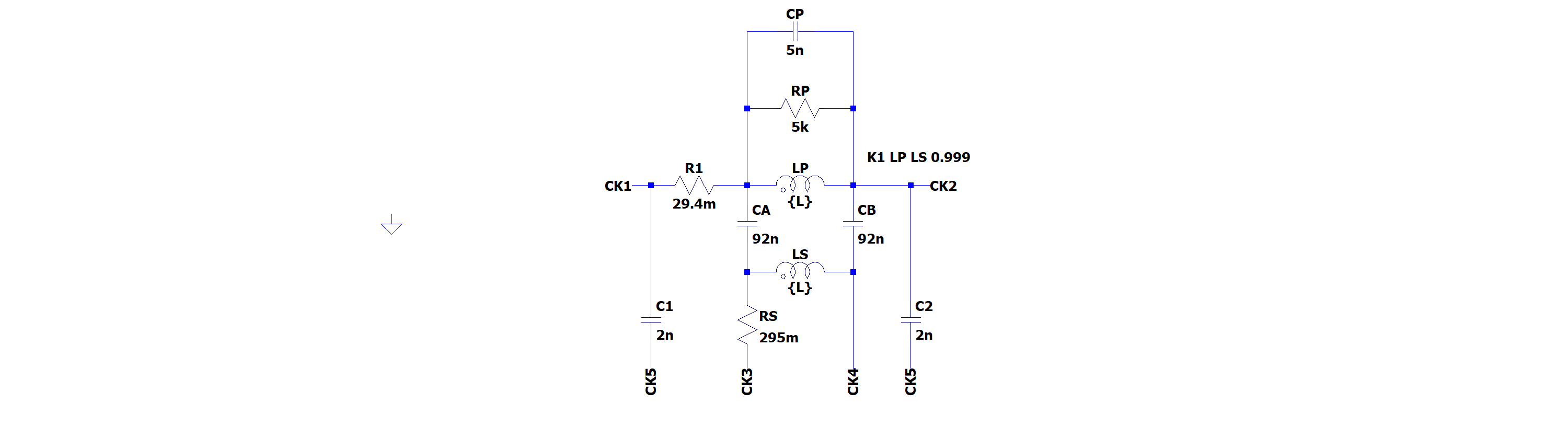 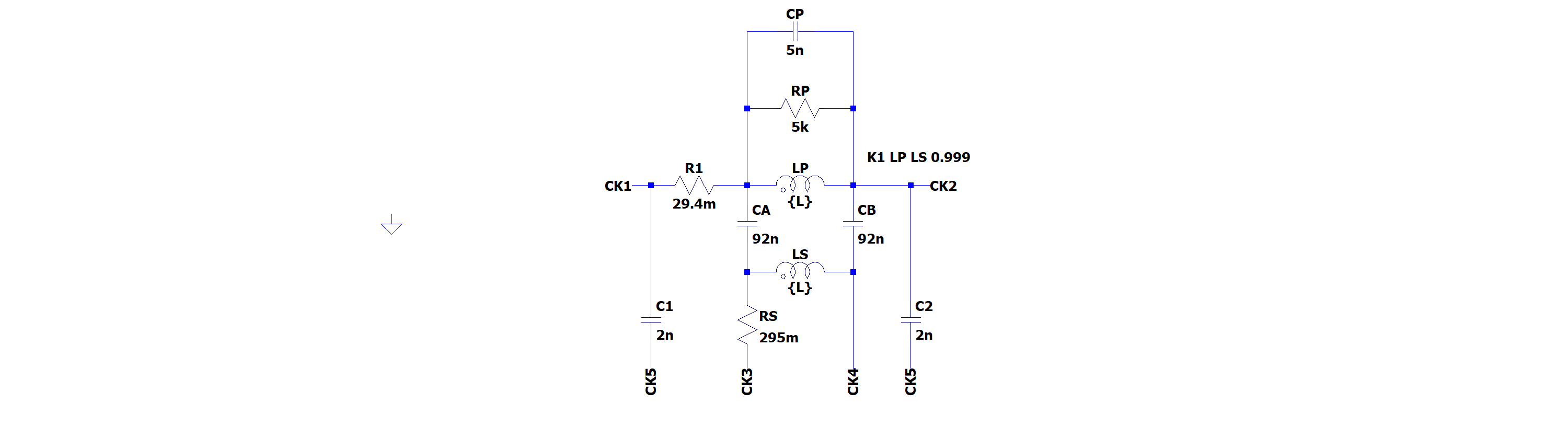 51
12/10/2024
Mohammad Mubarak | Booster Gradient Magnet PS Modeling
Case Study: voltage around GMPS4
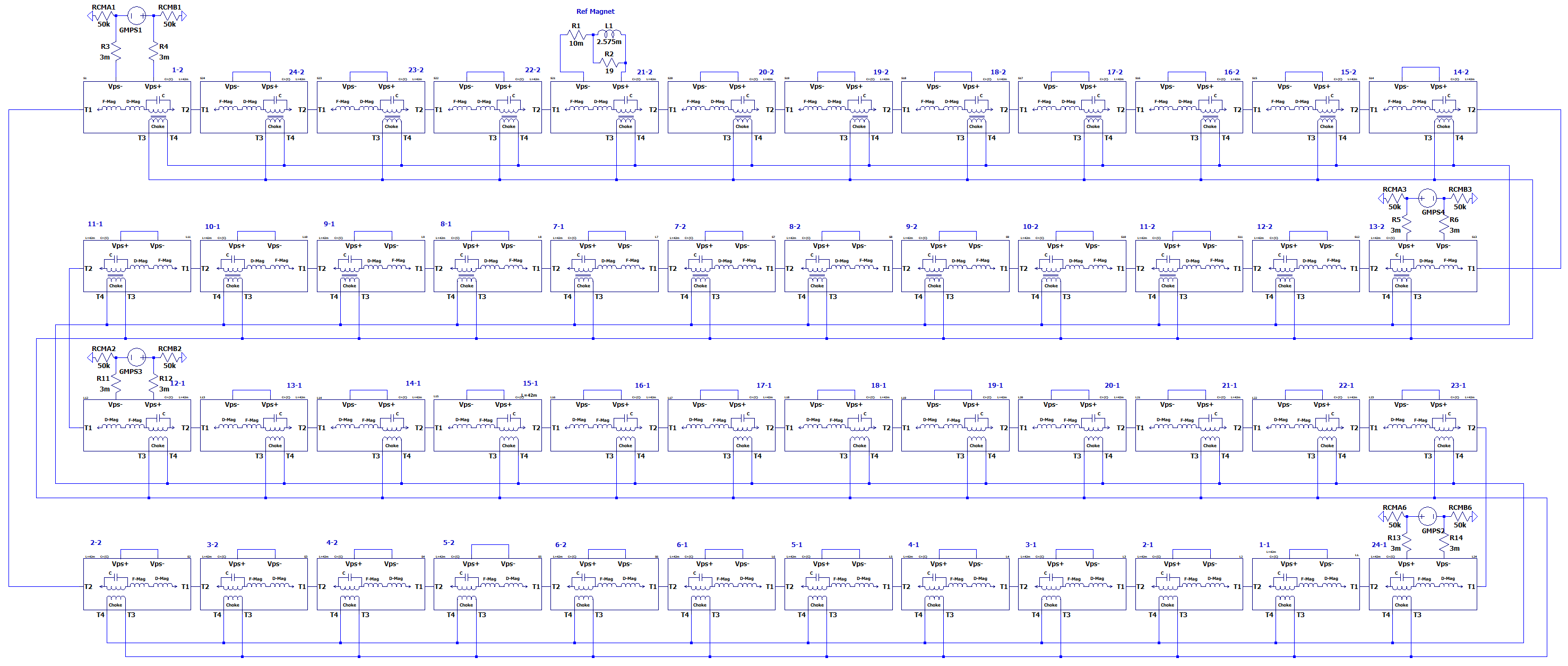 V3
V2
V1
52
12/10/2024
Mohammad Mubarak | Booster Gradient Magnet PS Modeling
Case Study: Voltage to GND GMPS4
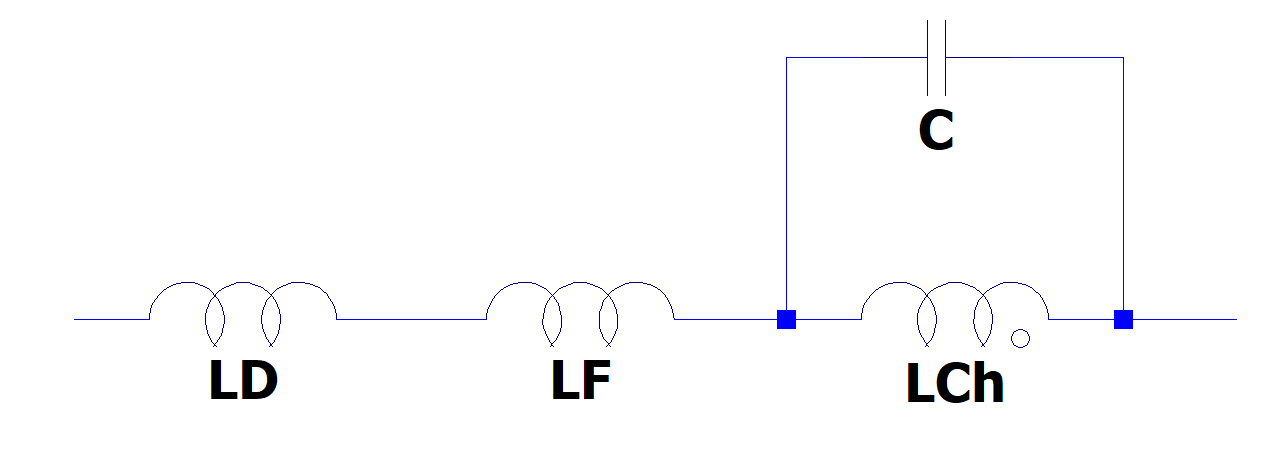 +
+
+
LD
LF
VDF
VDC
V
-
-
-
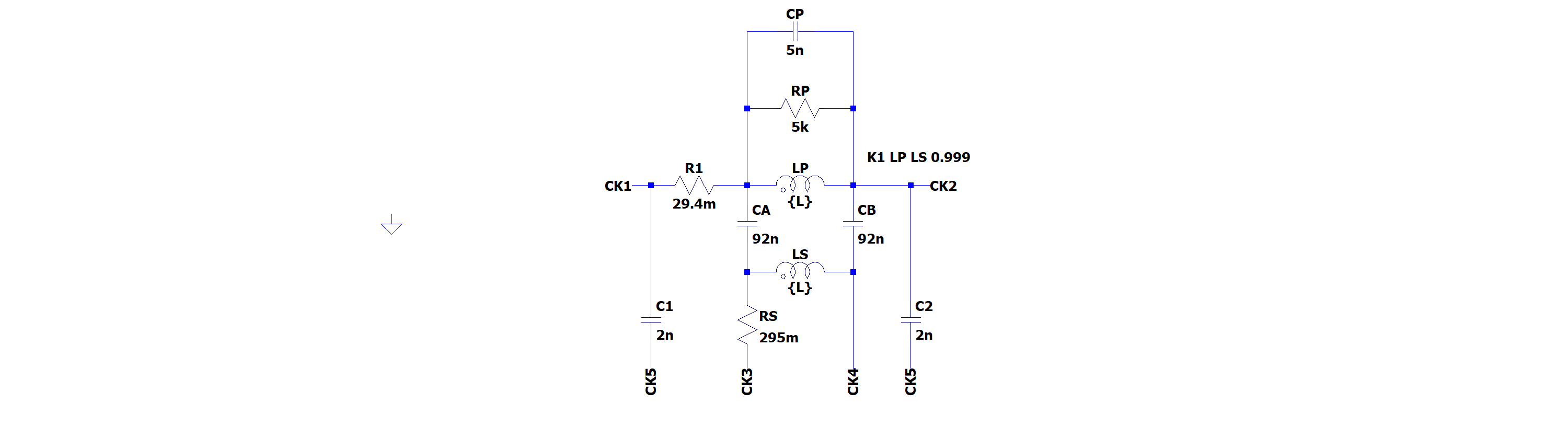 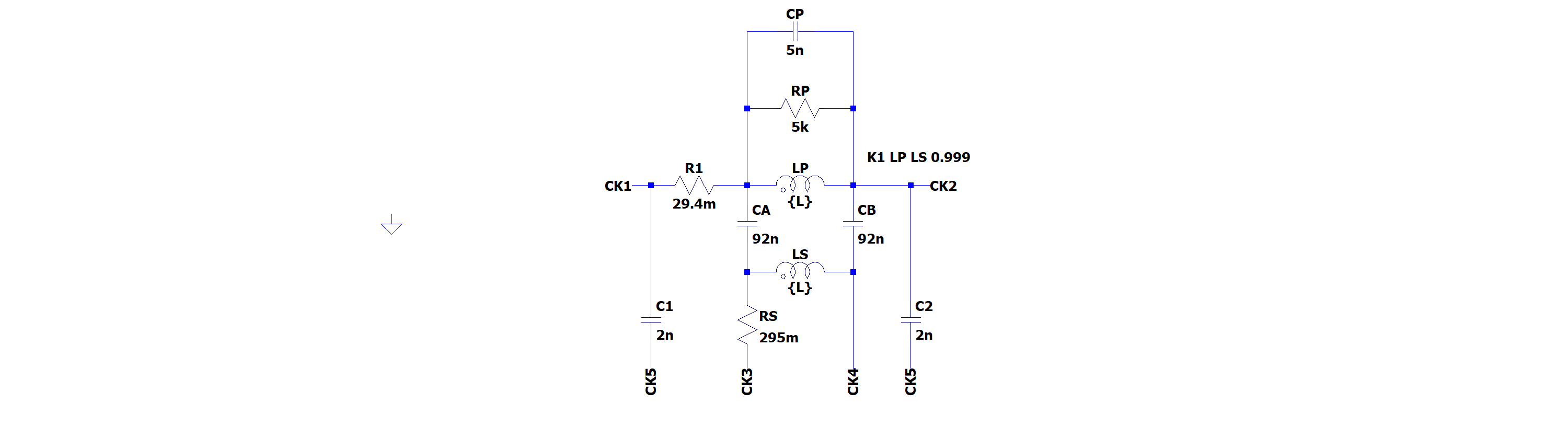 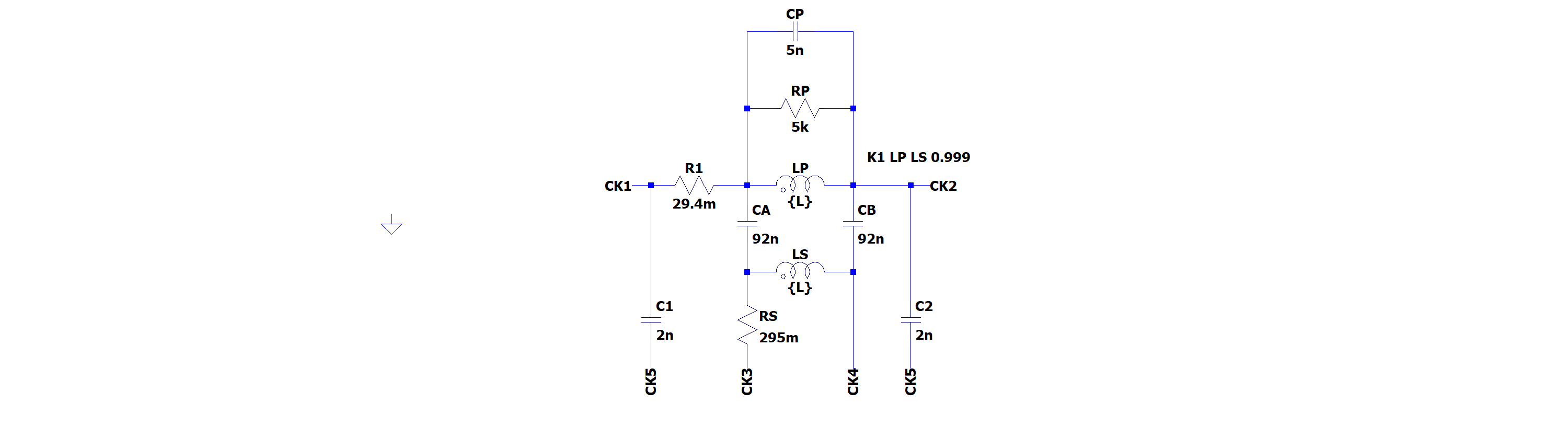 53
12/10/2024
Mohammad Mubarak | Booster Gradient Magnet PS Modeling
Simulated Resonance Frequency of the Ring
54
12/10/2024
Mohammad Mubarak | Booster Gradient Magnet PS Modeling
Simulated Resonance Frequency of the full ring
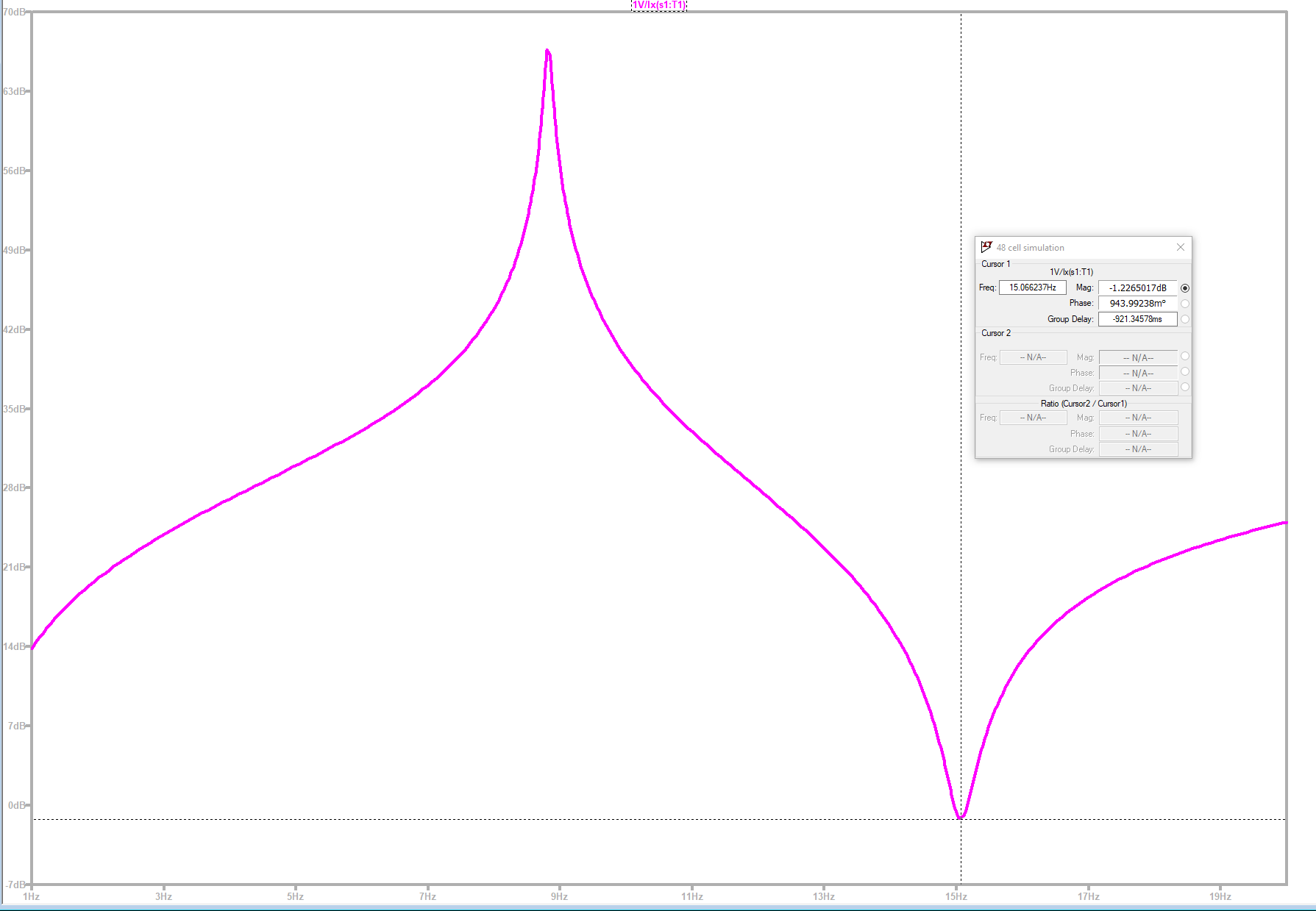 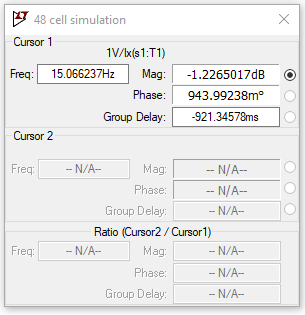 15.066 Hz
55
12/10/2024
Mohammad Mubarak | Booster Gradient Magnet PS Modeling
Modeling Goal: Highest Voltage in the Ring at 15 Hz and 20 Hz
The Highest voltage is the goal of building this simulation. 
It will be the reference for how far are we from the Partial Discharge Inception and Extinction voltage at 15 Hz, and in the future for the 20 Hz upgrade. 
As the 15 Hz model now is valid based on measurements. We will try to build a theoretical 20 Hz model based on calculations.
56
12/10/2024
Mohammad Mubarak | Booster Gradient Magnet PS Modeling
Model Simulation at 20 Hz
57
12/10/2024
Mohammad Mubarak | Booster Gradient Magnet PS Modeling
What do we need in 20 Hz resonance system?
The injection energy is being changed from 400MeV to 800MeV, this means the current will change from 105A to 163A at injection, while extraction current remains 997A. 
The capacitor value will be lower than in 15 Hz as the resonance frequency increases. 
The voltage of the GMPS, i.e., driving voltage, will also change. 
The AC losses will increase, which requires a modification on the 15Hz model.
58
12/10/2024
Mohammad Mubarak | Booster Gradient Magnet PS Modeling
What is the capacitance needed for 20Hz resonance?
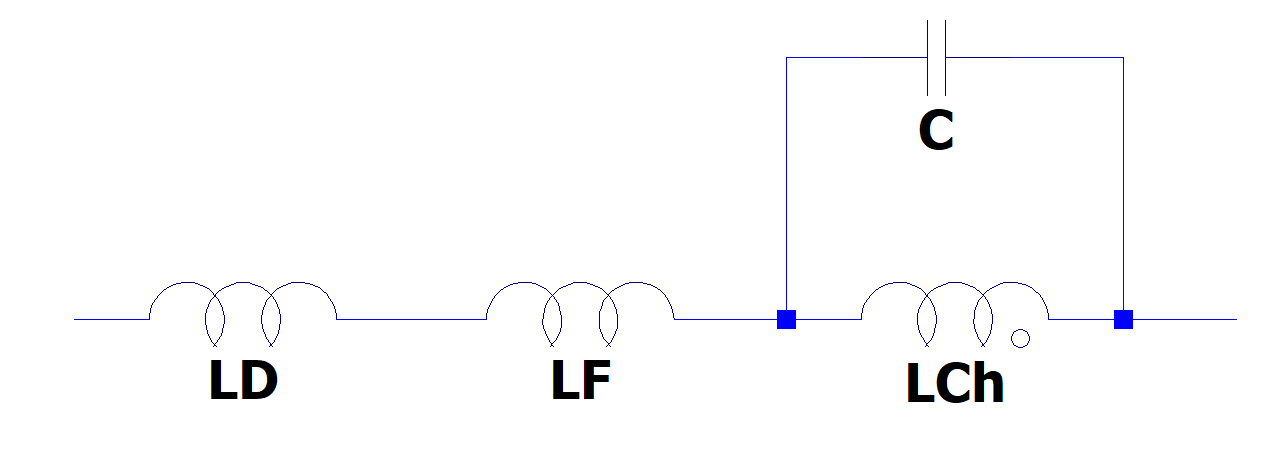 10.95mH
10.92mH
42mH
59
12/10/2024
Mohammad Mubarak | Booster Gradient Magnet PS Modeling
20 Hz model
We assume that the magnet and choke inductances will be the same as in 15Hz. 
The DC losses of the magnet and the choke will be the same as in 15Hz.
The AC losses will change due to the increase of the frequency.
60
12/10/2024
Mohammad Mubarak | Booster Gradient Magnet PS Modeling
AC losses for F at 20 Hz
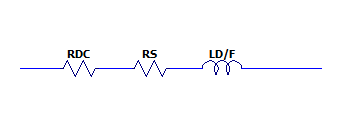 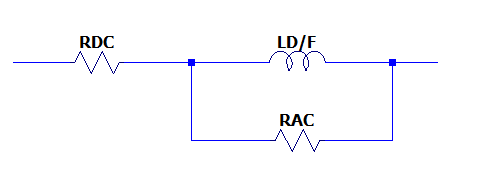 Using LCR meter on D-134
Using LCR meter on F-47
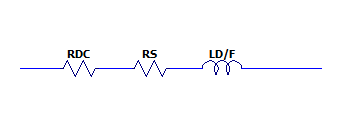 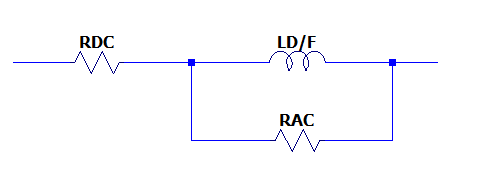 Another Method to check RAC for D-magnet at 20 Hz
Due to skin effect and core losses
Another Method to check RAC for F-magnet at 20 Hz
Due to skin effect and core losses
61
12/10/2024
Mohammad Mubarak | Booster Gradient Magnet PS Modeling
Cell (Girder) 20Hz Model
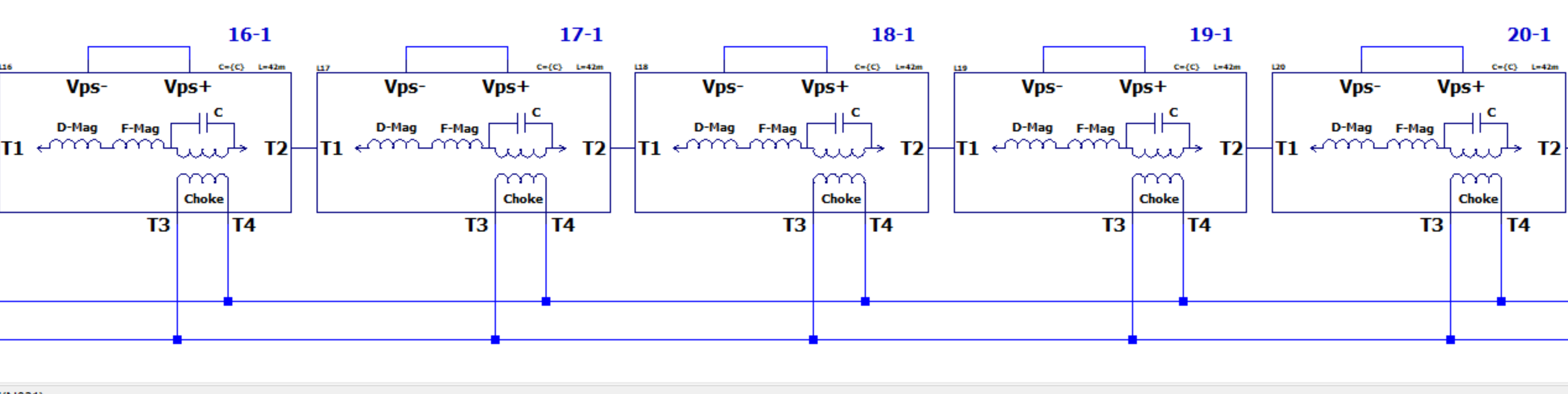 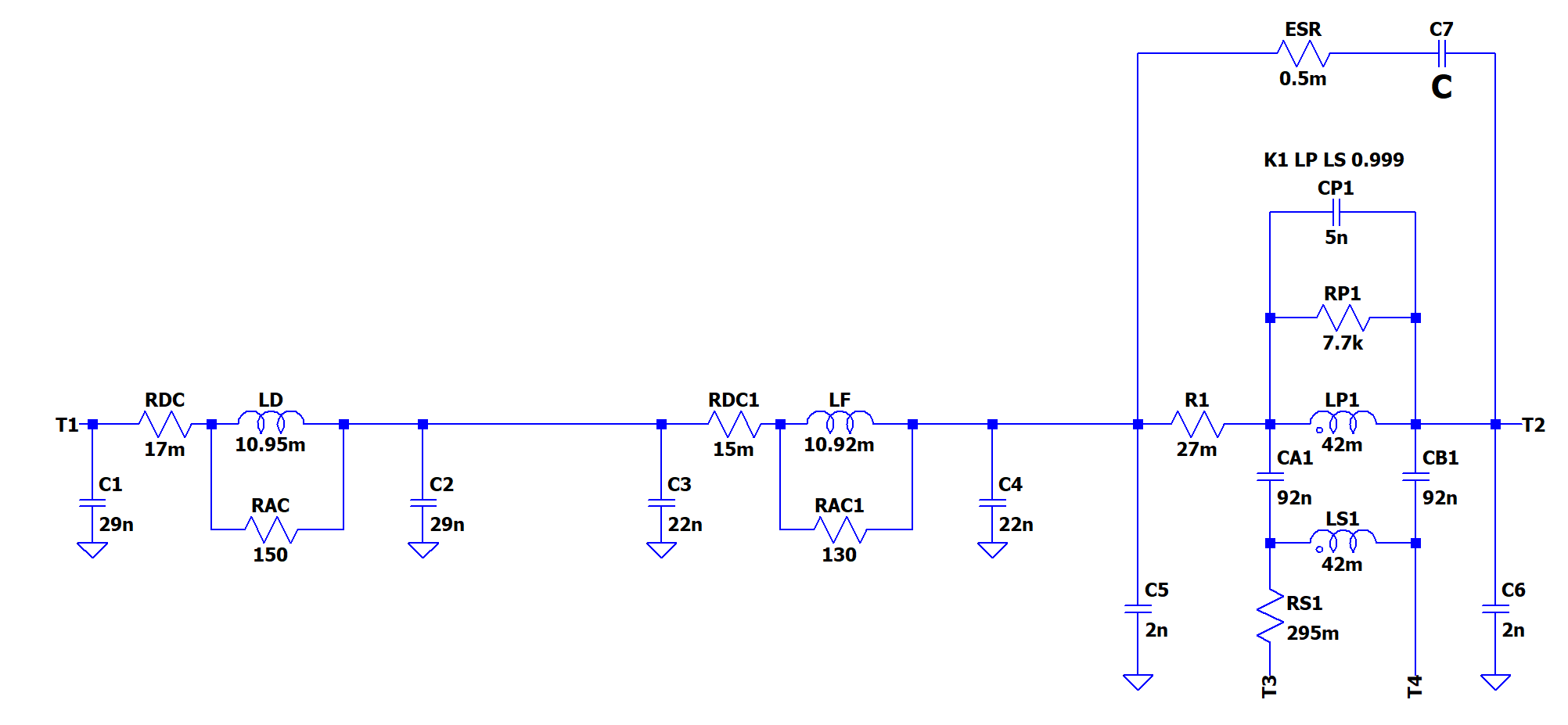 The Model also includes parasitic capacitance
D-magnet
F-magnet
Choke
62
12/10/2024
Mohammad Mubarak | Booster Gradient Magnet PS Modeling
Capacitance Value
E4R is now being prepared to test the system at 15 Hz, and it will be used to test 20 Hz. 
We will still have to study what will be the optimal value of the cap to run the system at.
Most probably, we will need a capacitance that makes the resonance frequency slightly higher than 20Hz. 
After these slides we will show the system using a capacitance smaller than 4.4mF to make the resonance frequency a bit higher than 20 Hz. 
To be more specific, we will use 4.35mF which resonate system at ~20.1 Hz, and 4.3mF later, which resonate system at ~20.2 Hz.
63
12/10/2024
Mohammad Mubarak | Booster Gradient Magnet PS Modeling
What is Voltage of GMPS needed for different cap values?
VDC(4.4mF)=451V, Vpk(4.4mF)=373V
VDC(4.35mF)=451V, Vpk(4.35mF)=434V
VDC(4.3mF)=454V, Vpk(4.3mF)=710V
20.1Hz
20Hz
20.2Hz
64
12/10/2024
Mohammad Mubarak | Booster Gradient Magnet PS Modeling
Simulated current for 20Hz model
Extraction Current
~997A
Injection Current
~163A
65
12/10/2024
Mohammad Mubarak | Booster Gradient Magnet PS Modeling
GMPS magnet model of 20 Hz
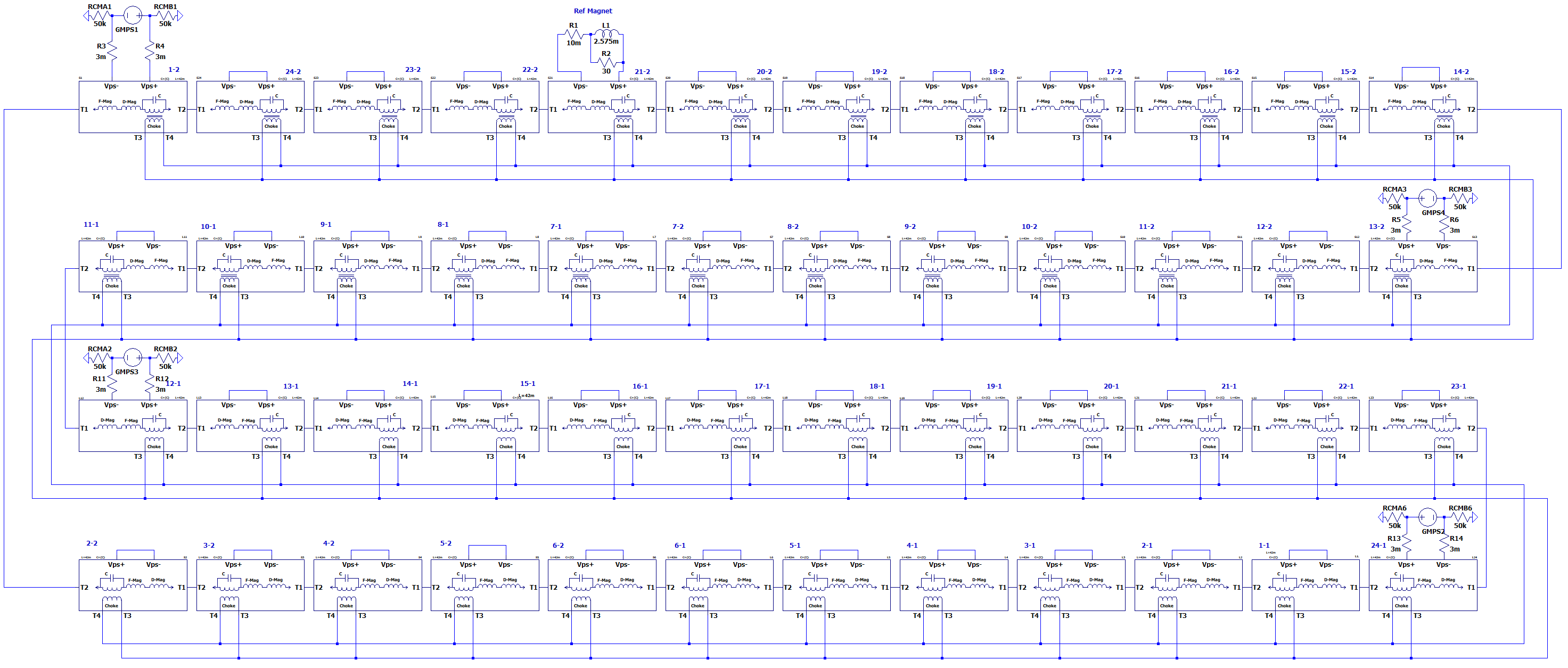 V1
V4
V3
V2
66
12/10/2024
Mohammad Mubarak | Booster Gradient Magnet PS Modeling
Resonance frequency of the system using 4.35mF
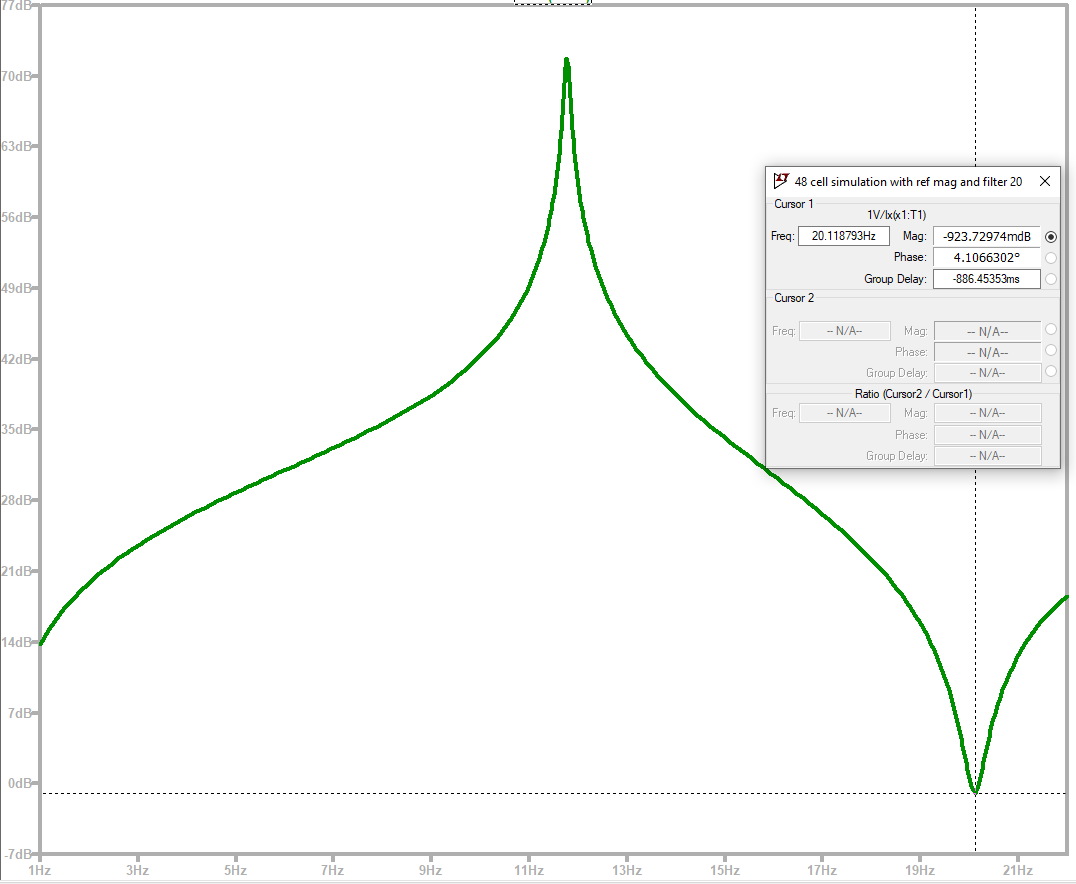 ~20.12Hz
67
12/10/2024
Mohammad Mubarak | Booster Gradient Magnet PS Modeling
GMPS magnet system at 20 Hz using 4.4mF cap
V2pk= -843V
V1pk= -874
V3pk= -811V
V4pk=-782V
Voltages at 20 Hz is ~ 9% higher than in 15 Hz using 4.4mF
68
12/10/2024
Mohammad Mubarak | Booster Gradient Magnet PS Modeling
GMPS magnet system at 20 Hz using 4.35mF cap
V2pk= -937V
V1pk= -968
V3pk= -905V
V4pk=-875V
Voltages at 20 Hz is ~ 21% higher than in 15 Hz using 4.35mF
69
12/10/2024
Mohammad Mubarak | Booster Gradient Magnet PS Modeling
Highest voltage across ring at 20.2Hz, 4.3mF
V1pk= -1.094kV
V2pk= -1.062kV
V3pk= -1.03kV
V4pk=-999V
Voltages at 20 Hz is ~ 37% higher than in 15 Hz using 4.3mF
70
12/10/2024
Mohammad Mubarak | Booster Gradient Magnet PS Modeling
Summary on 15 Hz
The model we use for 15 Hz in this simulation was determined after extensive measurements on D-19-2 and F-19-1 to determine the high excitation values of inductance and R losses. 
We had a couple of measurements of Voltage across F, and D magnets, voltage to ground on D and F, current, and GMPS voltages, and reference magnet voltages to validate our model. 
Based on this presentation, the model give a good enough results compared to the measurements.
The maximum peak voltage to ground at 15 Hz on gradient magnet around the full ring should be ~ 800V based on the model. 
The simulation would be very helpful to determine how bad the Partial discharge at 15 Hz and would predict the voltage to compare with inception and extinction voltage measurements.
Partial discharge is a way to determine the degrading rate of magnet insulation system, when high voltage is applied across it.
71
12/10/2024
Mohammad Mubarak | Booster Gradient Magnet PS Modeling
Summary on 20 Hz
The magnet and choke models we use for 20 Hz is the same as 15 Hz except for RAC which changes due to the increase in the frequency. 
The simulation would be very helpful to determine how bad the Partial discharge at 20 Hz and would give a good idea of how reliable running the current system at 20 Hz would be. 
We expect the highest Voltage around the full ring to be ~21% higher than in 15 Hz using 4.35mF cap bank, which resonate the system at 20.1Hz.
We expect the highest Voltage around the full ring to be ~37% higher than in 15 Hz using 4.3mF cap bank, which resonate the system at 20.2Hz.
This is a very good parameter to determine the insulation degrading rate due to partial discharge which is highly related to the voltage.
72
12/10/2024
Mohammad Mubarak | Booster Gradient Magnet PS Modeling
Thanks
73
12/10/2024
Mohammad Mubarak | Booster Gradient Magnet PS Modeling
Case study: 3 GMPS Running
74
12/10/2024
Mohammad Mubarak | Booster Gradient Magnet PS Modeling
Running 3 GMPS rather than 4
The system can be run using 3 GMPS if for any reason the 4th GMPS fail. However, to get the needed energy at injection and extraction ( 100A, 990A) we need to increase the voltage of each power supply of 1/3 of the value of Vpk and VDC. 
The voltage to ground at the magnet near the power supplies will increase. 
We are interested to see what will be the highest voltage to gnd around the ring if we use 3 GMPS.
75
12/10/2024
Mohammad Mubarak | Booster Gradient Magnet PS Modeling
3 GMPS running the full ring system
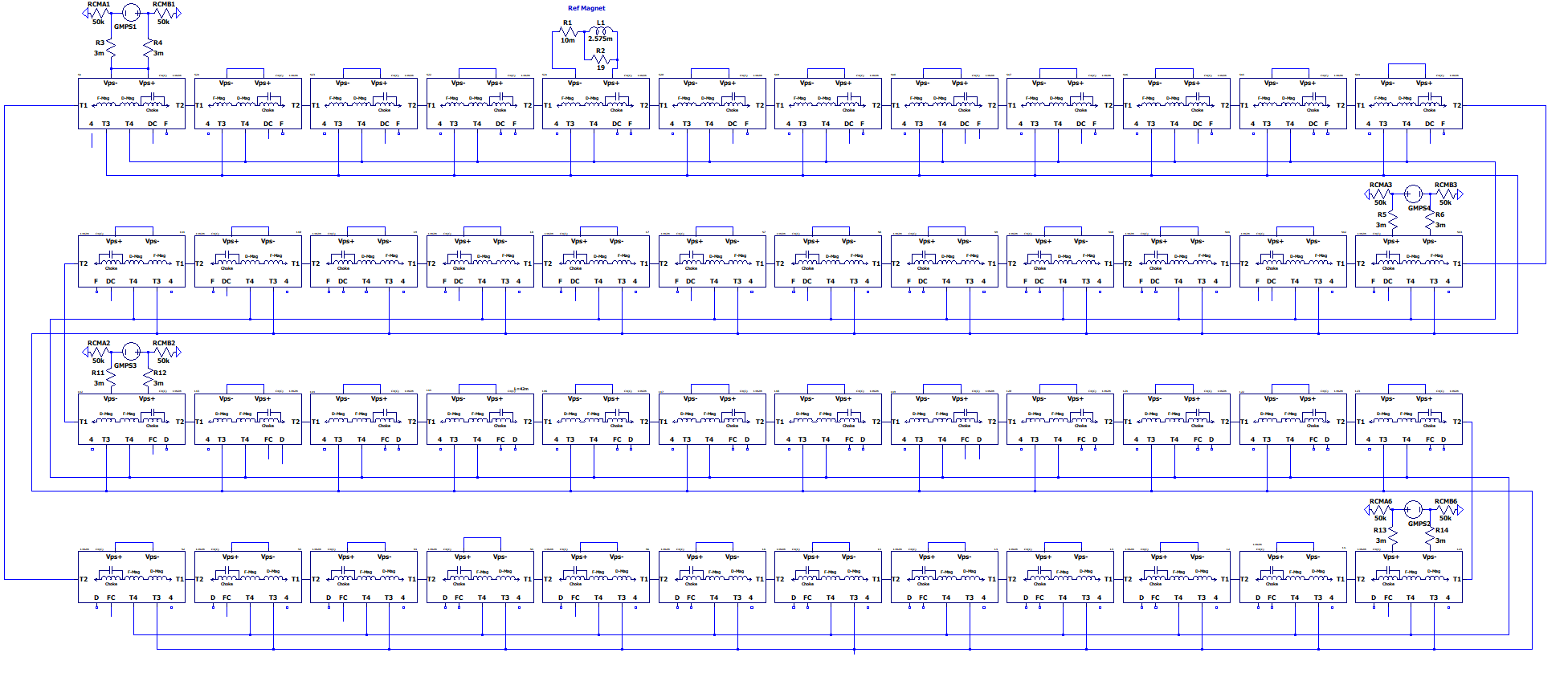 Short circuit
V1
VDC=576V, Vpk=550V
V3
V4
V2
76
12/10/2024
Mohammad Mubarak | Booster Gradient Magnet PS Modeling
3 GMPS running the full ring system
V4pk= -1098V
V2pk= -666V
V3pk= -871V
V1pk= -490V
77
12/10/2024
Mohammad Mubarak | Booster Gradient Magnet PS Modeling
E4R Simulation vs Measurements at 15 Hz
78
12/10/2024
Mohammad Mubarak | Booster Gradient Magnet PS Modeling
E4R Model
Another Check to validate the model was done using E4R measurements. 
We apply the measured input voltage to our model and compare the simulated current to the measured one. 
The capacitance value is not the same as what we have in the full ring due to the difference in the system. The filter installed at E4R, increases the inductance of the circuit, which changes the resonance frequency of the system. Therefore, the capacitance needed to be adjusted to shift back the resonance frequency to around 15 Hz.
Cell Model
Input Voltage
Monitor Current
Parameters 
C=7.284mF
79
12/10/2024
Mohammad Mubarak | Booster Gradient Magnet PS Modeling
Current measured at E4R vs simulated
Input Voltage
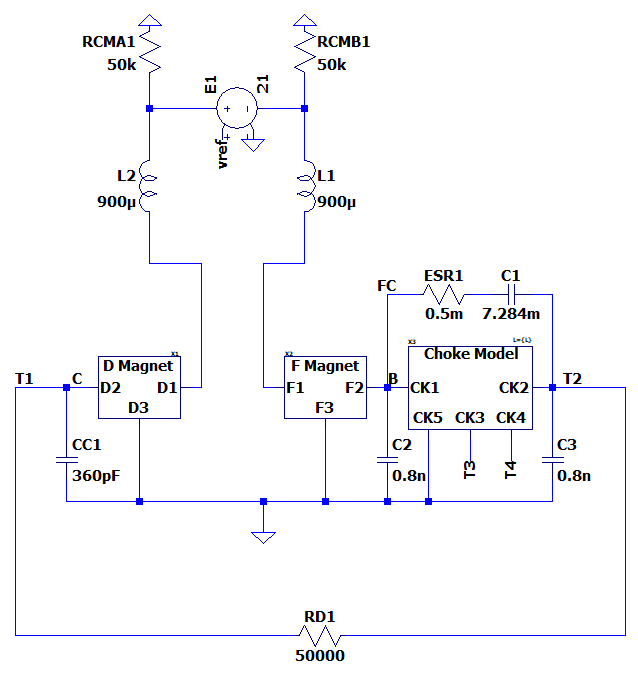 80
12/10/2024
Mohammad Mubarak | Booster Gradient Magnet PS Modeling
Current measured at E4R vs simulated
We compare the measured current vs the simulated current at E4R.
81
12/10/2024
Mohammad Mubarak | Booster Gradient Magnet PS Modeling
Current measured at E4R vs simulated
We compare the measured current vs the simulated current at E4R.
82
12/10/2024
Mohammad Mubarak | Booster Gradient Magnet PS Modeling
Data fitting modeling
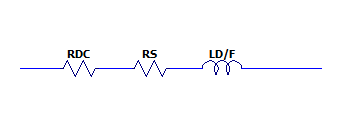 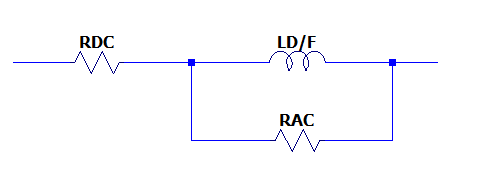 D-magnet
F-magnet
DC-analysis:
DC-analysis:
AC-analysis:
AC-analysis:
83
12/10/2024
Presenter | Presentation Title or Meeting Title
Data fitting modeling
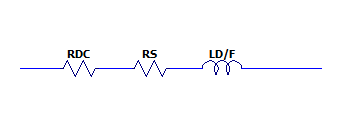 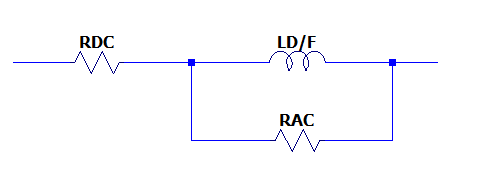 D-magnet
F-magnet
DC-analysis:
DC-analysis:
AC-analysis:
AC-analysis:
84
12/10/2024
Presenter | Presentation Title or Meeting Title
Some notes on previous data fitting slides
Previously, we had an error with the current measurements. It turns out an oscilloscope issue. 
Previously, we used agilent technologies (DSO-X 3034A), with the high-resolution mode the current reading was (86A - 984A).  Now, we use tektronix MDO 3054 with high resolution mode, which give (99A-992A).
We quantified the error between each measurement and the best fit signal. This gives a parameter to determine how good is our best fit data.
We noted that the phase angle between voltage and current is ~89 degree.
85
12/10/2024
Mohammad Mubarak | Booster Gradient Magnet PS Modeling
Highest Voltage to GND at F-magnet
VFC1
VFC2
VFC3
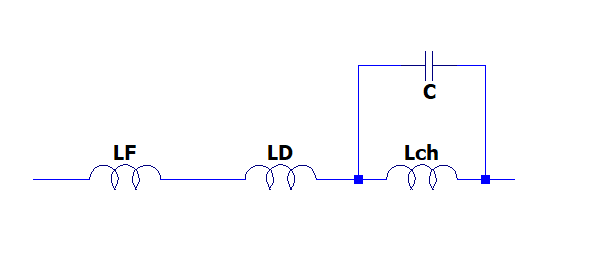 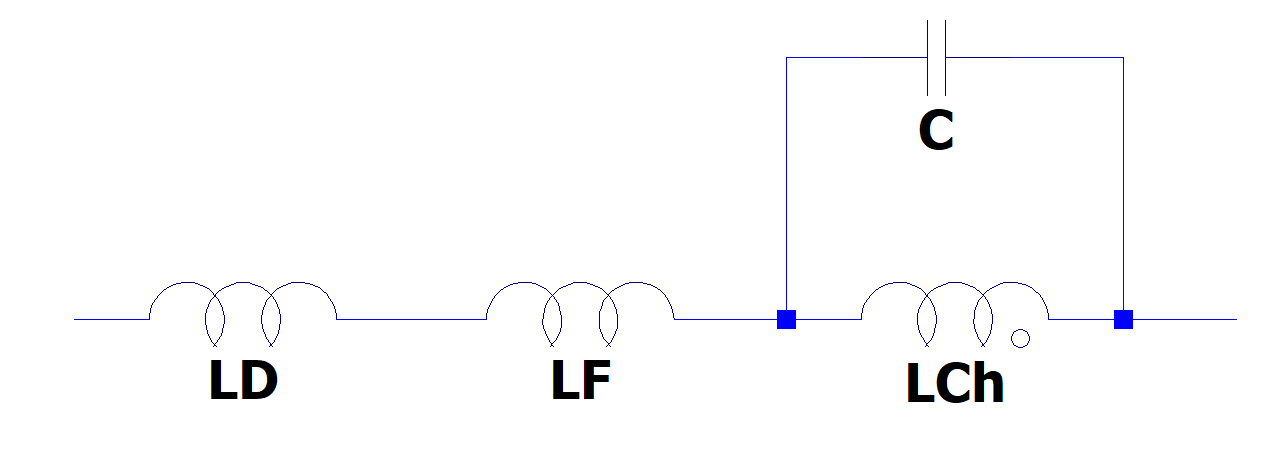 +
+
+
+
+
+
VFD
VFC
VD
VFD
VDC
VF
-
-
-
-
-
-
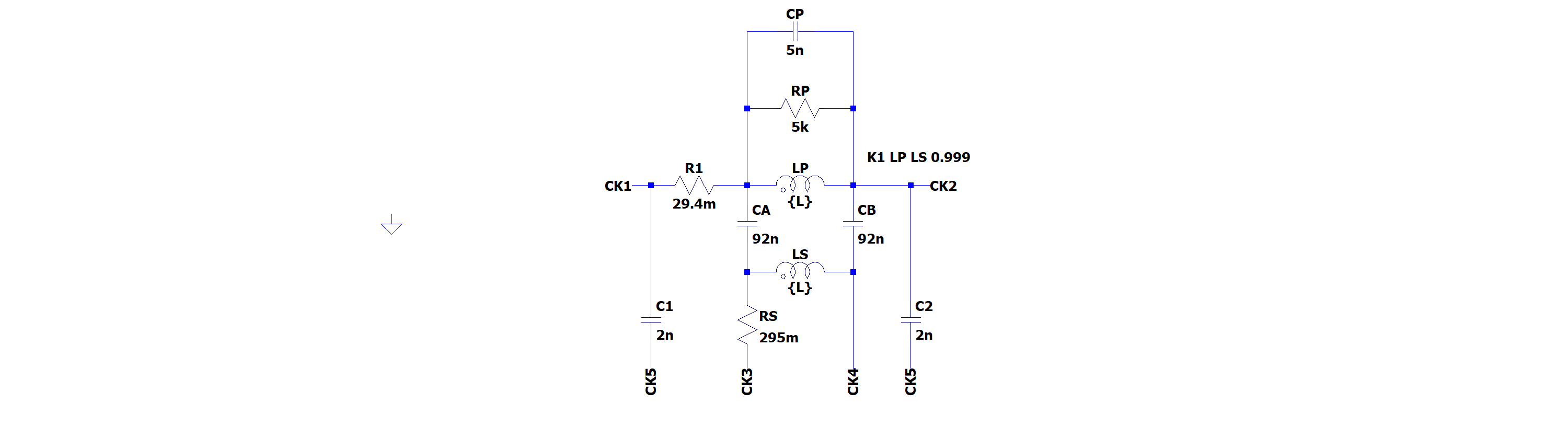 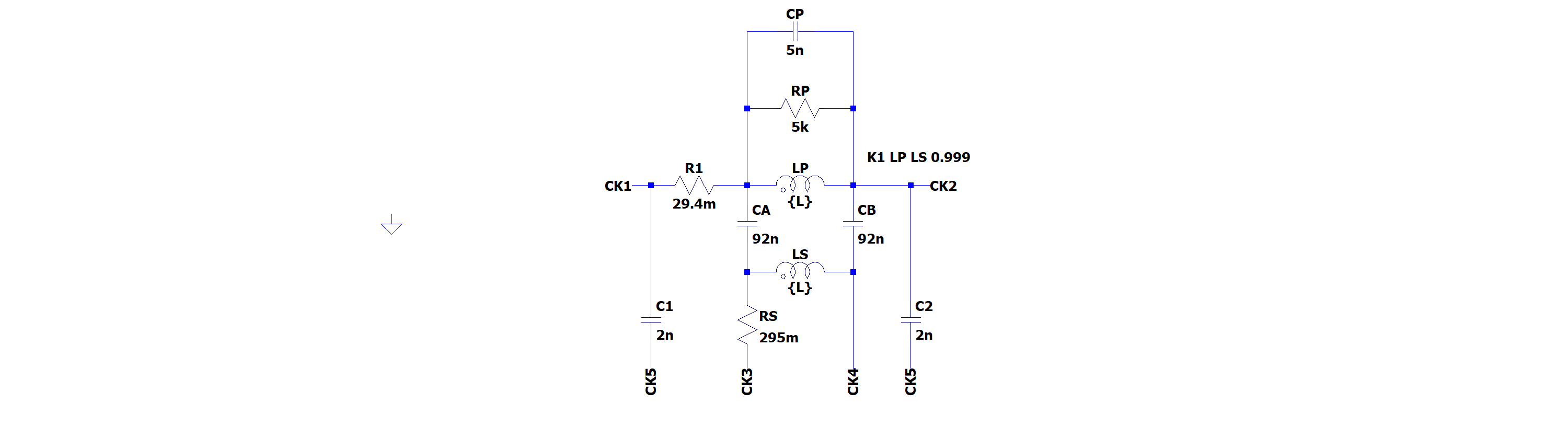 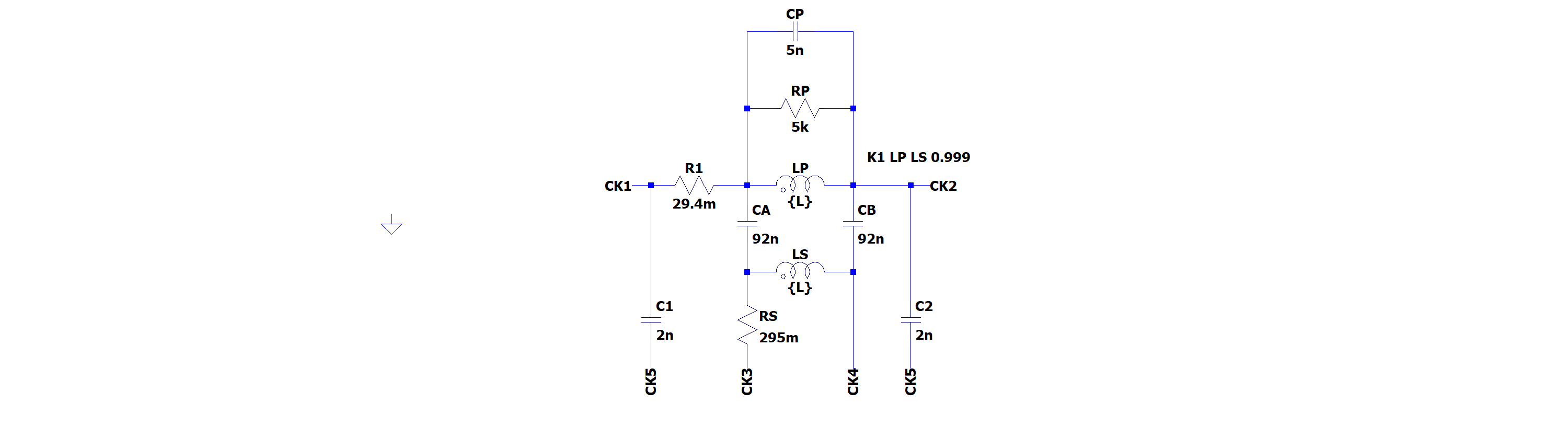 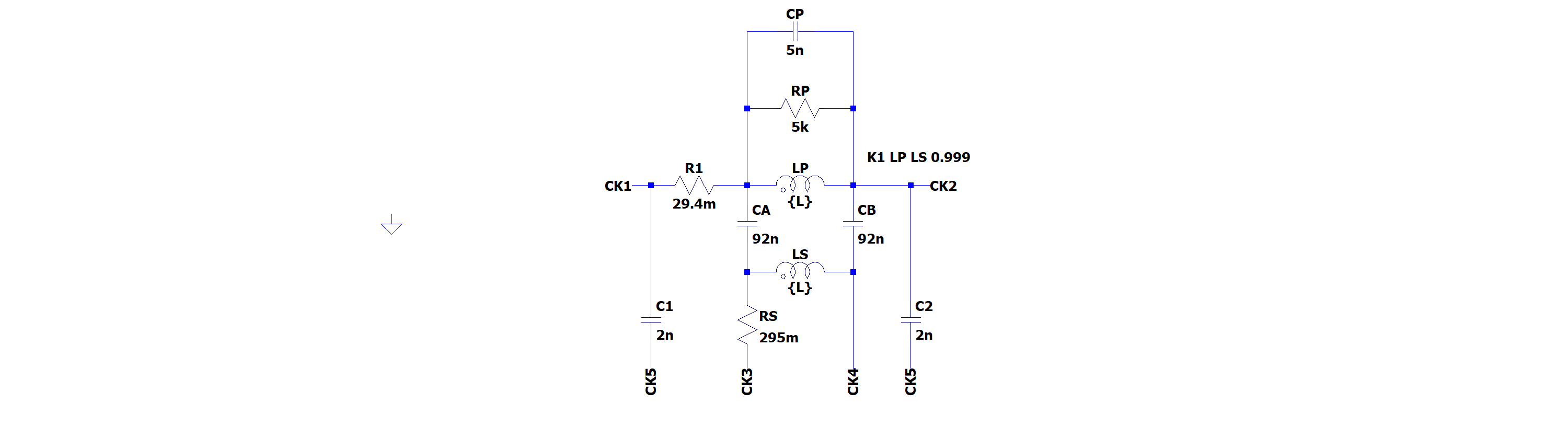 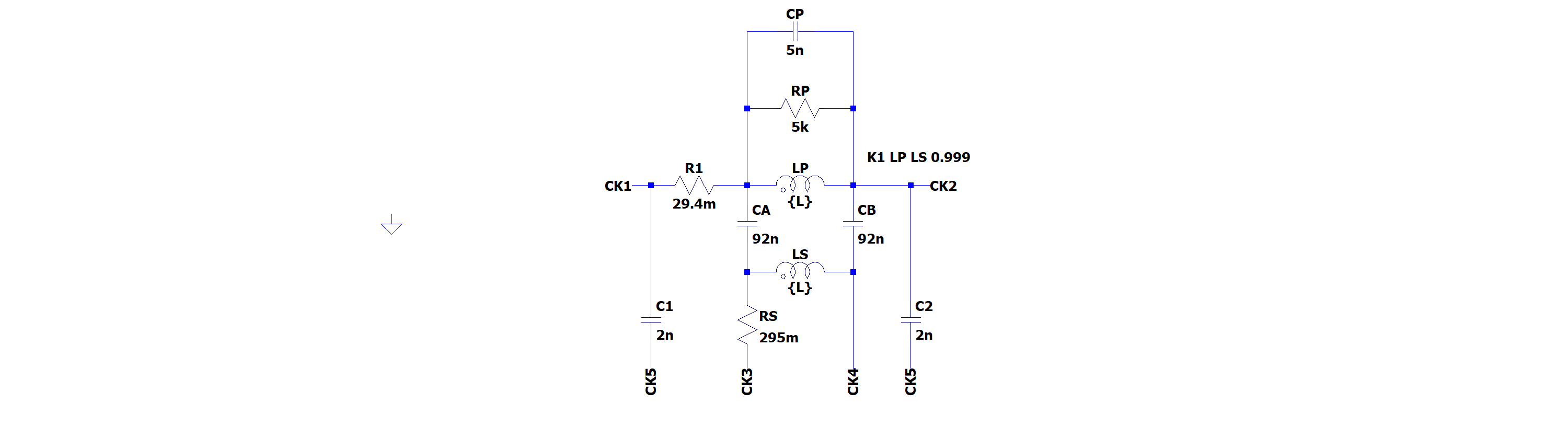 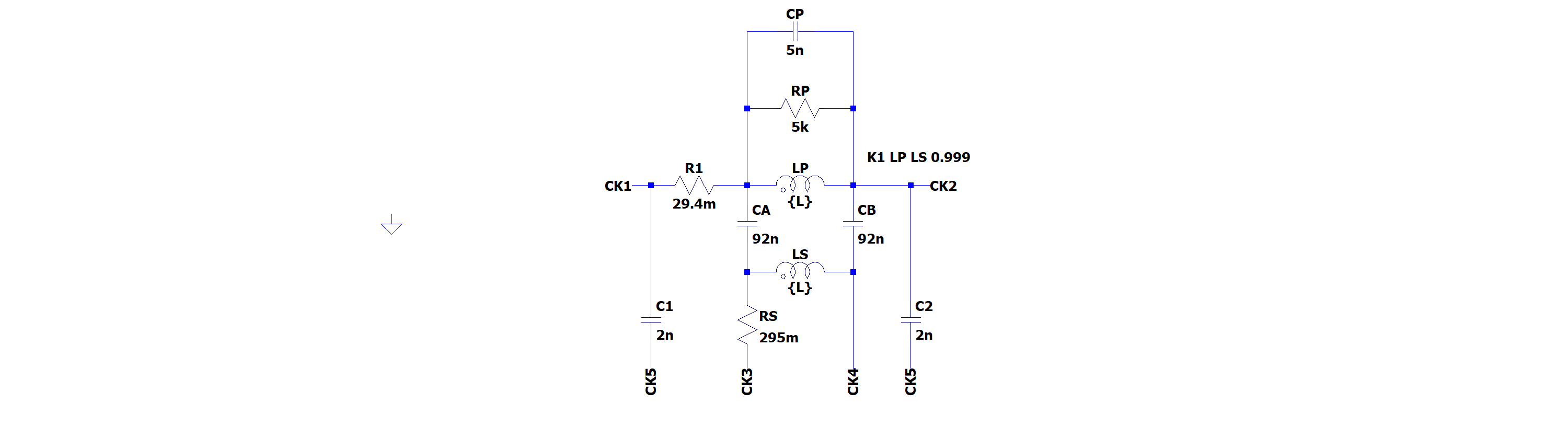 VFC2= -714V
VFC1= -767V
VFC3= -665V
86
12/10/2024
Mohammad Mubarak | Booster Gradient Magnet PS Modeling
FFT on measured current
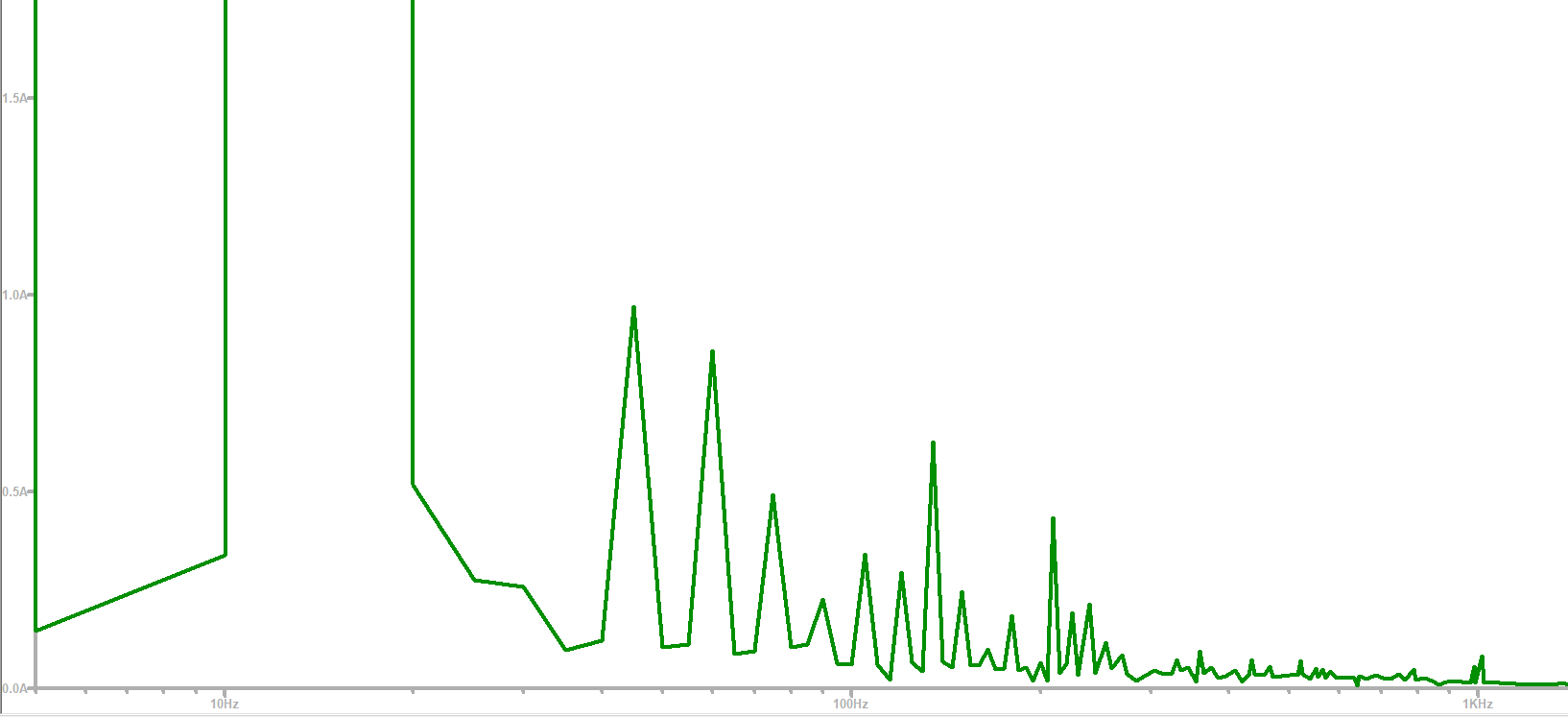 Linear scale
1A
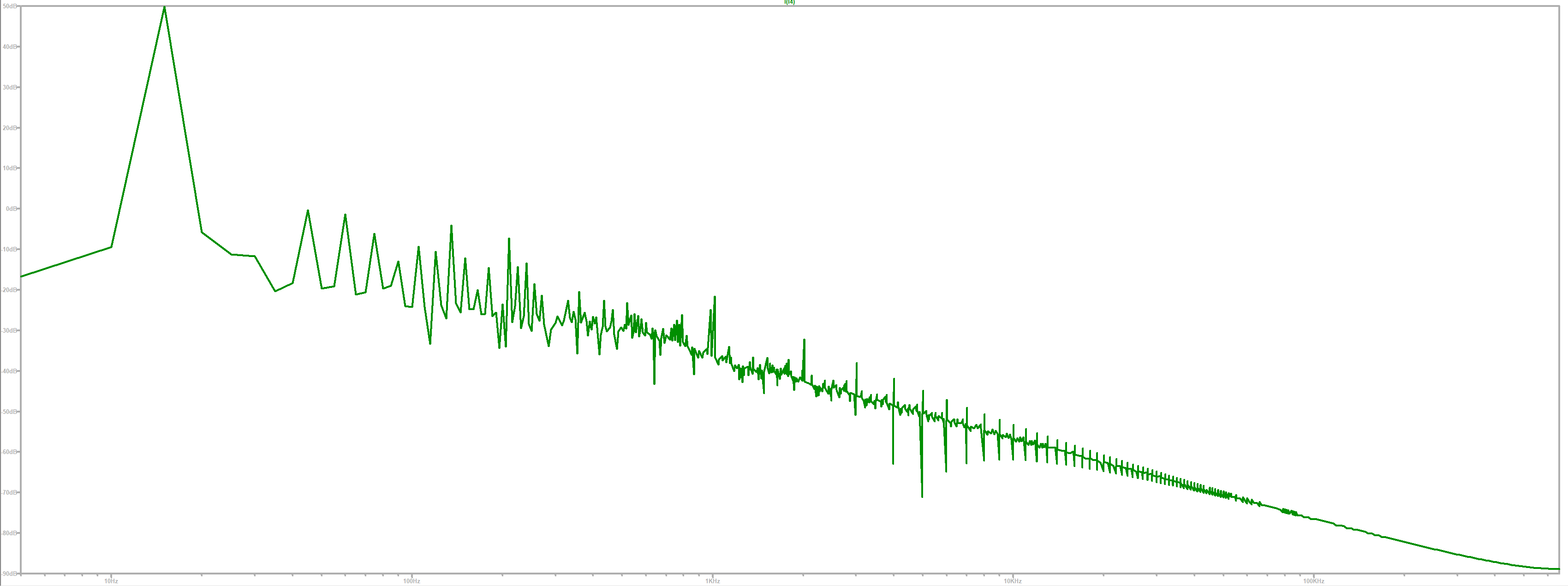 Logarithmic scale
87
12/10/2024
Mohammad Mubarak | Booster Gradient Magnet PS Modeling
FFT on measured Voltage across F-19-1 magnet
1.6V
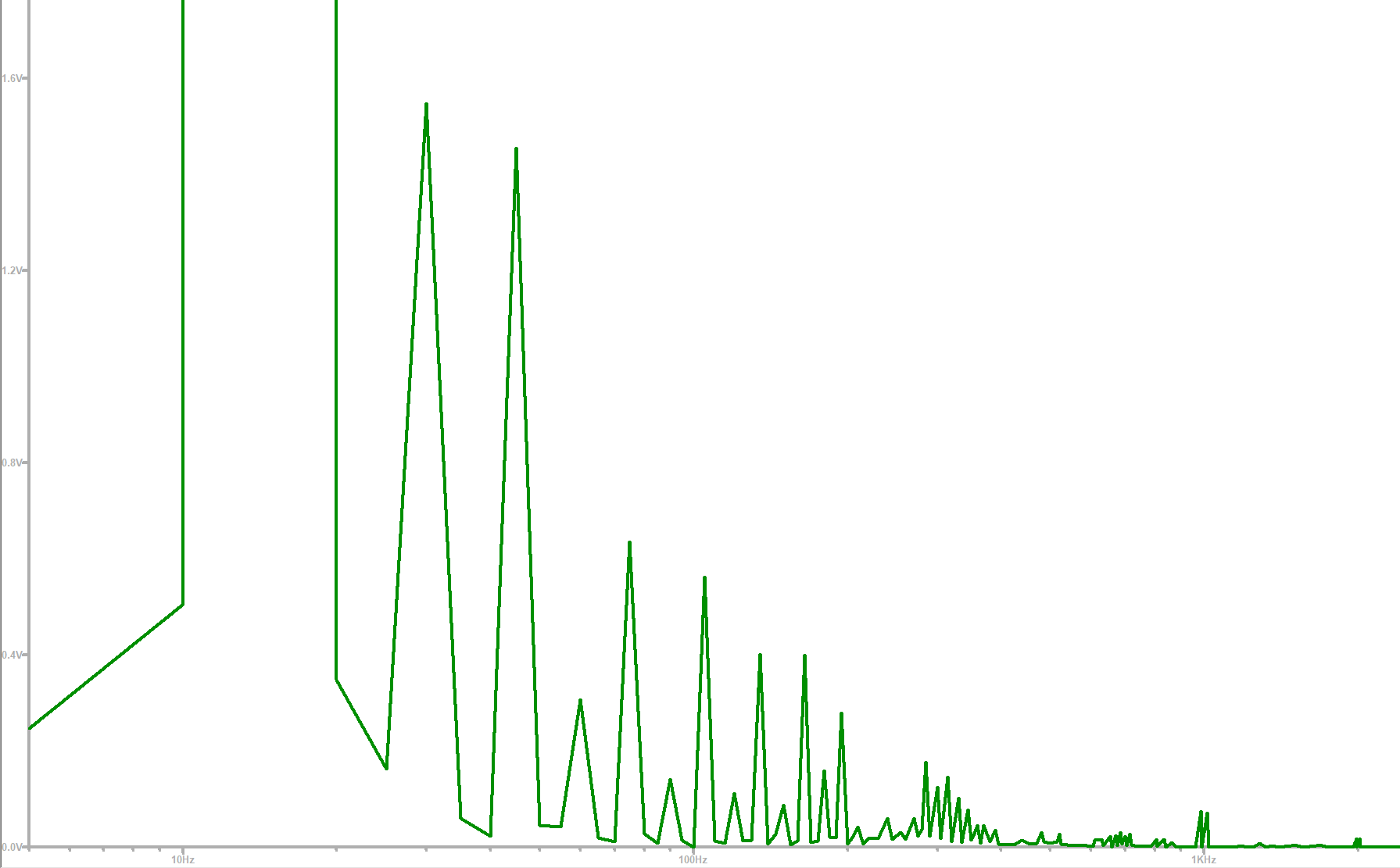 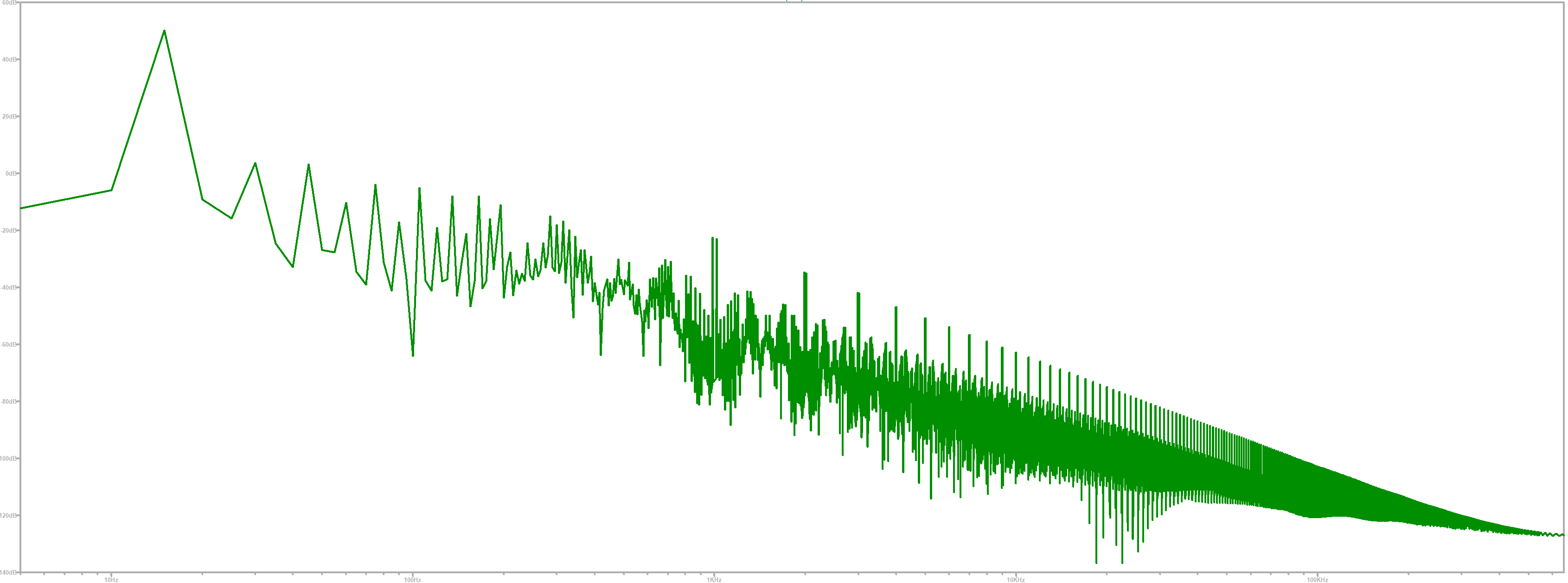 Linear scale
Logarithmic scale
88
12/10/2024
Mohammad Mubarak | Booster Gradient Magnet PS Modeling
Method 2 Calculating RAC using power loss measurements
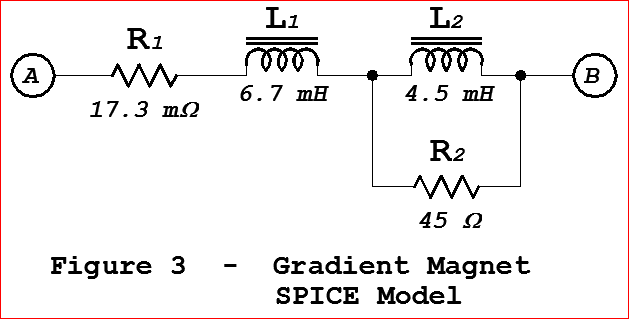 +       VL      -
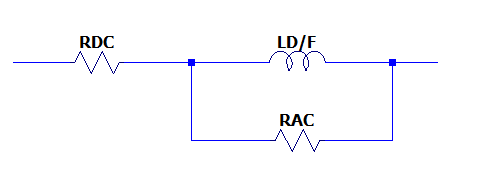 89
12/10/2024
Mohammad Mubarak | Booster Gradient Magnet PS Modeling
Simulation vs Measurements on Girder 19-1
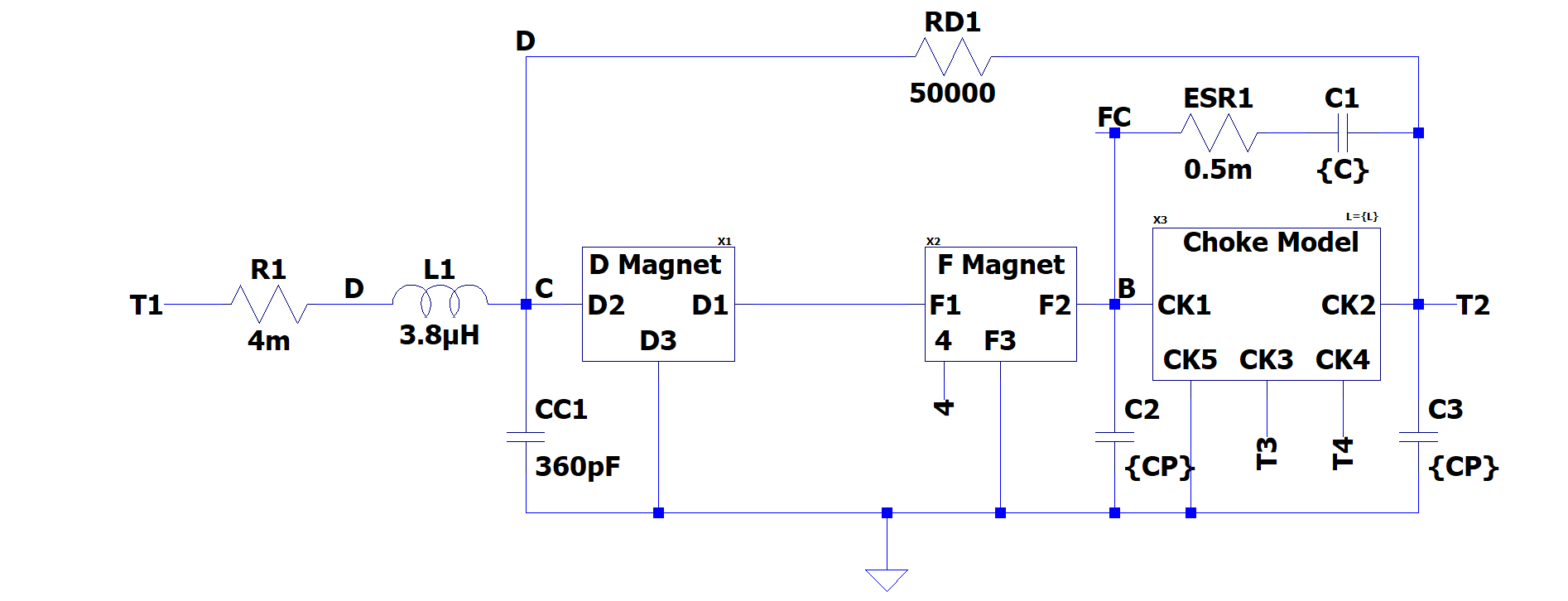 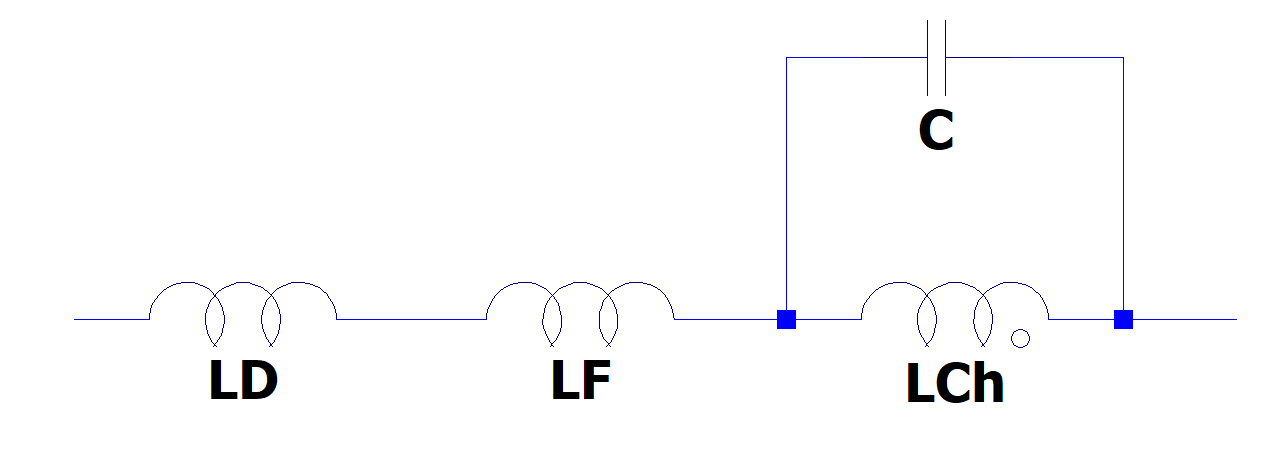 I
-
+
VF
+
+
VFD
VFC
-
-
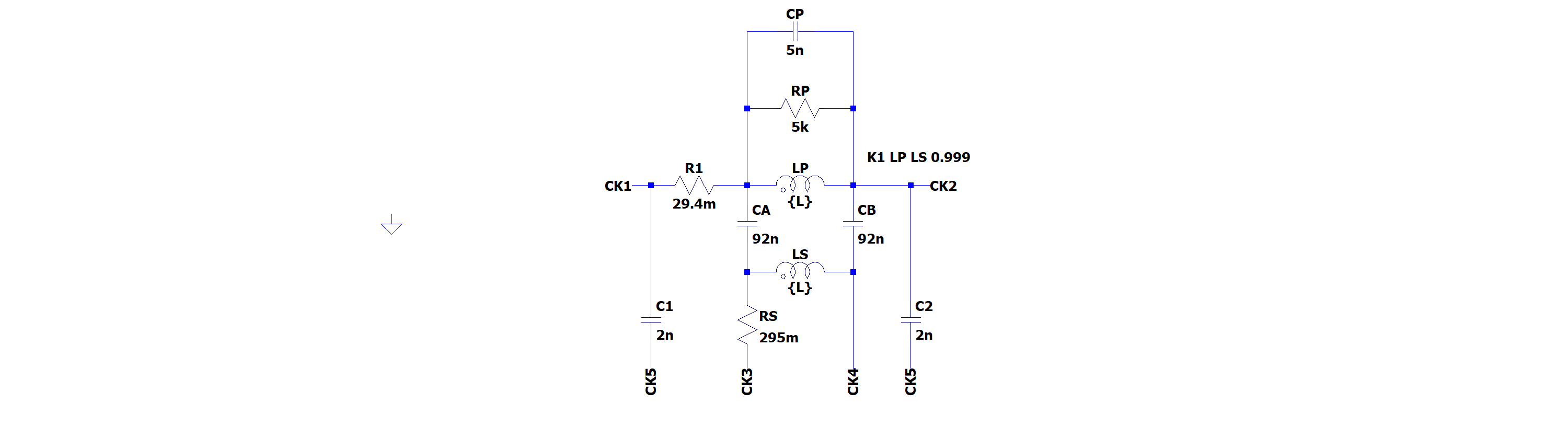 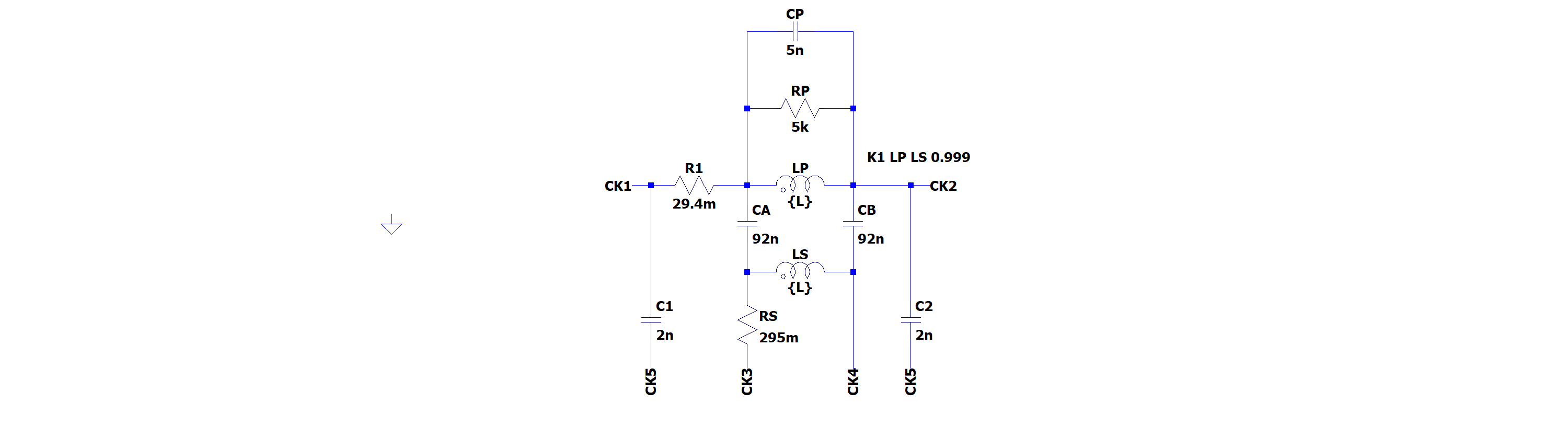 In the next couple of slides we will compare the measurements made on F-19-1 vs the simulation on cell 32. We compare the current (I), voltage across F (VF), and voltage to ground on F terminals (VFC and VFD).
90
12/10/2024
Mohammad Mubarak | Booster Gradient Magnet PS Modeling
Total Power Loss for each cell (Girder)
From George’s notes
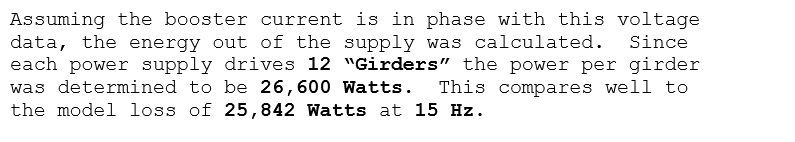 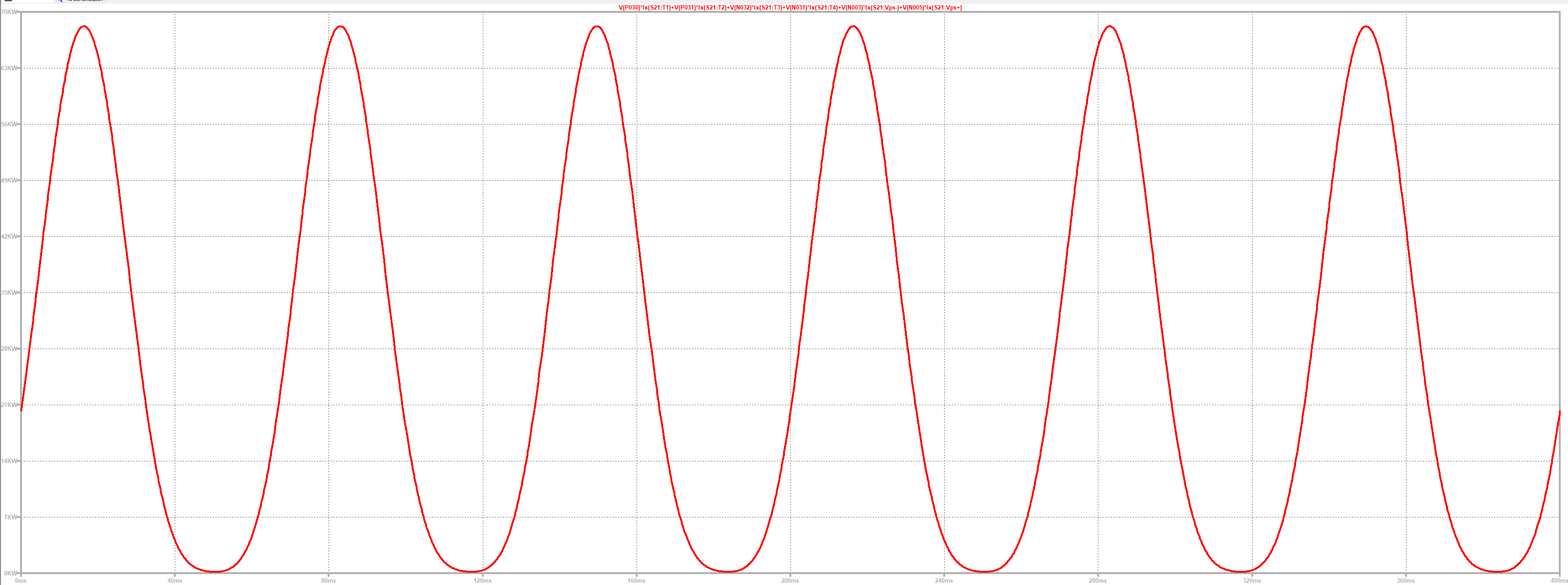 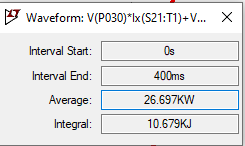 91
12/10/2024
Mohammad Mubarak | Booster Gradient Magnet PS Modeling
Closer look at Error for VF fitting (FFT on Error signal)
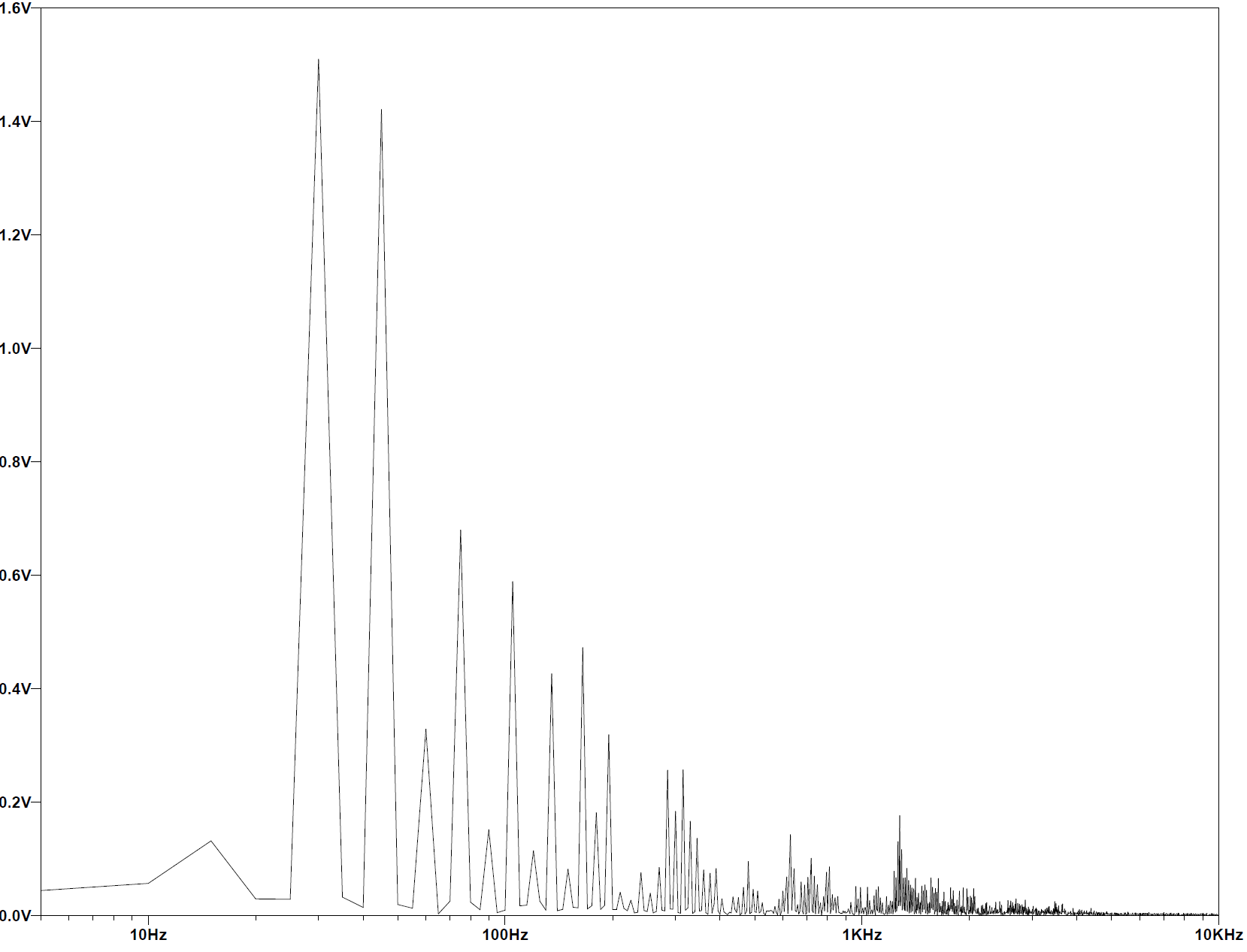 30Hz
45Hz
75Hz
60Hz
720Hz
90Hz
15Hz
92
12/10/2024
Mohammad Mubarak | Booster Gradient Magnet PS Modeling
How can we determine the magnet model parameters?
First Method: using LCR meter to measure inductance of the magnet, we refer to this methodology as LOW EXCITATION METHOD, we don’t use this method in our modeling.
Second Method: the real inductance of the magnet (during operation) determine by measuring the voltage and the current across the magnet during normal operation.  Then, we use some data fitting technique to calculate inductance, we refer to this methodology as HIGH EXCITATION METHOD.
Low excitation method it might be more suitable for spare magnets while High excitation method can be done on operation magnets. 
We ended up using High Excitation method to build the model, since it is more practical and accurate for the modeling purposes.
93
12/10/2024
Mohammad Mubarak | Booster Gradient Magnet PS Modeling
Low Excitation Measurements on Spare Magnets
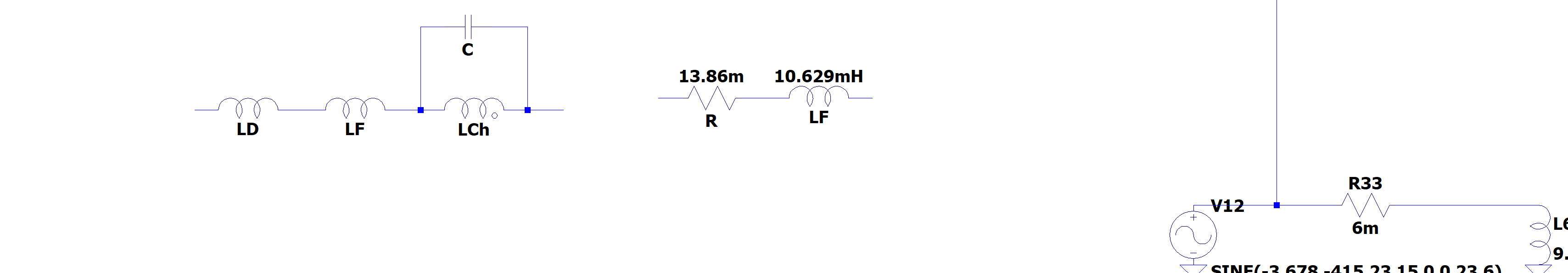 10.6m
10.52m
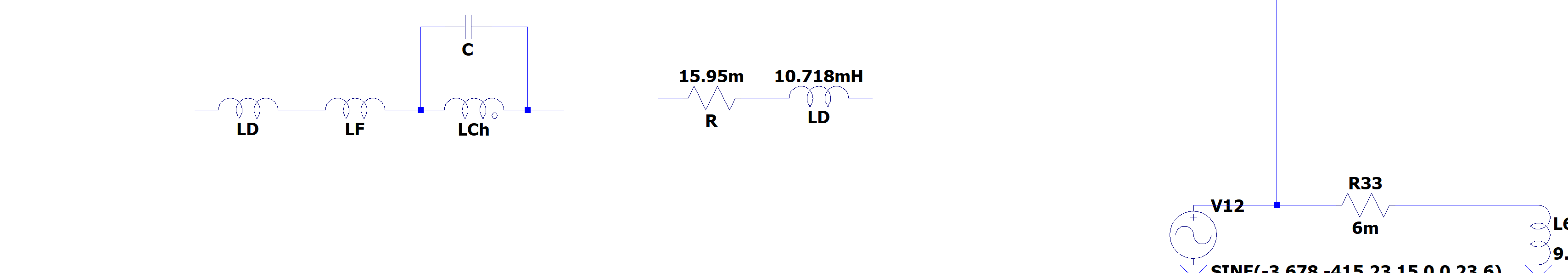 This is just a rough model, Not Complete!
94
12/10/2024
Mohammad Mubarak | Booster Gradient Magnet PS Modeling
High excitation vs Low excitation Rough Model
F-magnet
D-magnet
Low Excitation
High Excitation
Low Excitation
High Excitation
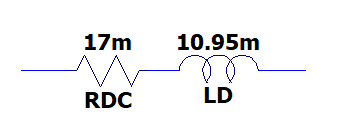 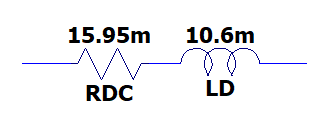 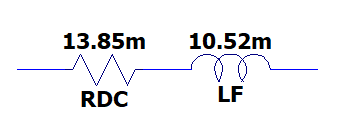 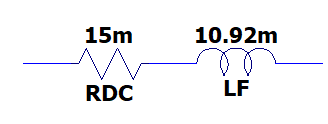 Note that, Low excitation and High excitation measurements are done for two different magnets.

This is a rough model without AC losses, only to compare the inductance measurements.
Low excitation method doesn’t capture an accurate AC losses, while high excitation might.   

The high excitation was done on a magnet  that has been in operation for long time, while low excitation was done on a Spare magnet.

We will be relying on High excitation method to build our model.
95
12/10/2024
Mohammad Mubarak | Booster Gradient Magnet PS Modeling